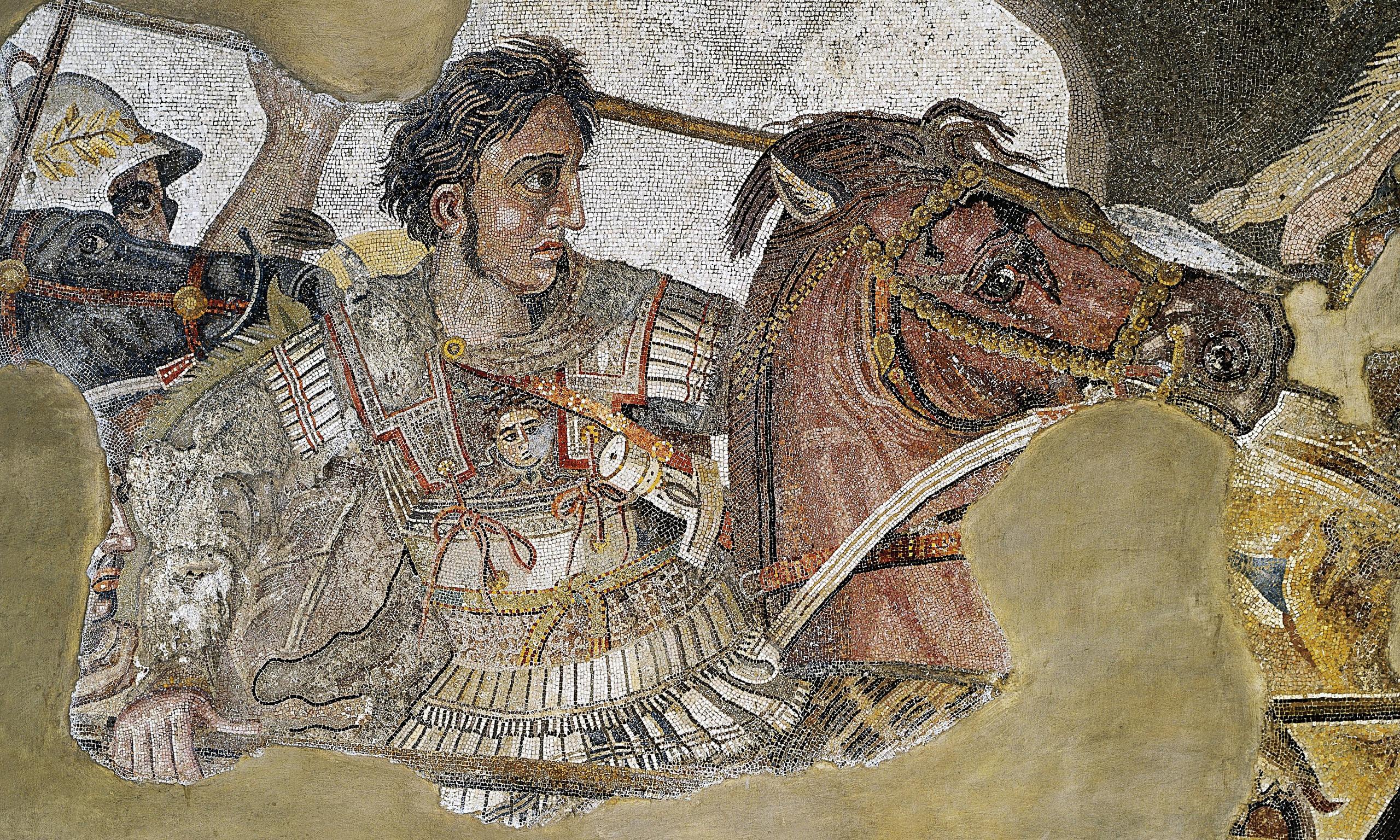 Alexander the Great
Introduction
Learning Outcomes:
What do you already know about Alexander the Great?
What did Alexander achieve – why do we learn about him?
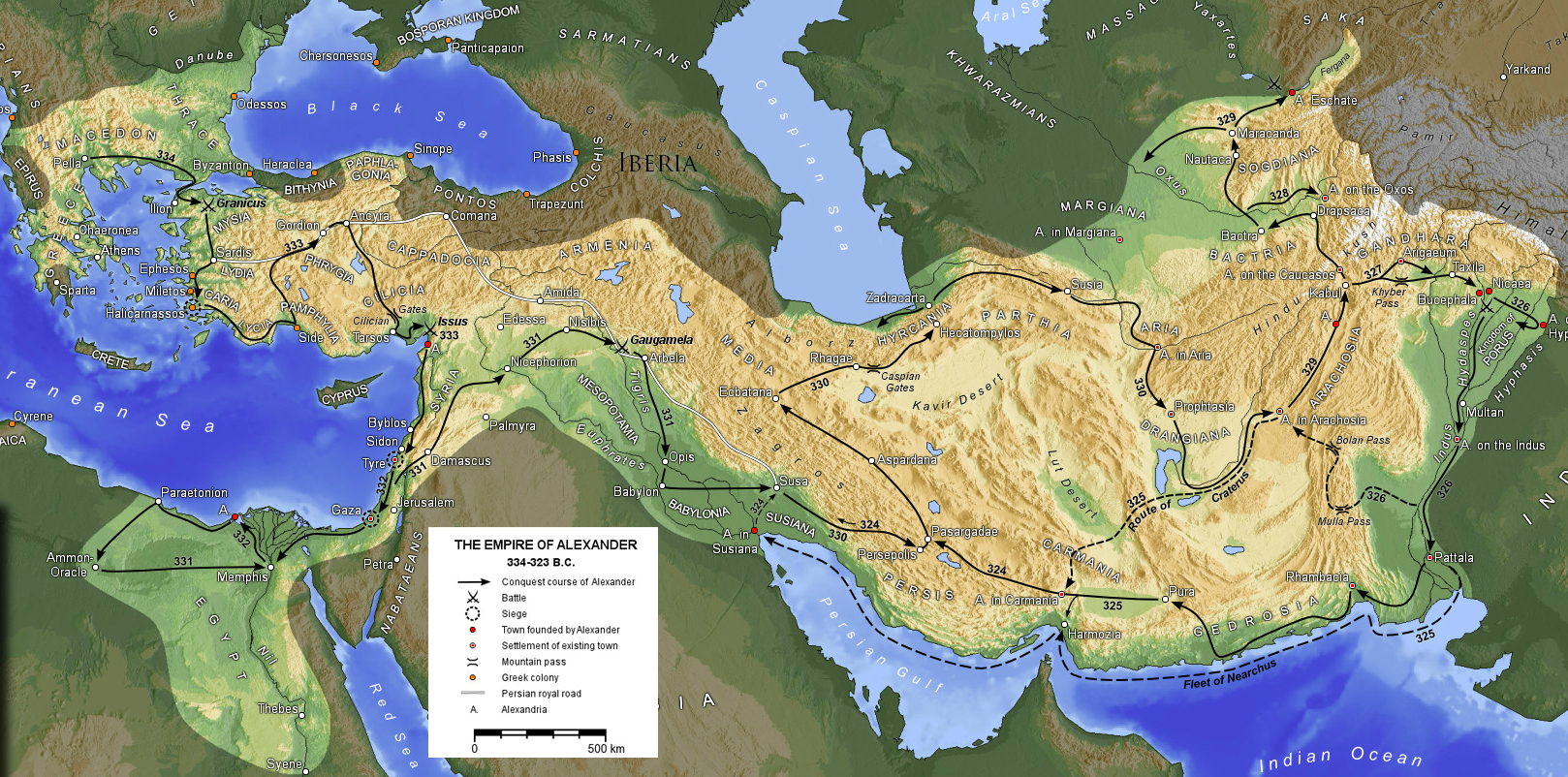 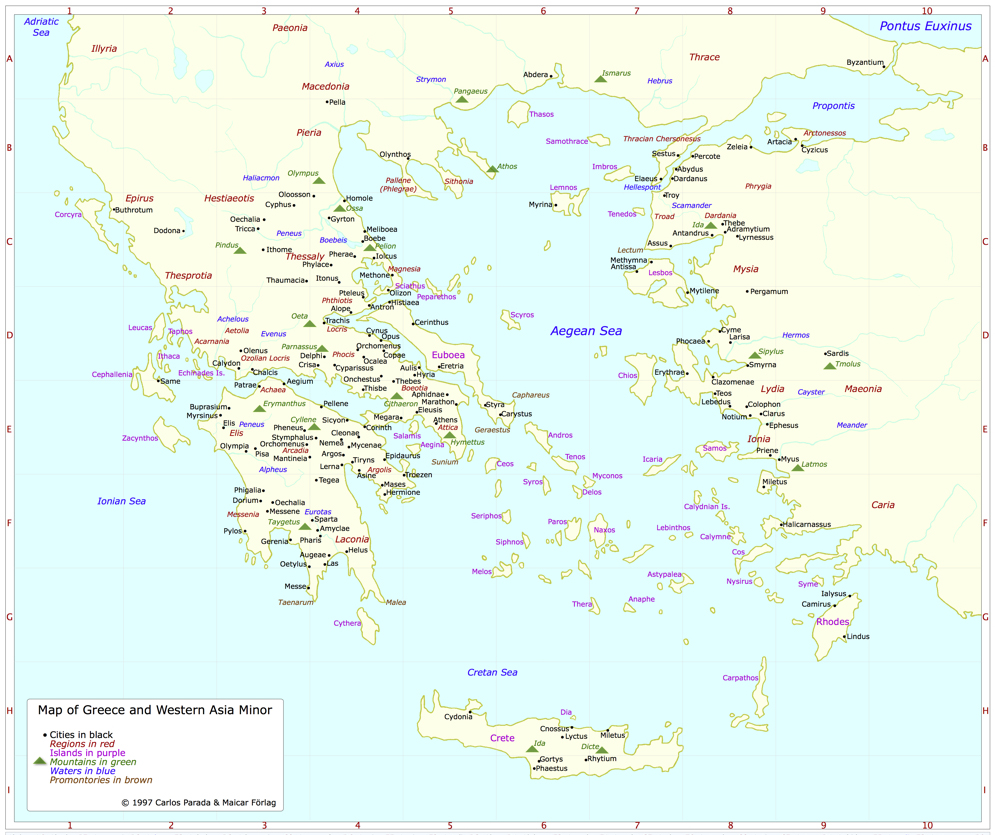 Where was he from?
What do we know about Macedonia?
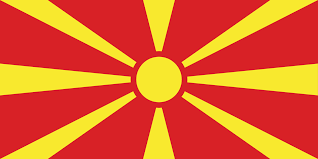 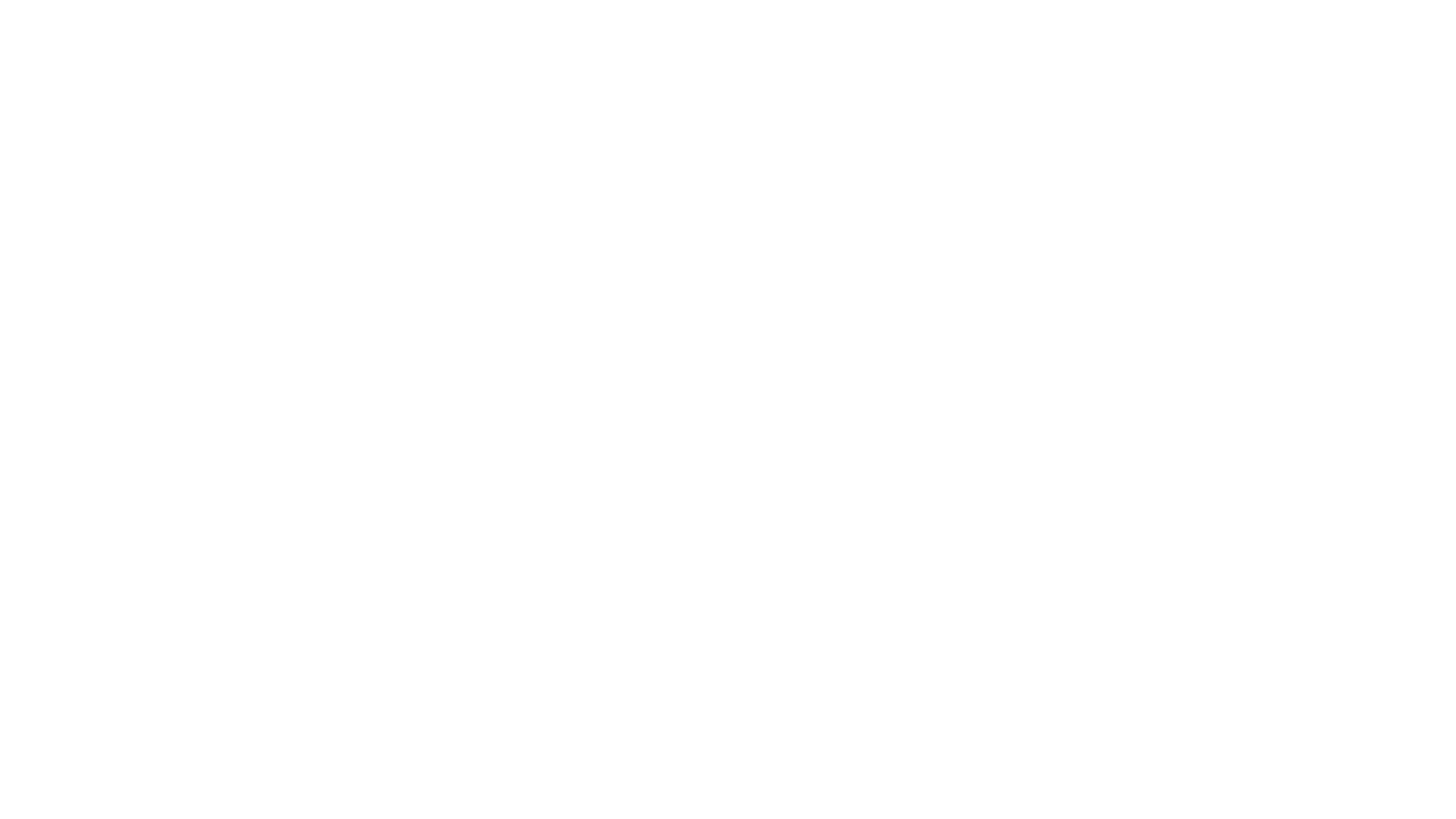 Who were the Macedonians?
Government: Monarchy.
Military (Originally) Hoplite, peltast, and cavalry
Architecture: Same as other Greek States.
Clothing: same but with a kausia, a flat cap.
Language: a barbaric dialect of Greek.
Ancestry: The Kings claimed ancestry from Perdiccas of Argos.
Faith: Zeus, Hera, Hades, Poseidon, etc.
Loyalties: they kingdoms sides with the Persians in the Persian Wars.
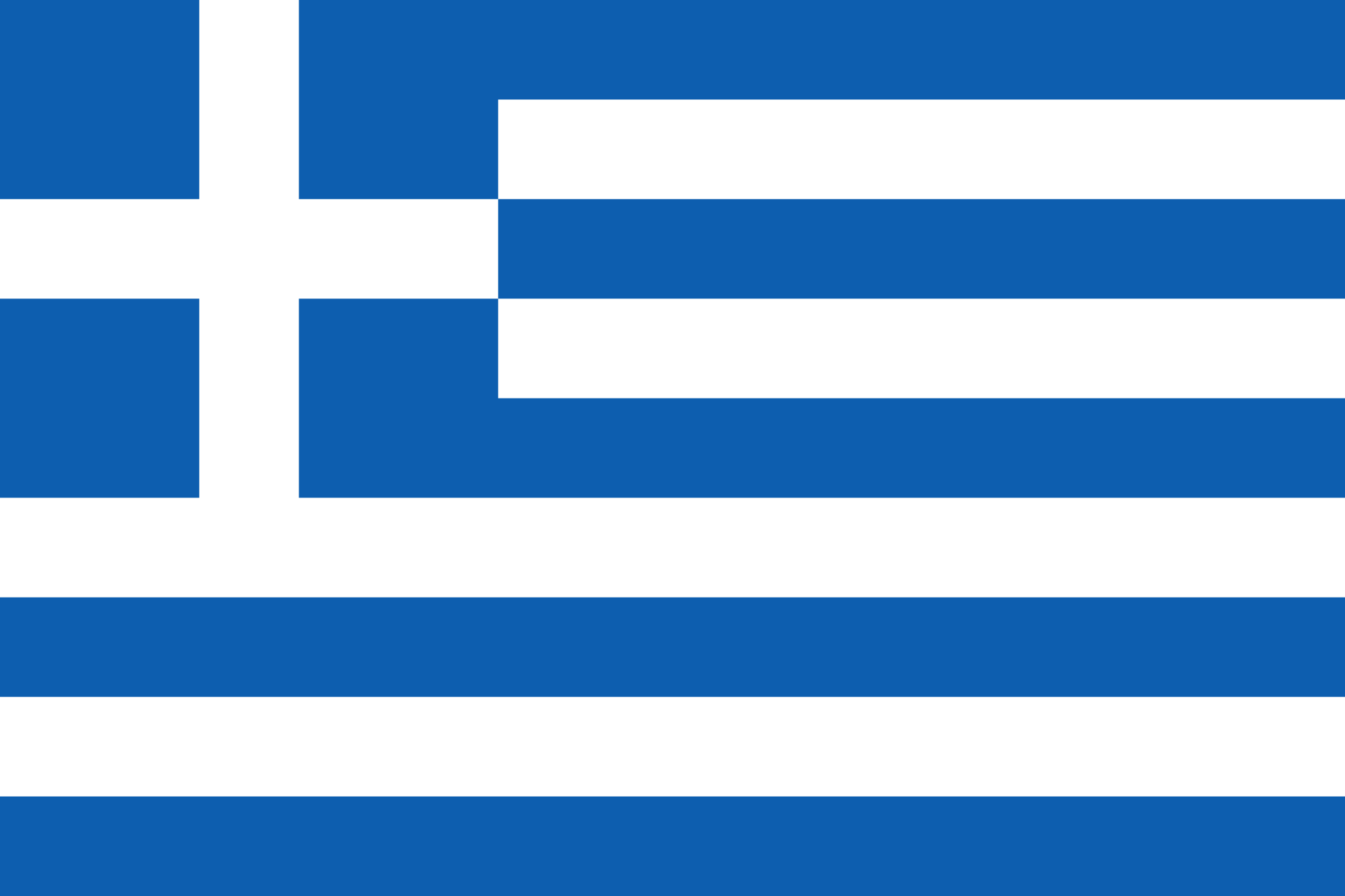 Were the Macedonians Greek?
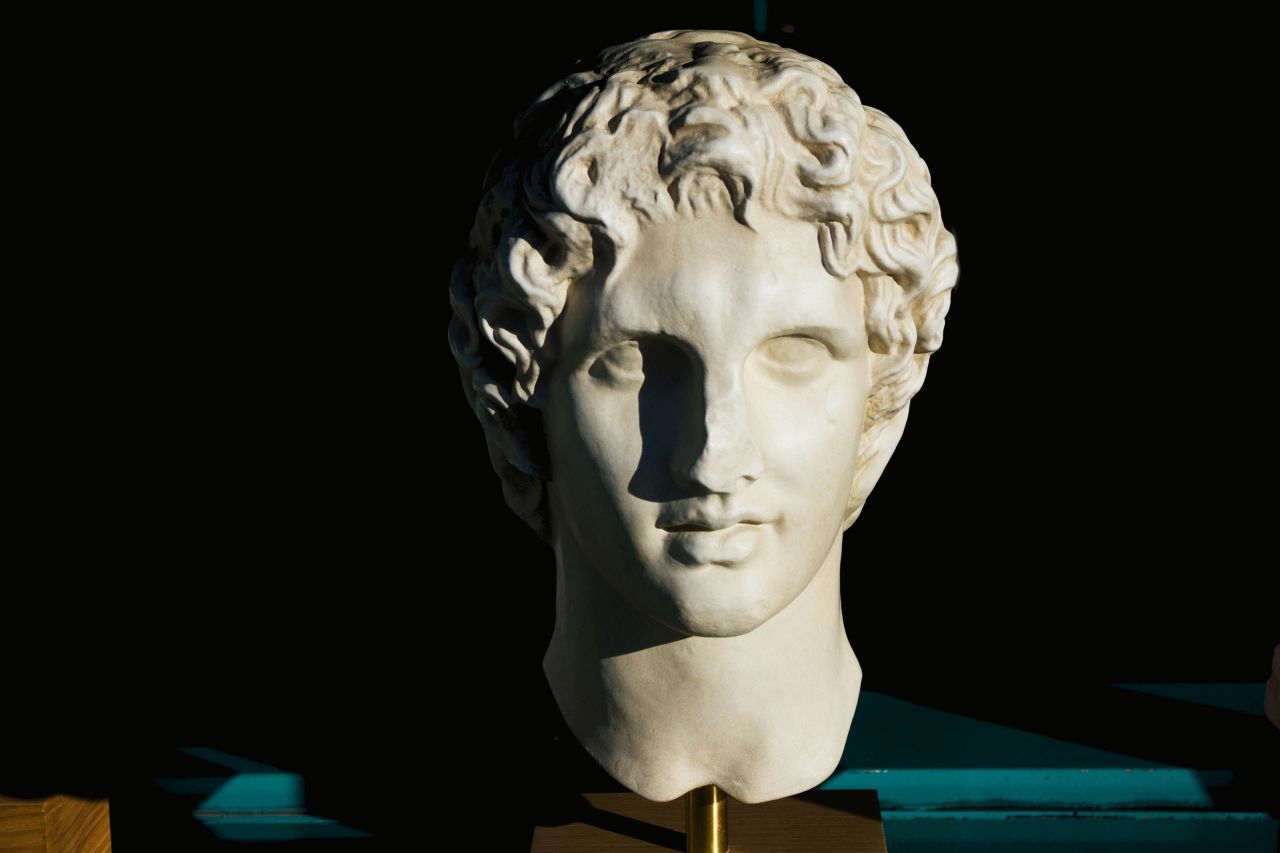 The Exam
Types of Questions
Types of Questions
Battle/Siege Questions
Almost every year there is at least one question on one of Alexander’s Battles of Sieges – there are about 7 which have come up. These are
Siege of Thebes
Battle of Granicus
Battle of Issus
Siege of Tyre
Battle of Gaugamela
Siege of Aornos Rock
Battle of Hydaspes River.
Other possible sieges/battles are: The Siege of Halicarnassus, Indian Mallian Fort, Campaigns against the Northern Tribes, Miletus and the Coastal Policy.
The Lead-up: What happened in the run-up to the battle/siege? How did Alexander prepare? How did his enemy prepare? Did he have to overcome any obstacle before the battle started?
The Battle: What was the course of the battle?
Outcome/aftermath: what happened after the battle? How did Alexander treat his enemy? What did he gain? What did he achieve?
Leadership/character: What do we learn about Alexander’s character from any incident in the battle? (Pick an adjective to describe him based on the evidence).
Battle Questions can be divided as so…
Battle Questions: What do you need to learn?
Learn the facts. Every detail counts in this question: Names of the generals/people involved, the numbers of soldiers, the names of the types of soldiers, the place names, the dates. This is history – you must have details!
Learn the steps. The Battle/siege is an event in time where a lot of things happened in a short period. You must have a good knowledge of what happened in each key step/stage of this event. With battles it’s about manoeuvres, with sieges its about obstacles and their solutions.
Quotes: are only necessary sparingly. Maybe if there is a phrase that nicely summarises Alexander’s character. But no need for quotes when describing the main course of the battles. Instead make references to what the authors say “According to Arrian…”
Other Questions: Character, Key Events
The other types of questions you get on Alexander are usually about some key events that highlight his character. These include:
Alexander’s childhood
His relationship with his parents and teacher (Aristotle)
Alexander Traveling to Egypt.
Alexander’s sacking of Persia.
Alexander’s policy of Orientalism.
Alexander’s execution of Philotas and Parmenion.
Alexander’s murder of Cleitus to Black.
Alexander’s execution of Callisthenes.
Alexander’s forced to turn home.
Alexander’s foolishness/heroics at Mallian Fort.
Alexander’s crossing of the Gedrosian Desert.
Mutiny at Opis
Alexander’s Death
Alexander relationship with Women
Alexander’s relationship with alcohol
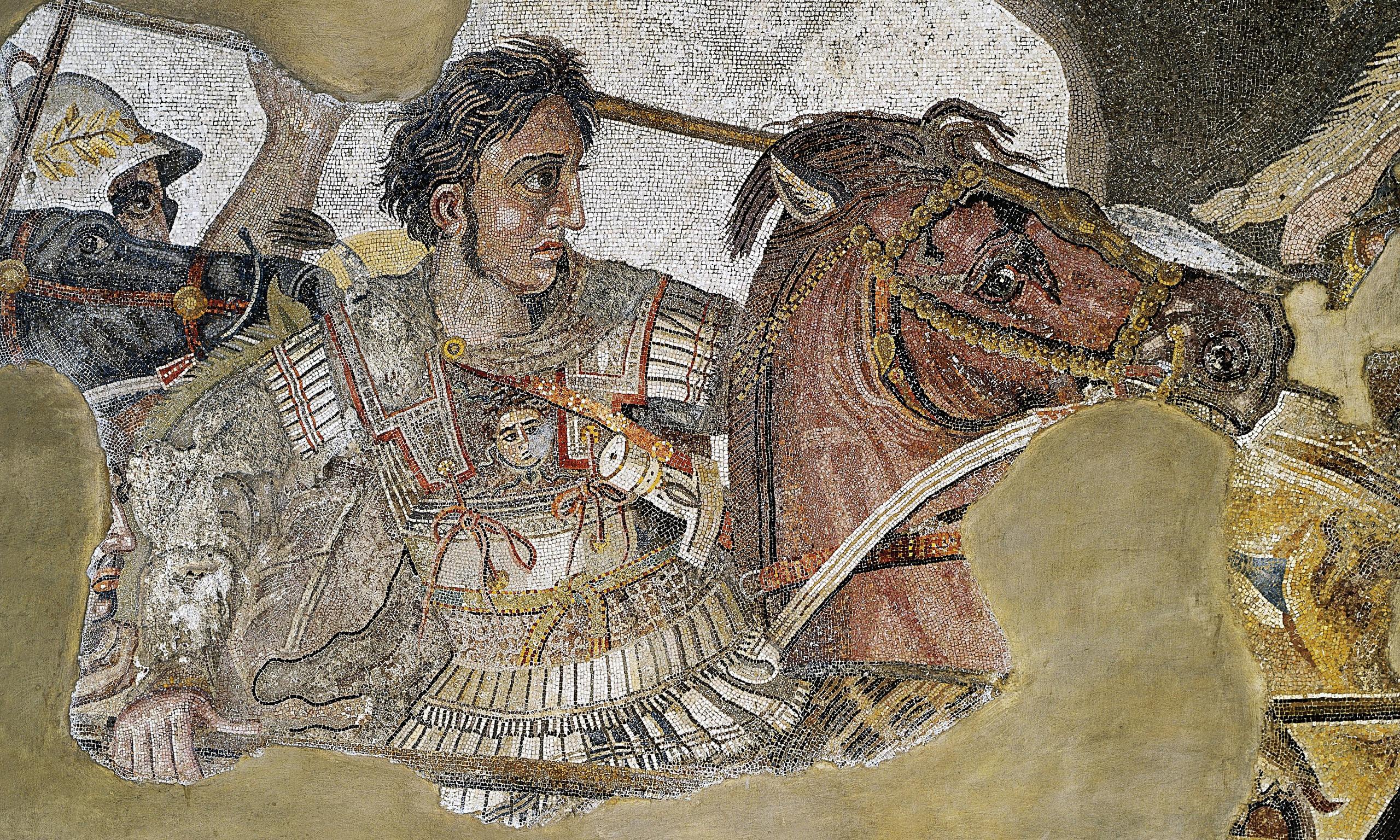 Alexander the Great
Development of Macedonian War Machine
Learning Outcomes:
Hoplite Warfare
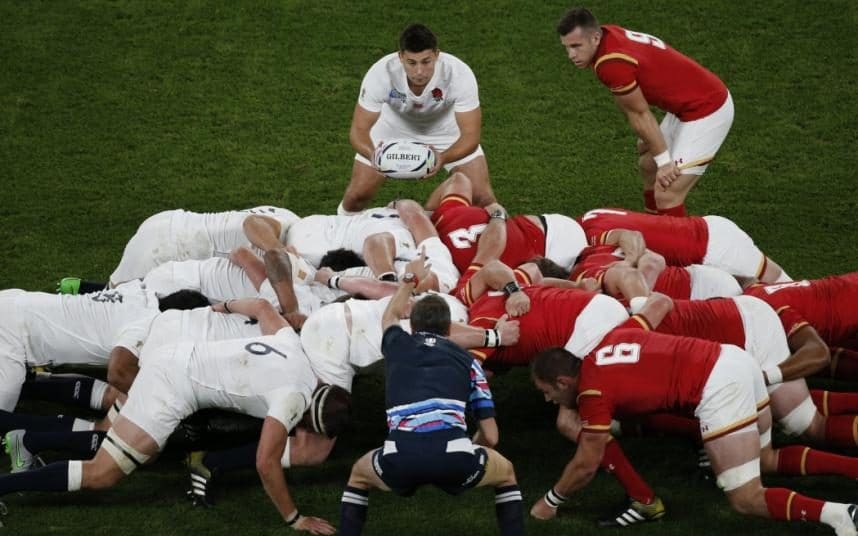 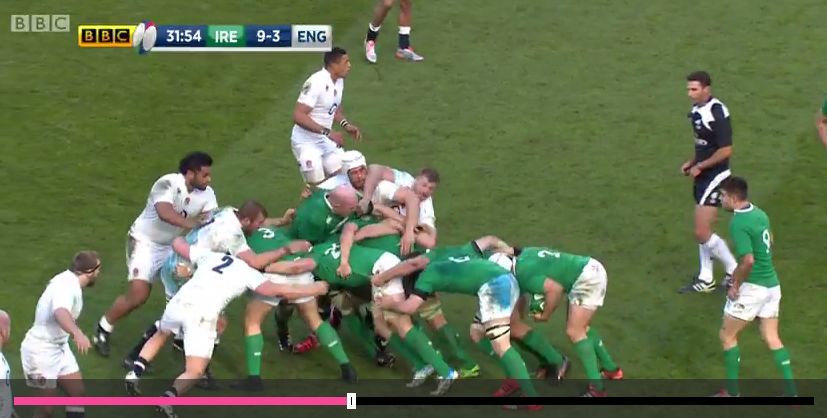 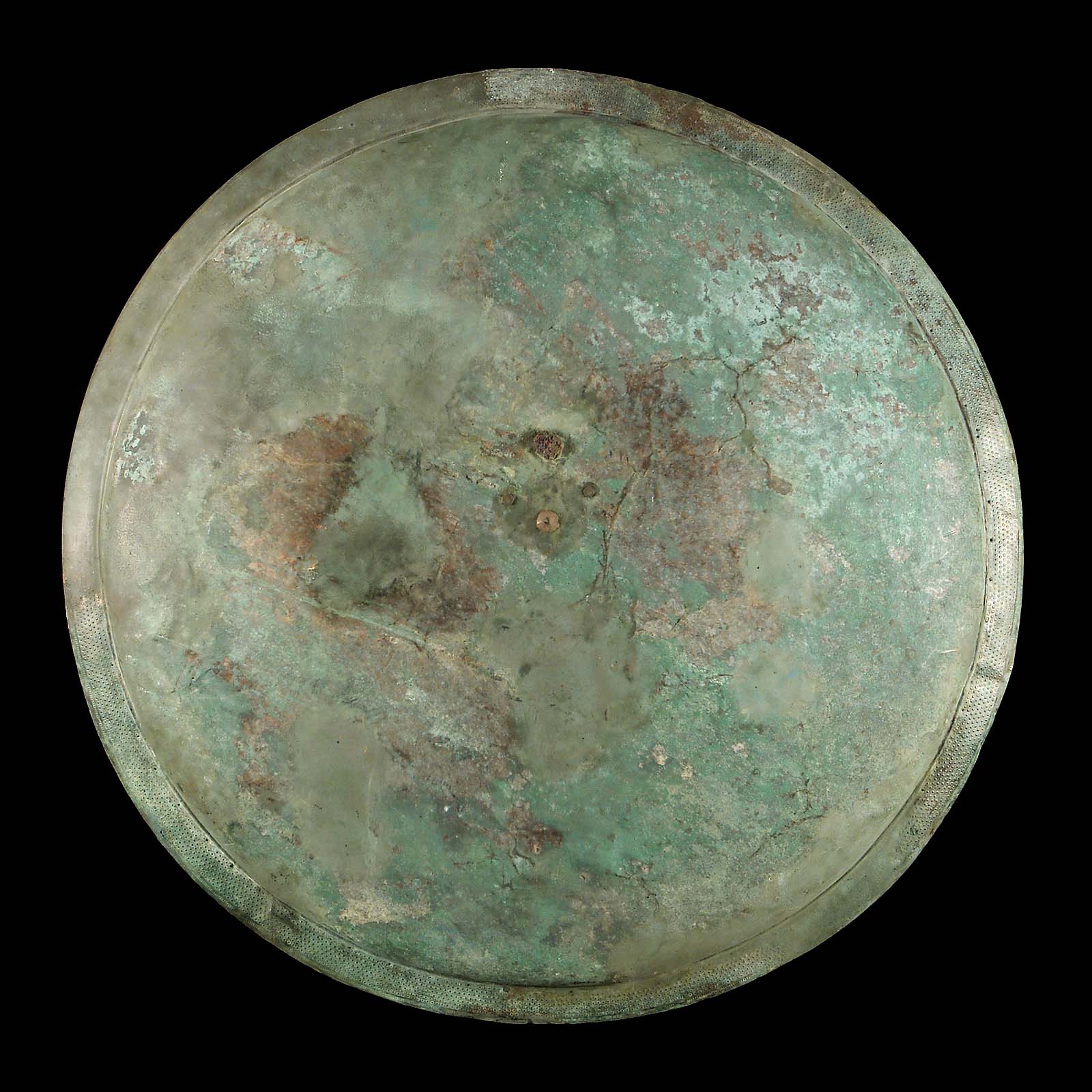 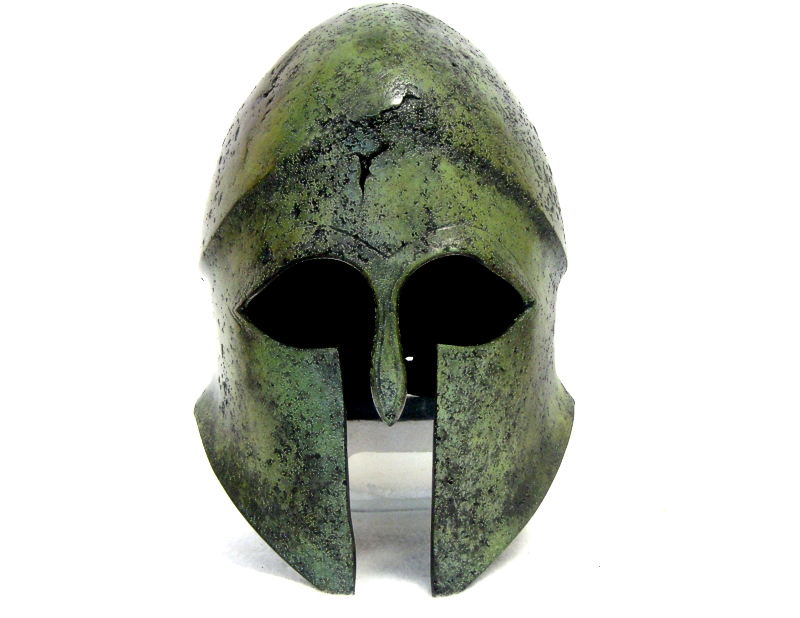 Left: Hoplon Shield.
Right: Helmet – The Corinthian Helmet.
Bottom Right: Spear replica.
Bottom Left: Ancient Greek Sword Replica, Xiphos.
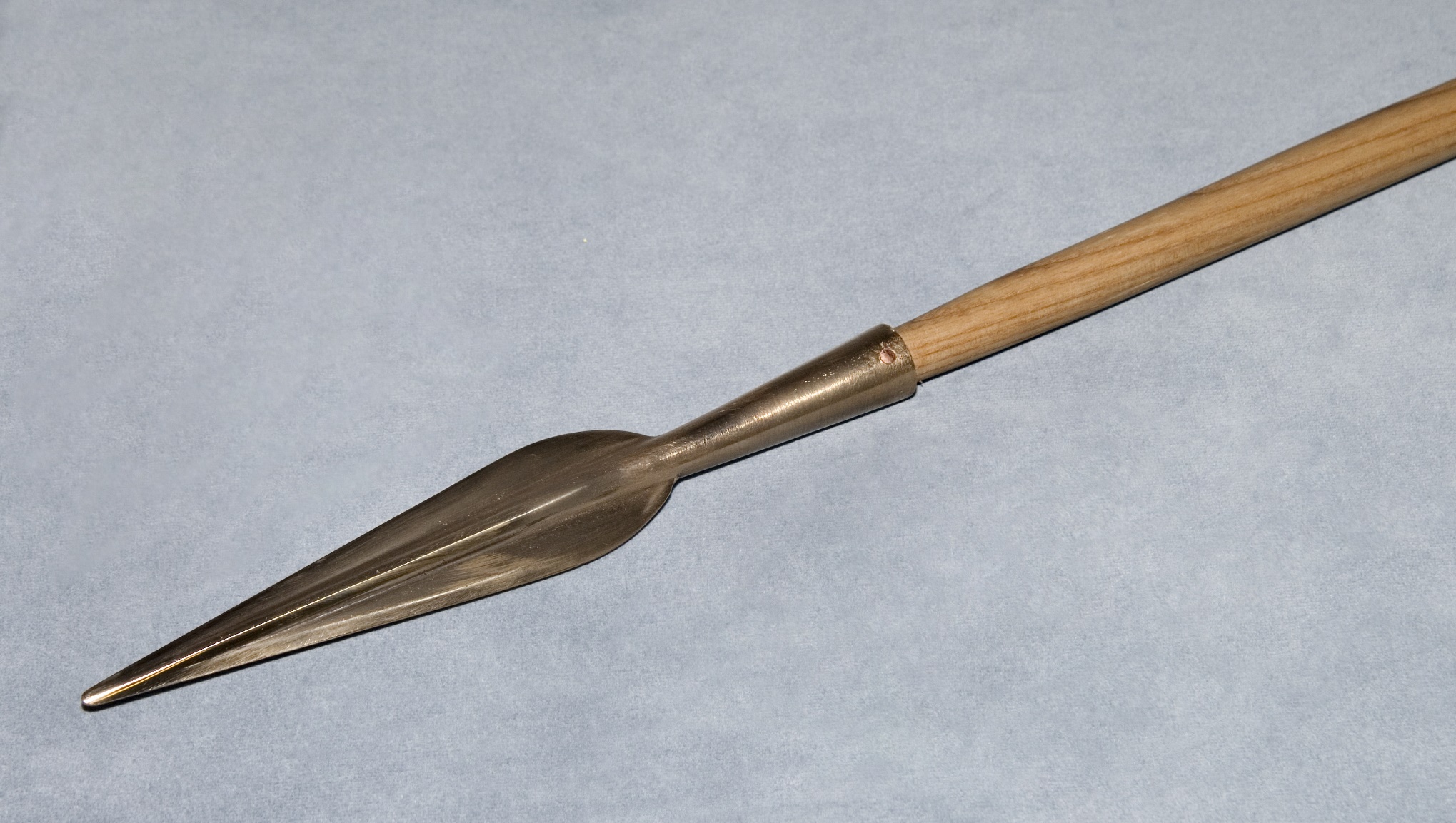 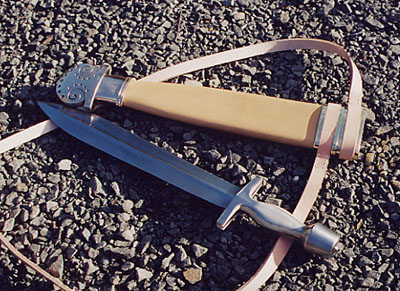 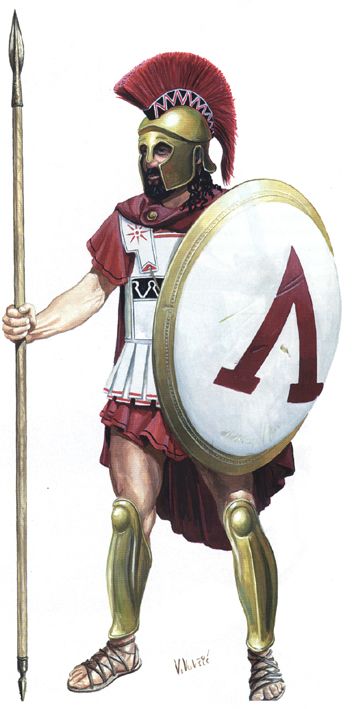 Main Body of Armour and weapons
Large 1m diameter shield, called a hoplon.
A bronze helmet with cheek and neck guards and crest coming out of the helmet top – usually. Called a Corinthian Helmet.
Bronze body armour (never topless) - Linothorax.
Bronze grieves.
One 2.4m long thrusting spear (never thrown)
One short sword for close combat fighting – called a Xiphos.
Ancient Sources:
So speaking, he strengthened the courage and spirit of each man. When they heard their king, each rank fell in more closely. As when a man joins together the close stones of a high house wall that shields against the force of the wind, so they fitted together helmets and studded shields. They pressed shield upon shield, helmet upon helmet, and man upon man. Horsehair crests on their helmets brushed each other as the soldiers nodded standing in dense array next to each other. In front of the line two men stood in full armour, having one purpose: to open the fight in the van.
   The Illiad, 16.210-220
Main Tactic: Phalanx
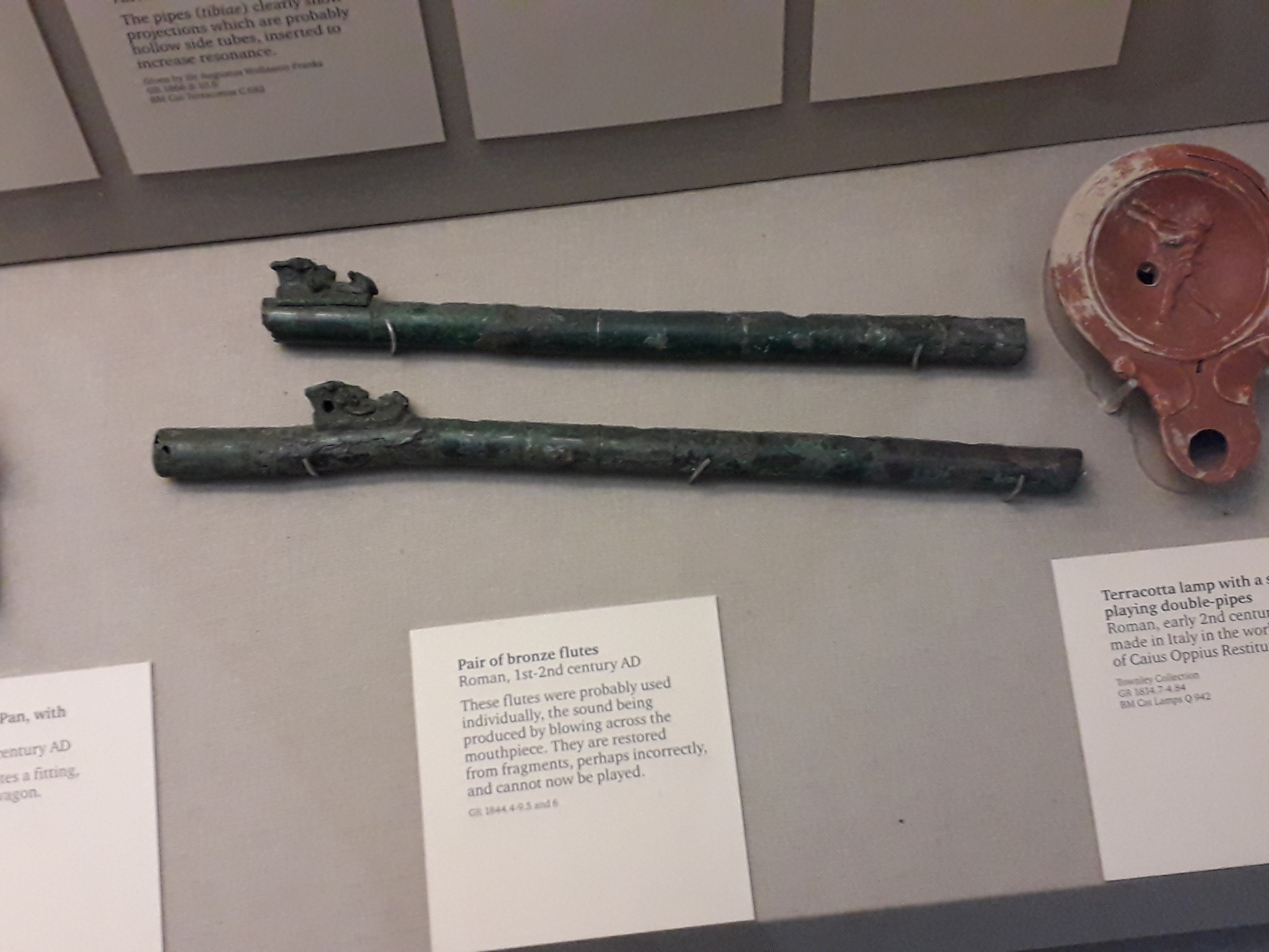 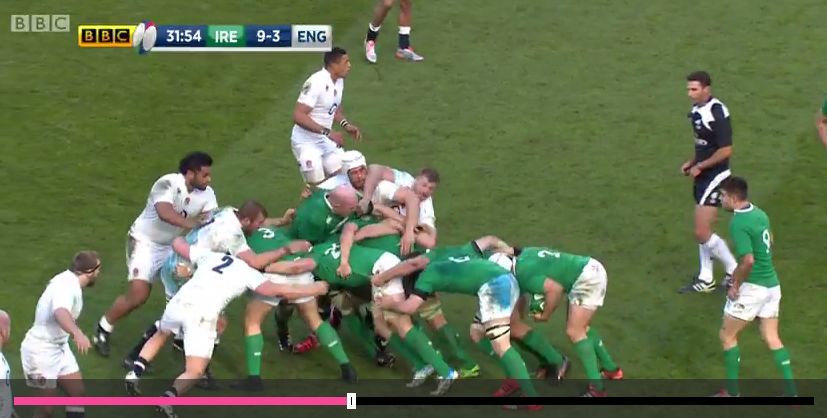 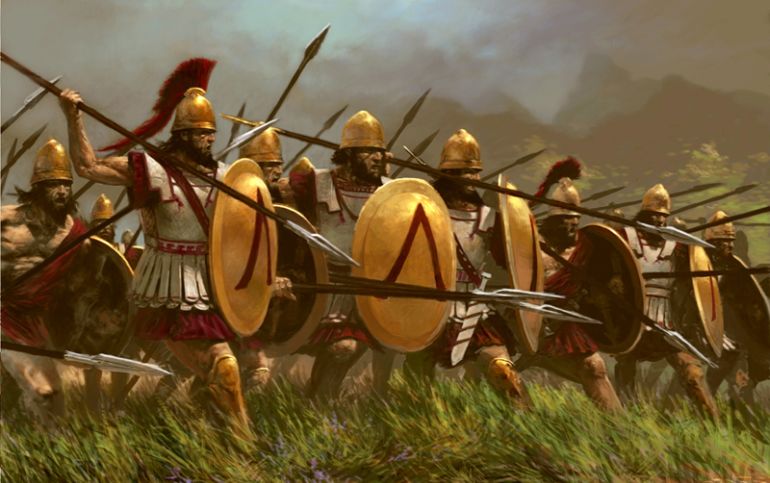 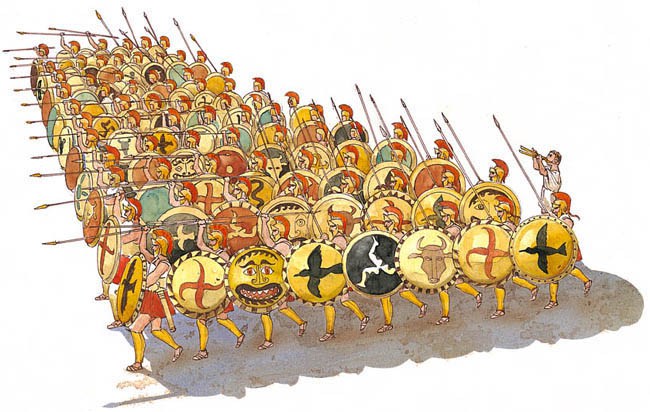 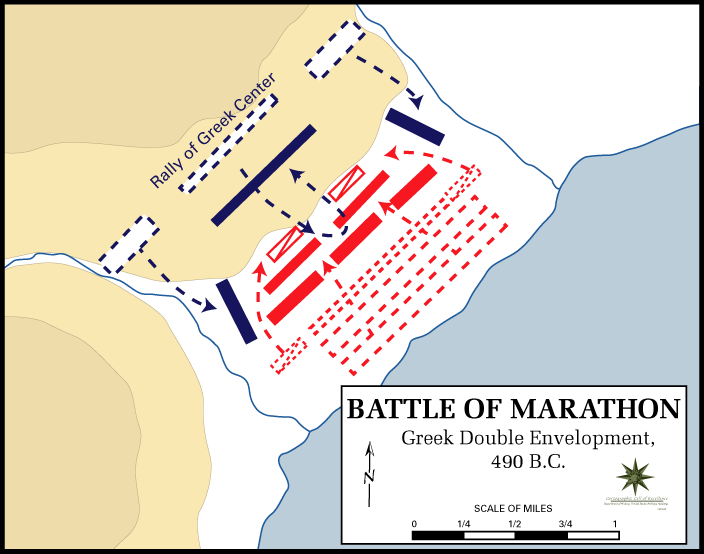 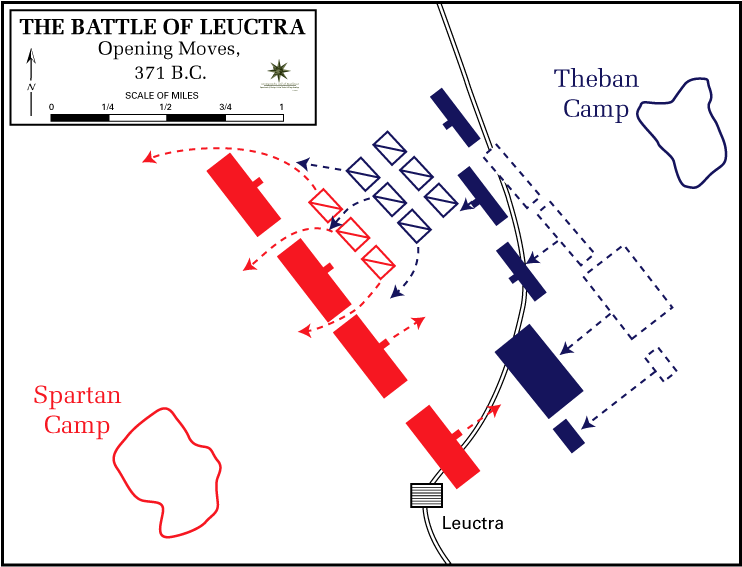 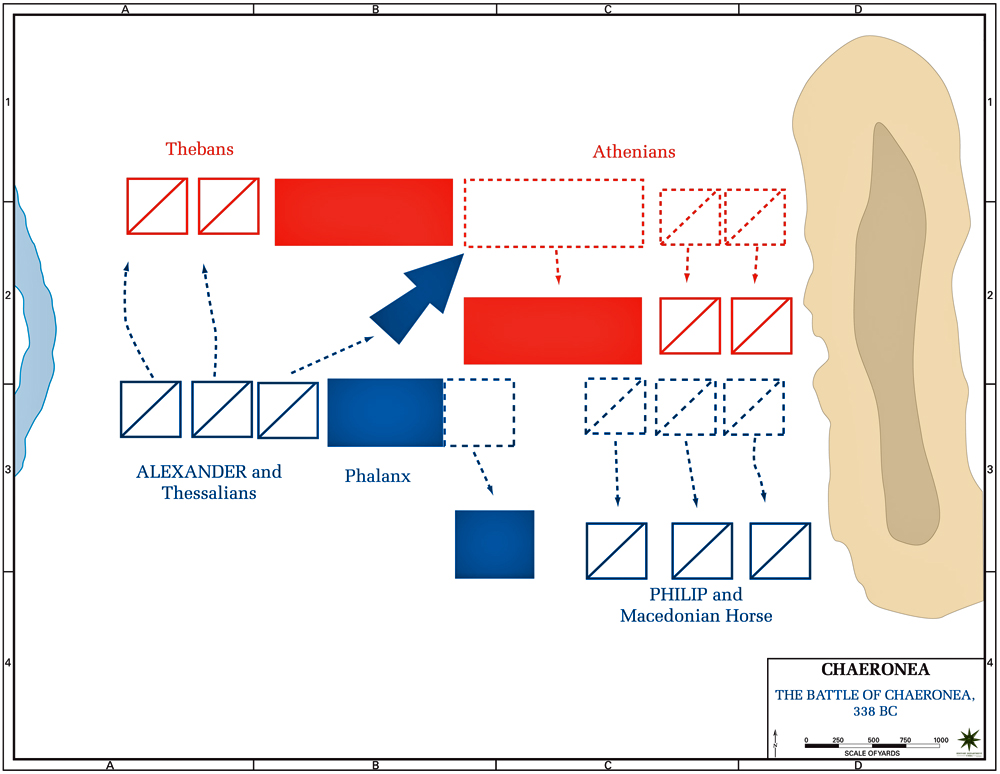 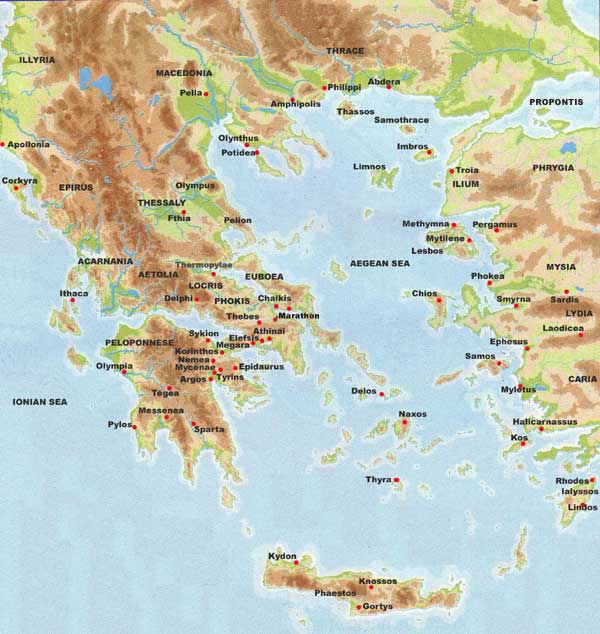 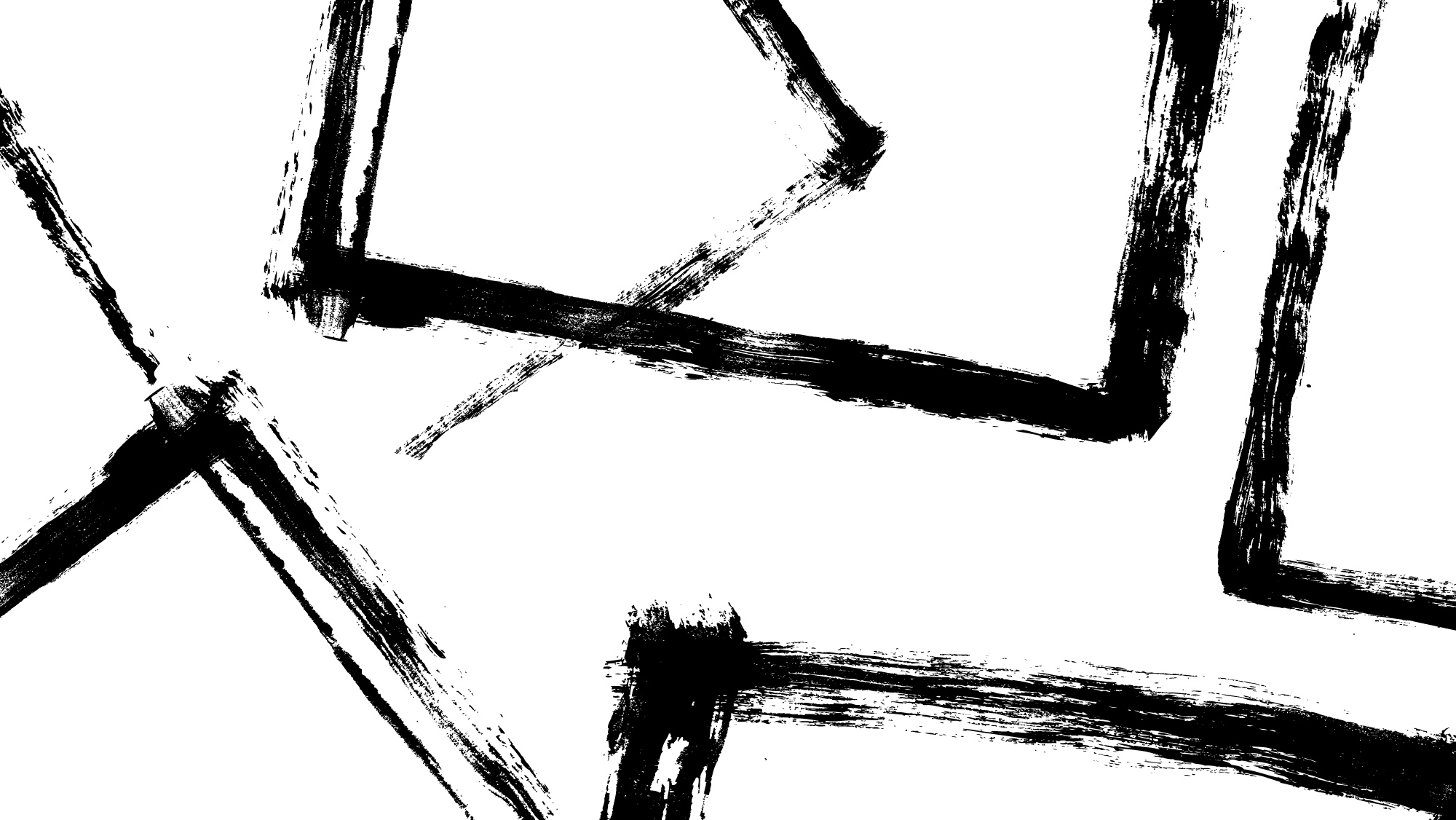 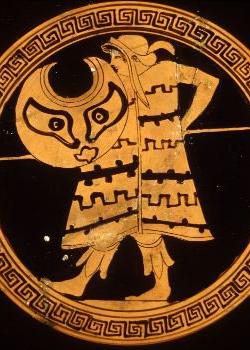 Other fighters:
Little cavalry.
Some light infantry: e.g. peltasts.
Peltasts originated in black-sea region: they wore little armour – Phrygian cap and crescent wicker shield (pelte) – and used throwing javelins and short swords.
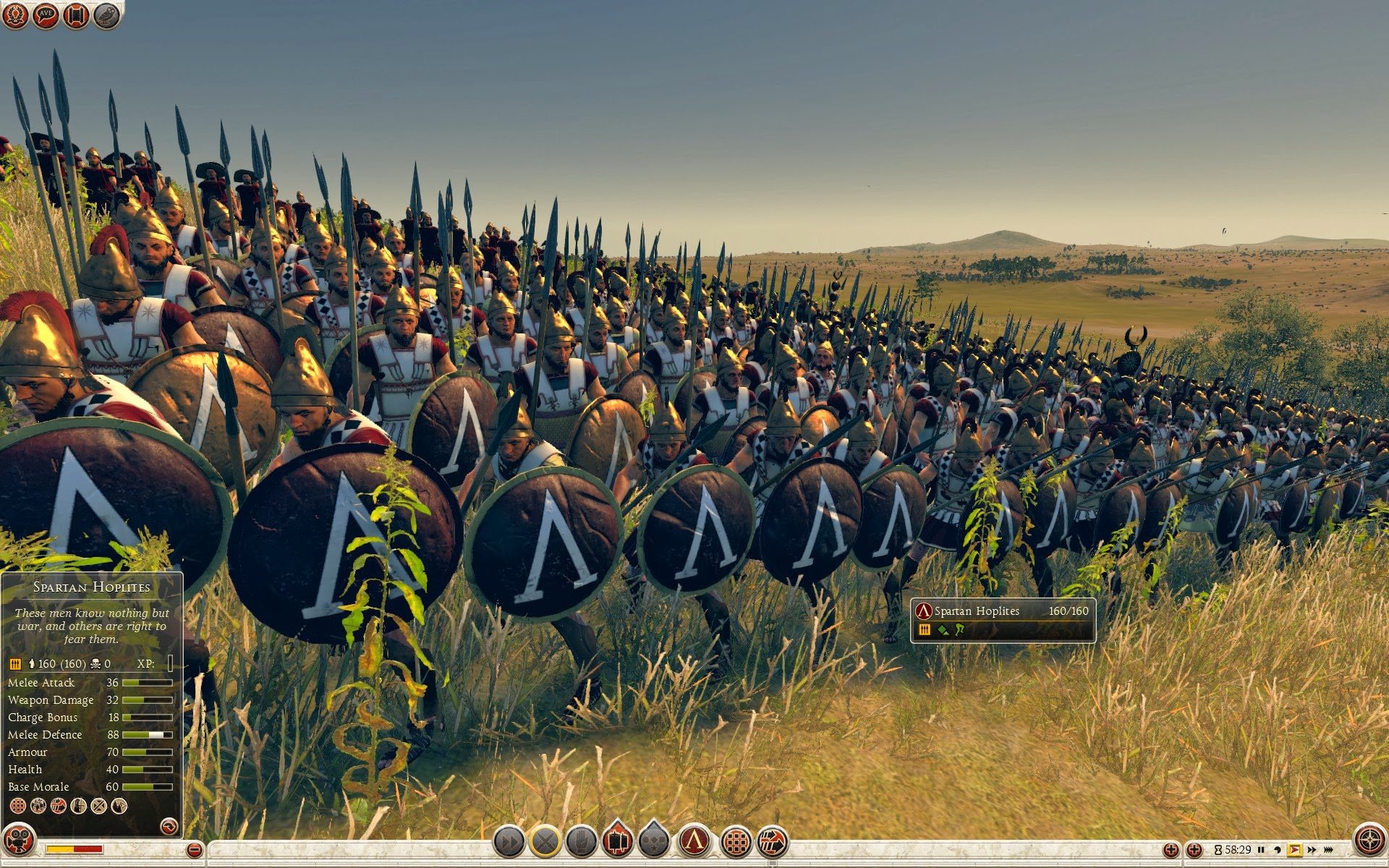 What were the main bodies of the Macedonian Army?
Heavy Infantry: Pike-men: Sarissa
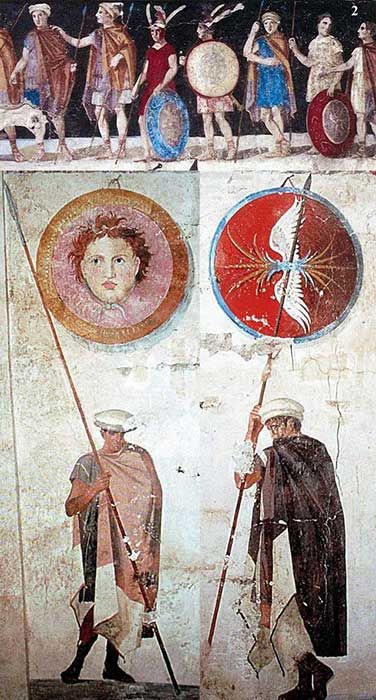 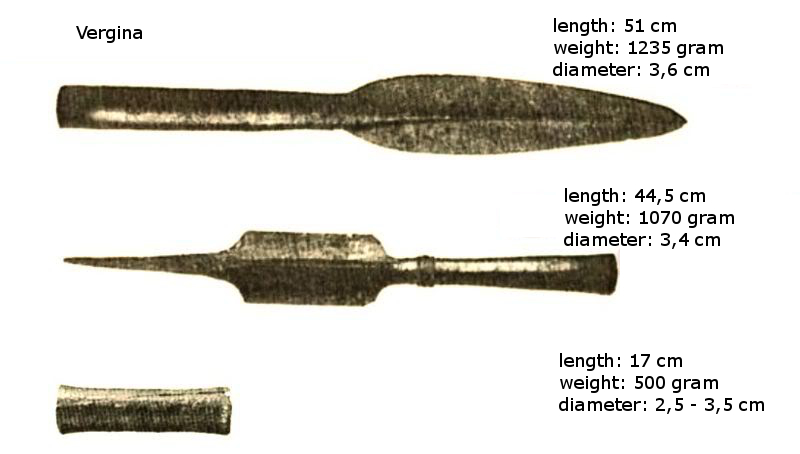 [Speaker Notes: Kausia = Macedonian Cap; helmets like Phrygian cap but metal or like Greek Helmet.]
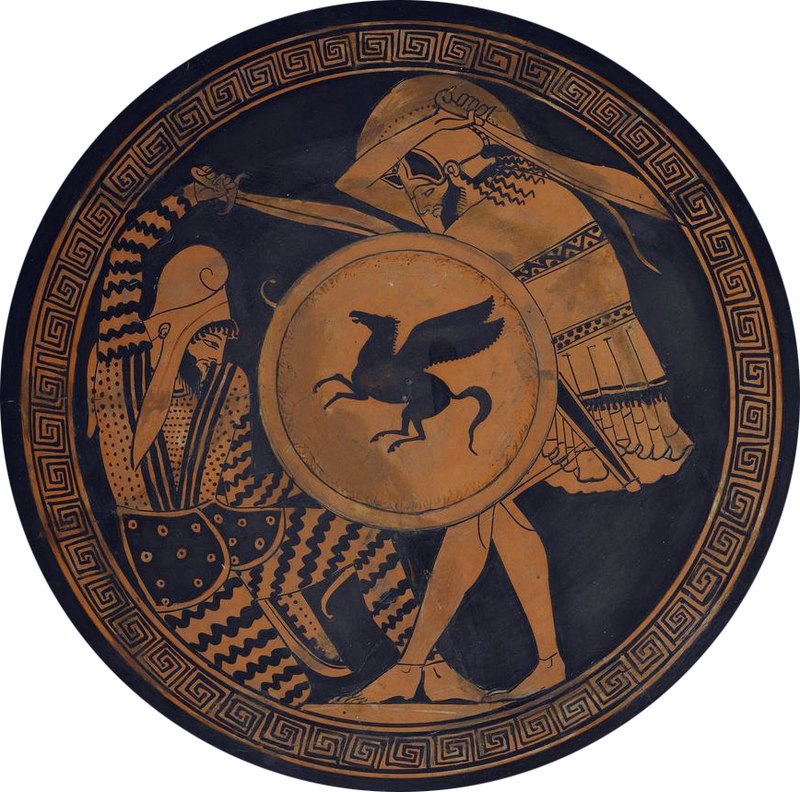 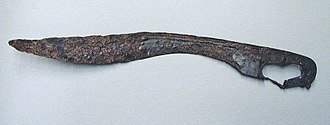 Ancient Greek Infantry Tactics:
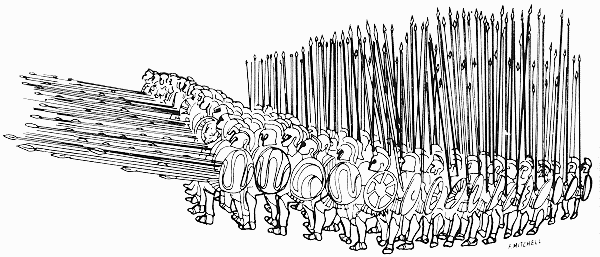 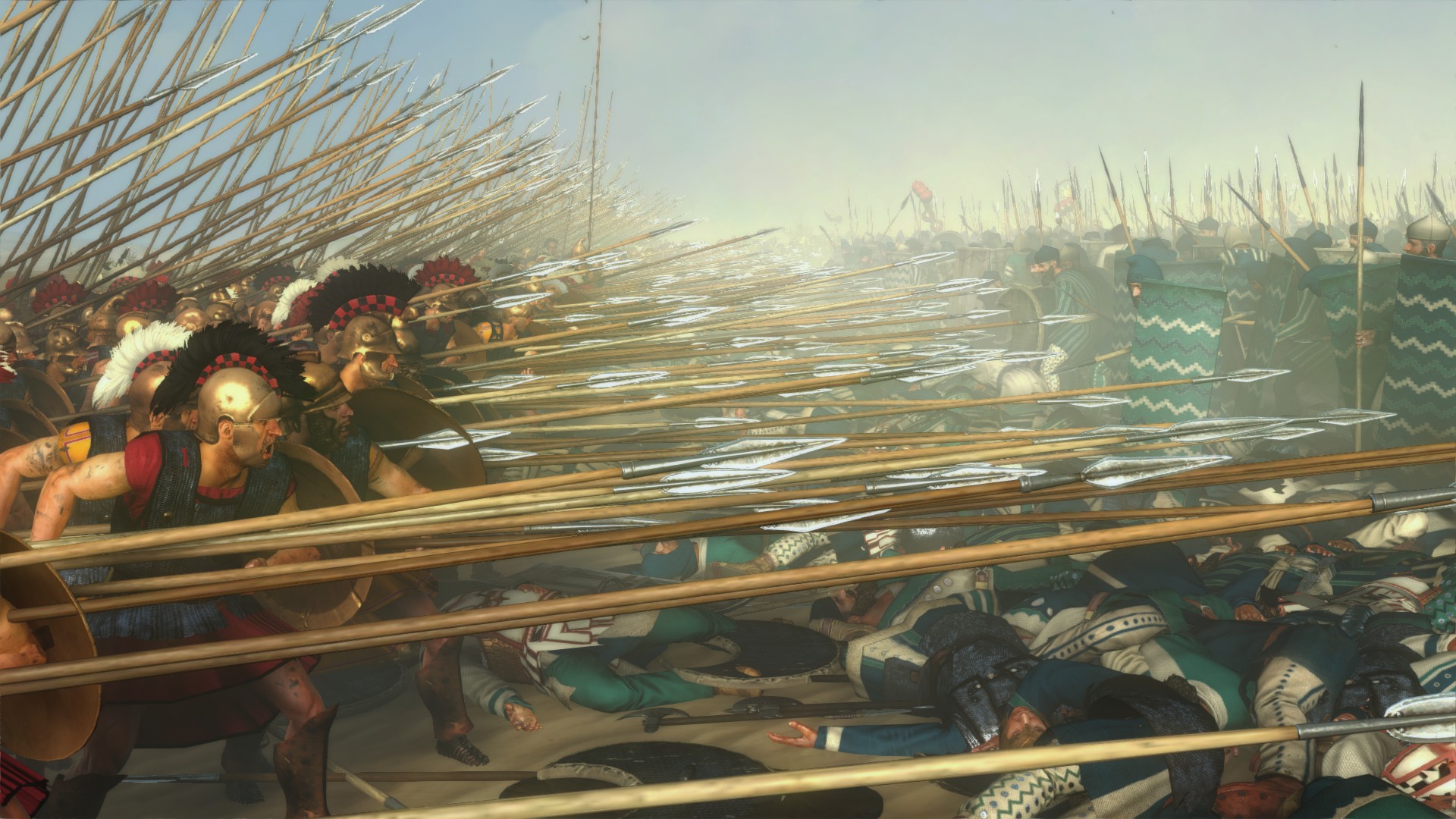 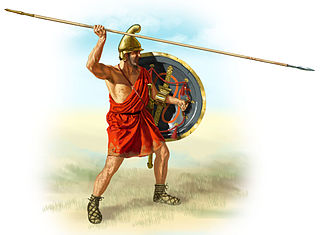 Light Infantry: Peltasts, Archers, Agrianians.Medium Infantry: Hypaspist/The Guards/Foot Companions
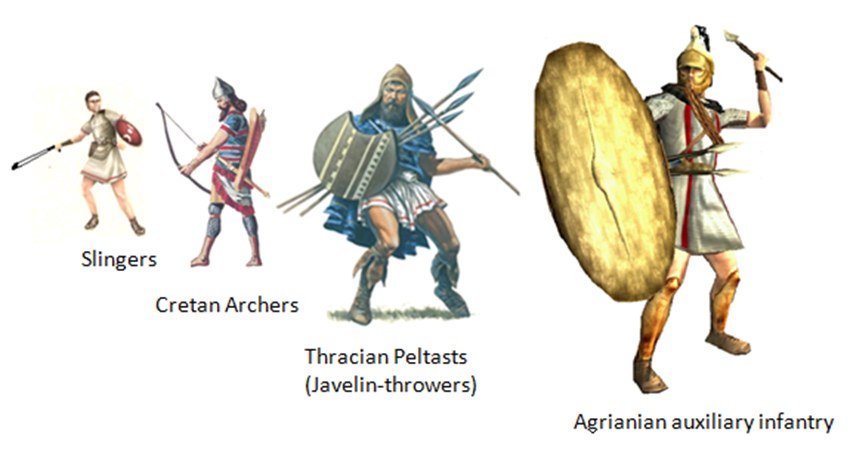 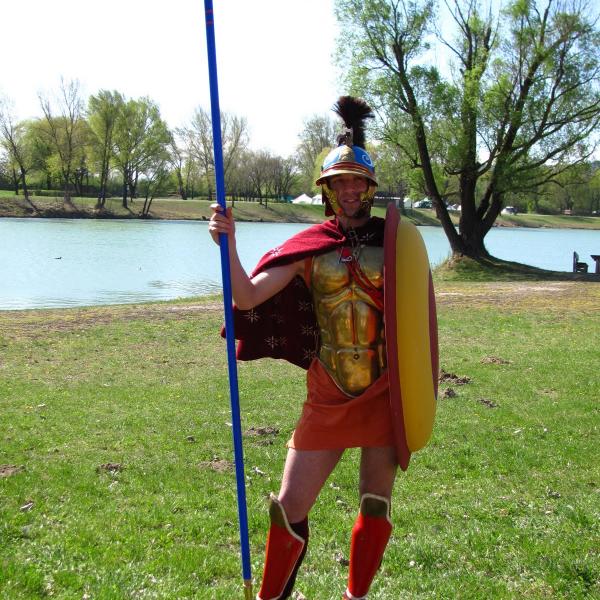 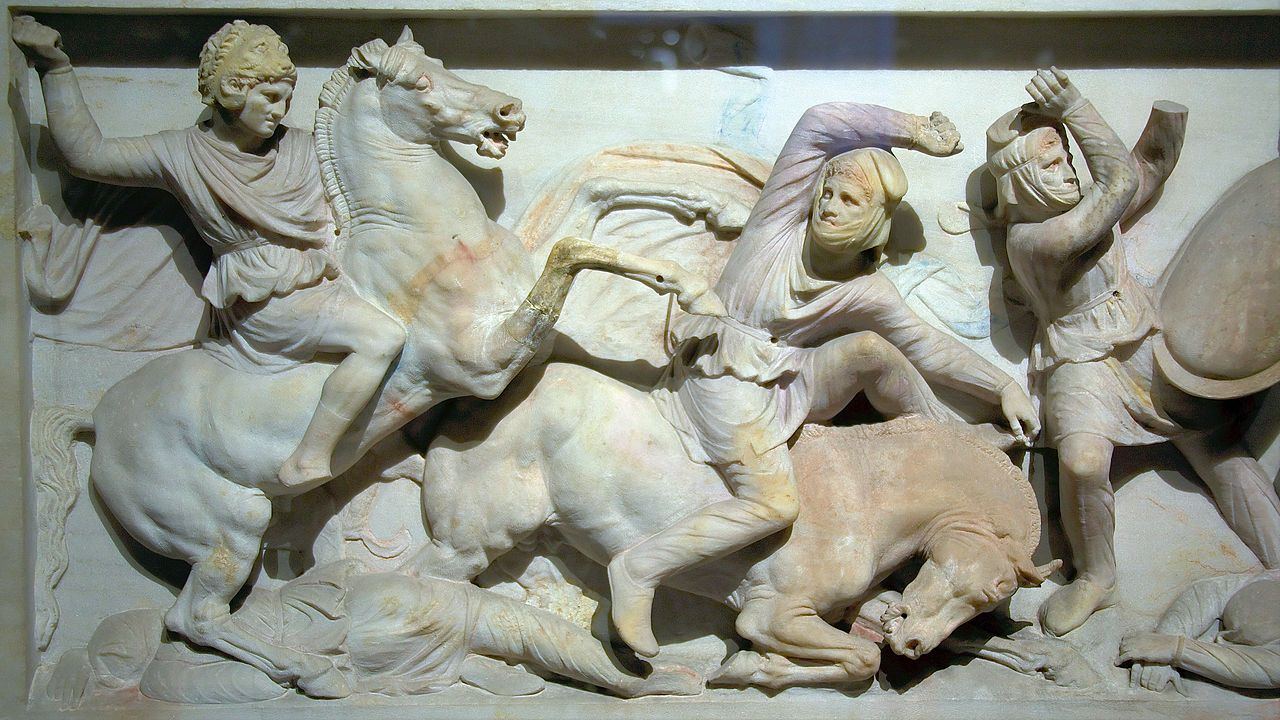 Cavalry: The Thessalians and Companions
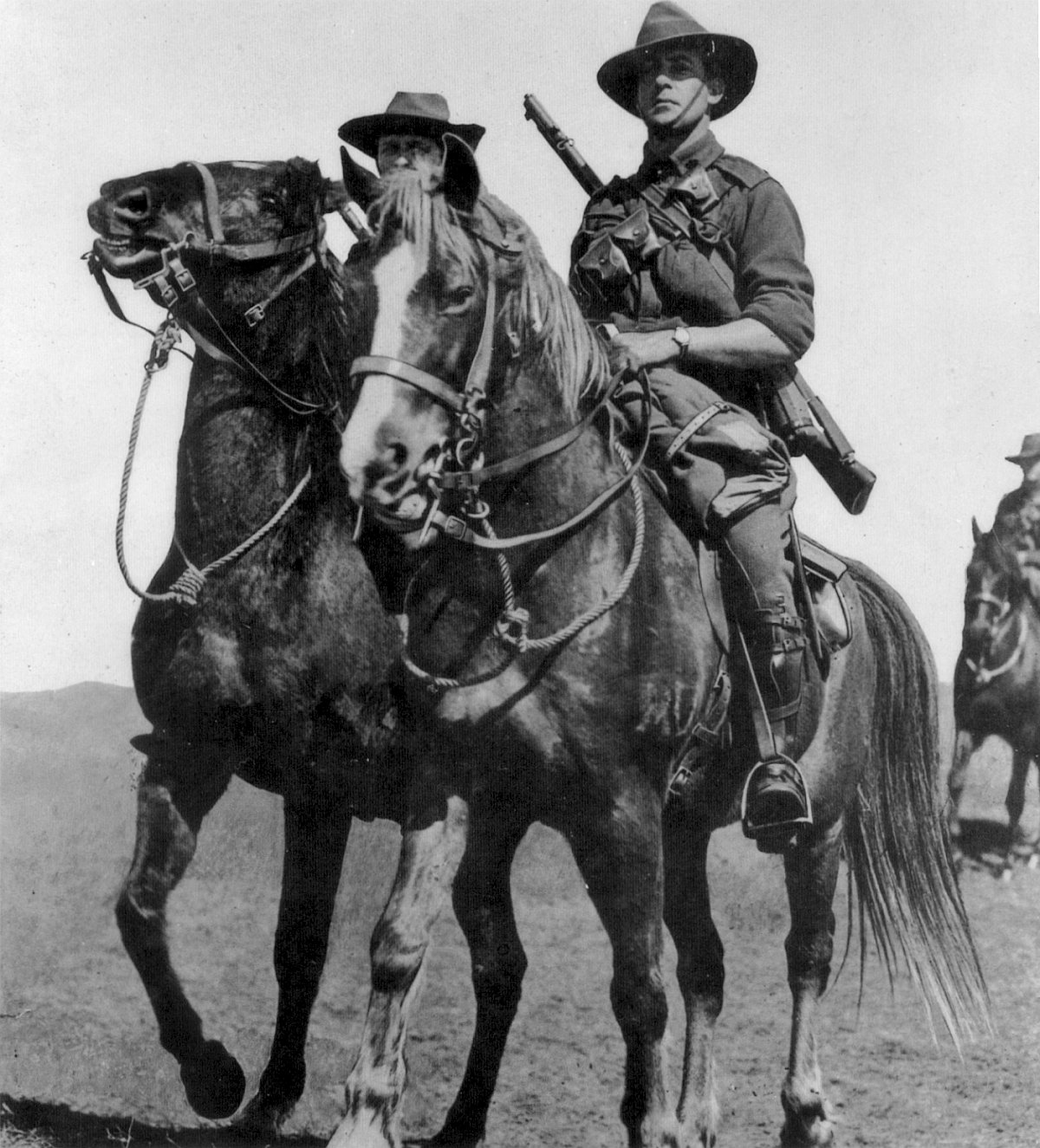 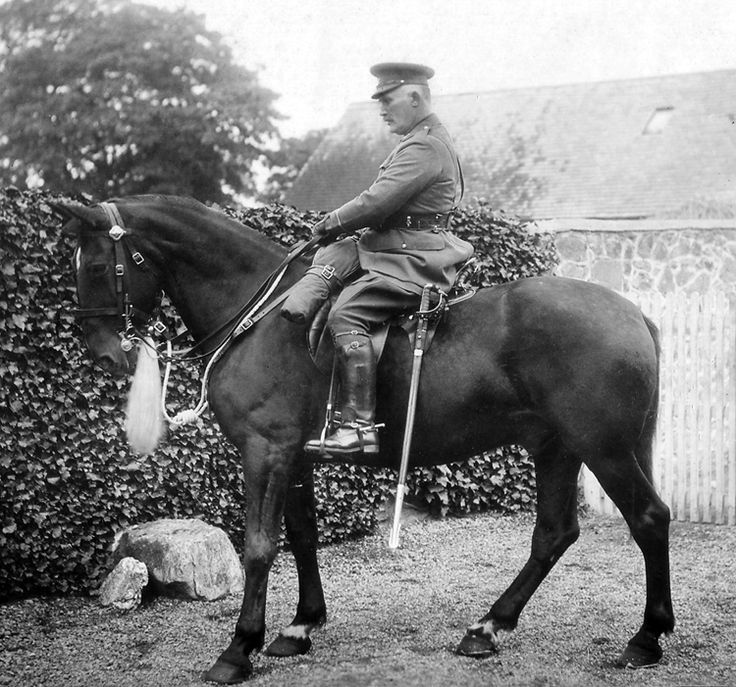 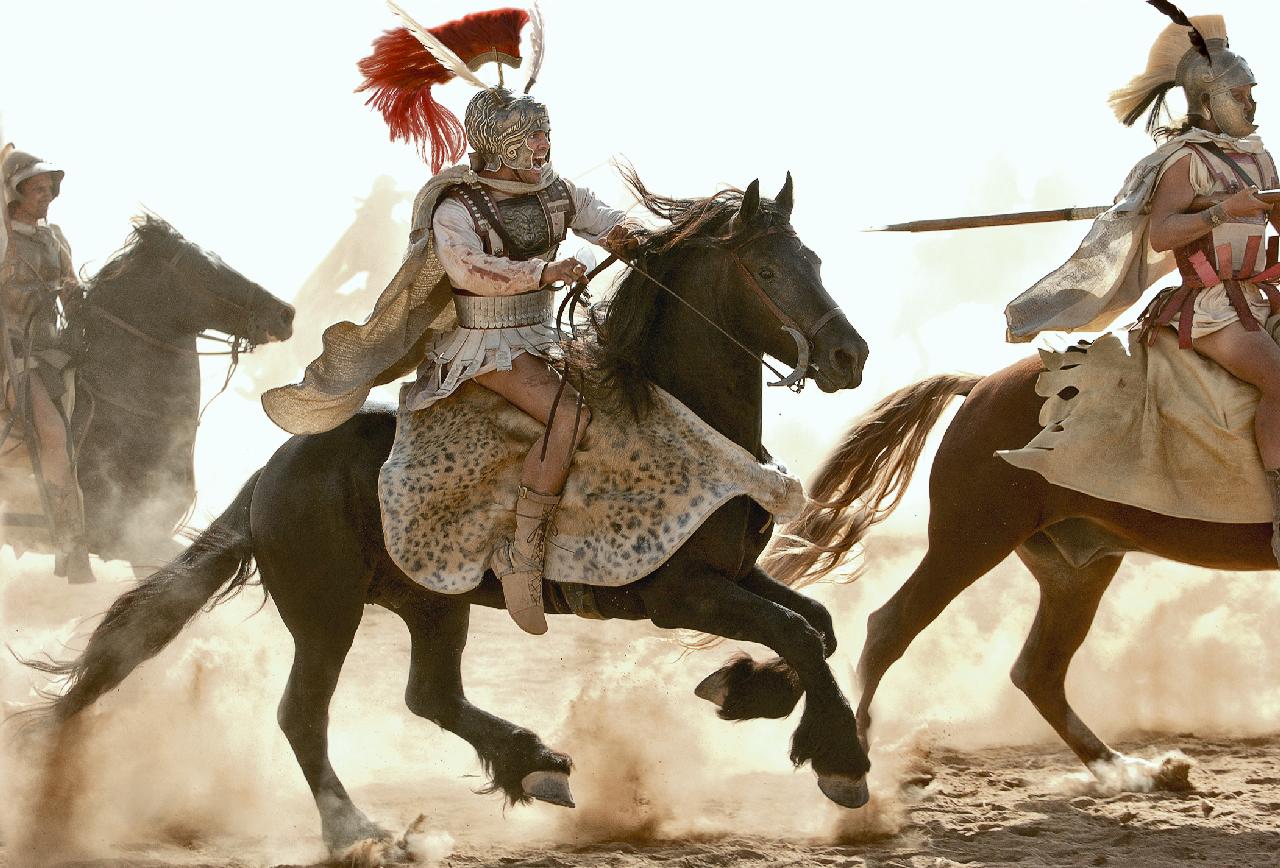 Weight/Height of Horse Compared to Man
Man:
Height: 1.77m
Weight: 80kg
Speed: average about 8 mph (top 44.72 km – aka.Usain Bolt)
Horse:
Height: 1.8m
Weight: 1000kg
Speed: average 27kmph (top speed 44km)
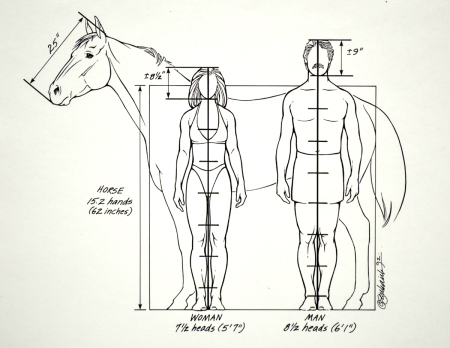 Companions
Elite Macedonian Cavalry.
Used long lance 3.4m long to pierce enemies in front line.
Highly manoeuvrable and fast.
Used wedge formation to keep a solid shape when charging. This was because all men could see their leader.
Shock Cavalry – hit the enemy hard and in their vulnerable spot.
Alexander led them into battle himself.
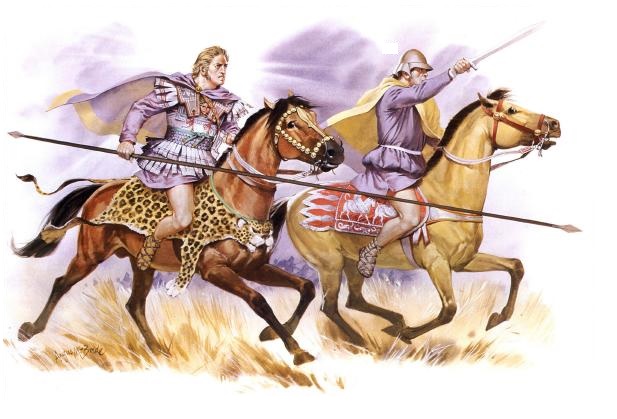 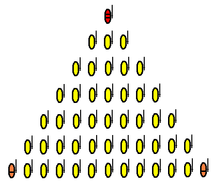 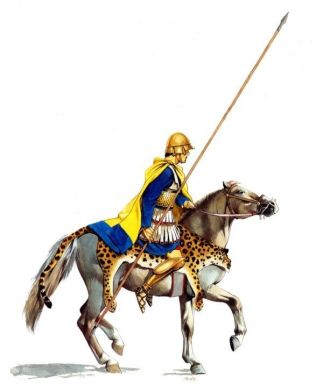 Thessalian Cavalry
From the Northern Greek Kingdom of Thessaly (South of Macedon).
Elite fighting force of cavalry with similar armament to the Companions.
They fought in a diamond shape.
They were used as defensive cavalry – hold the flank!
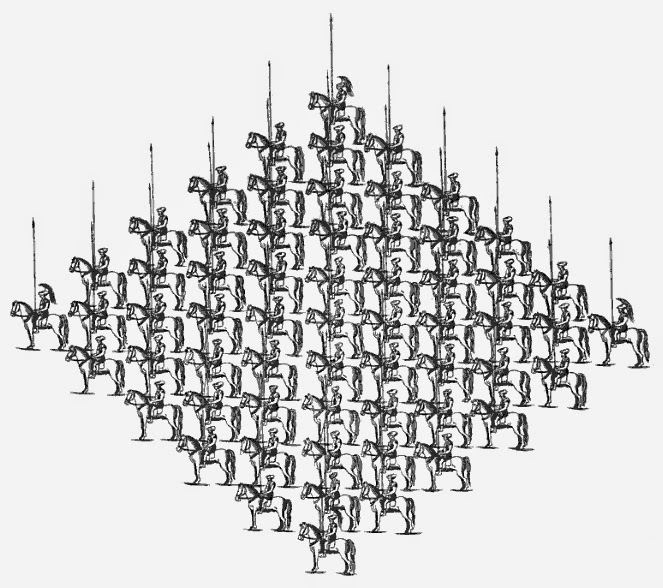 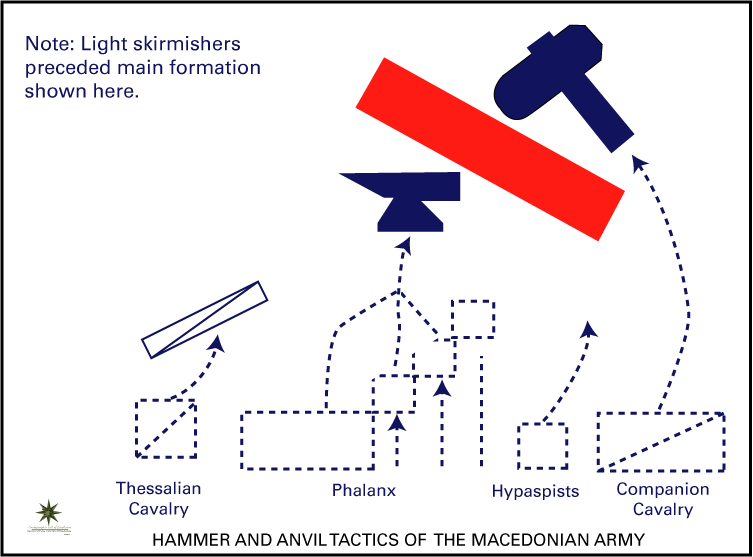 Past Paper Question: 2006
Who were his family?
Learning Outcomes:
Epirus
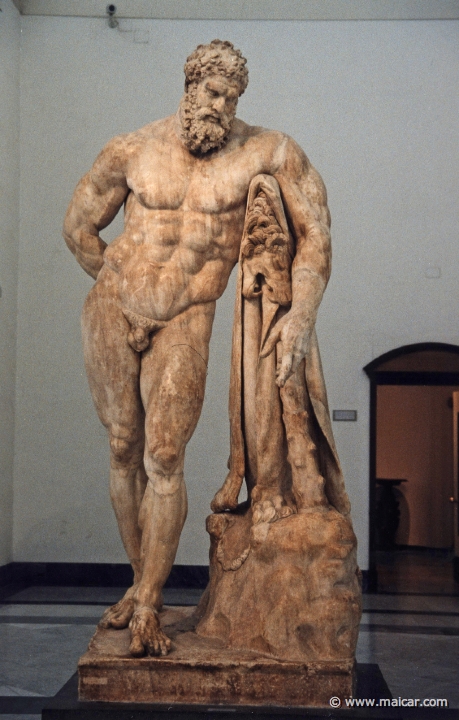 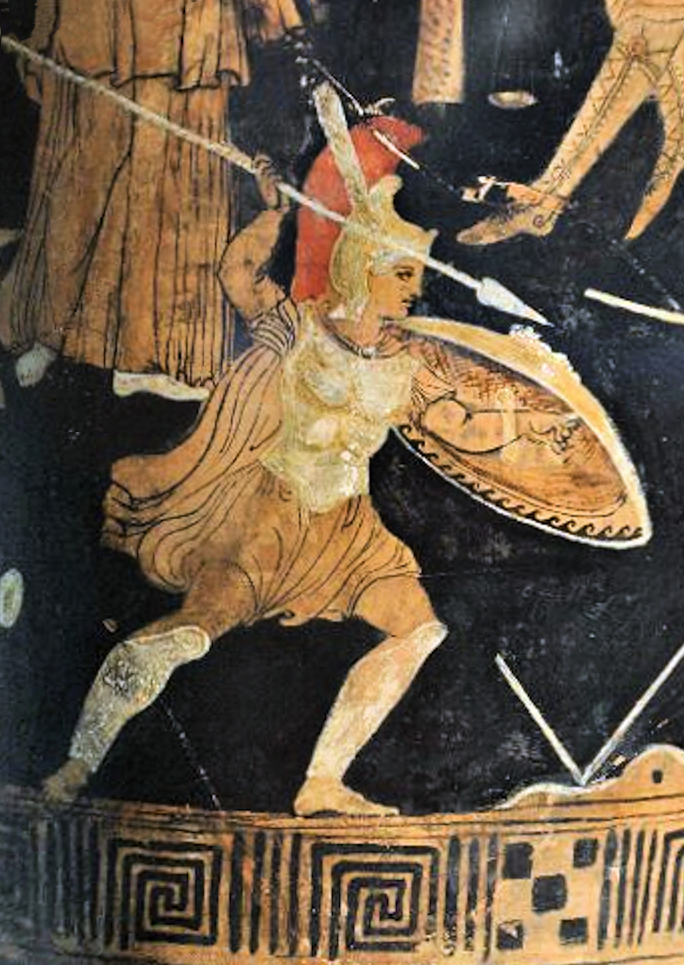 Family Ancestors
Through his mother: Achilles.
Through his father: Heracles.
Why were there difficulties between Alexander’s Parents?
Research Task:
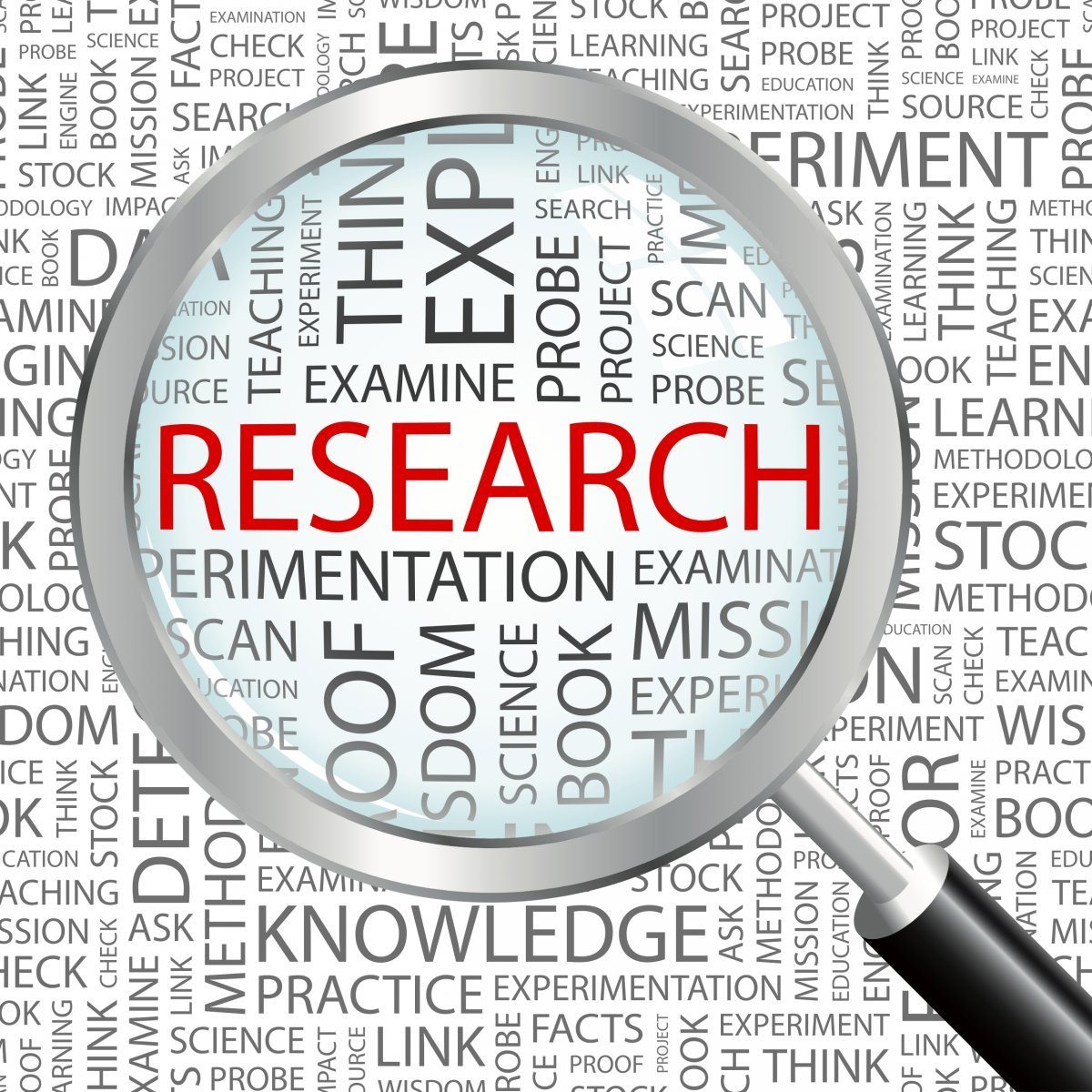 Using the provided worksheet and Plutarch’s Life of Alexander compose a Character Analysis of Alexander’s closest family (parents and tutors/teachers).
The Mother: Olympias
What was her relationship with/influence on Alexander?
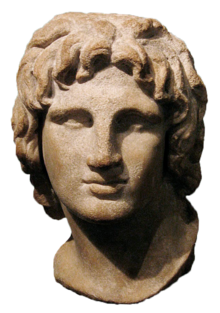 The Father: Philip
What was his relationship with/influence on Alexander?
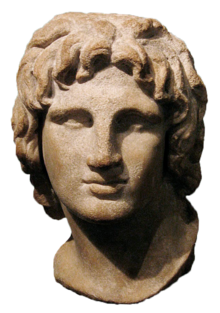 The Teacher: Aristotle
What was his relationship with/influence on Alexander?
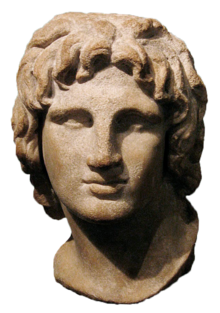 What Influence did they have on his character? What evidence is there?
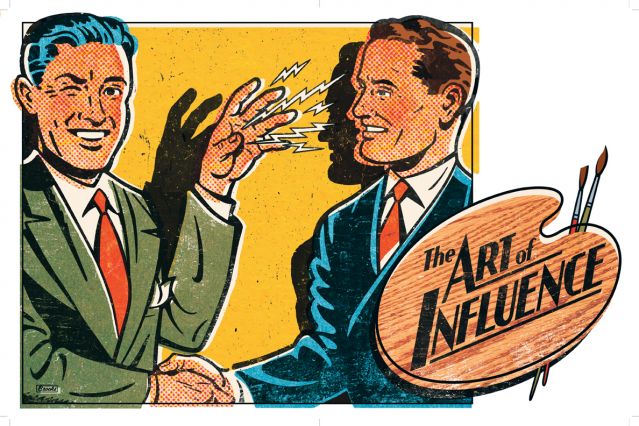 Focus on the past – Alexander’s childhood.
Consider what influence these childhood events/relationships had. What examples from Alexander’s career/life were influenced by Philip, Olympias, and Aristotle?
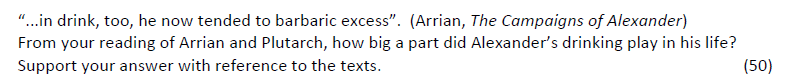 Past Paper Questions:
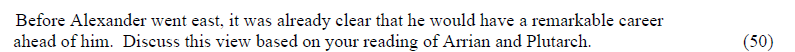 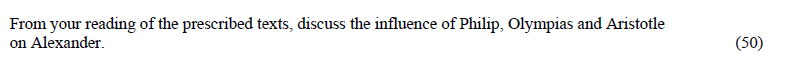 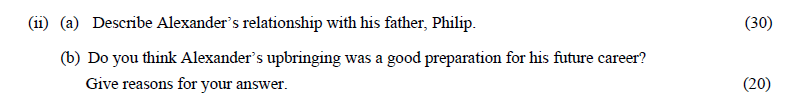 Questions on Alexander’s childhood are not common – however none have come up in a few years.
They can also often be quite tricky.
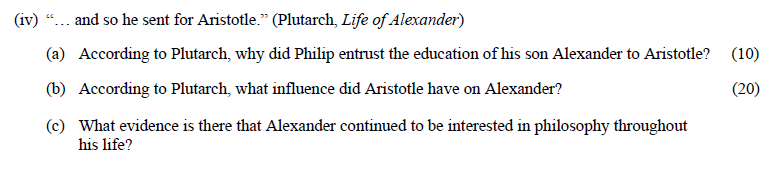 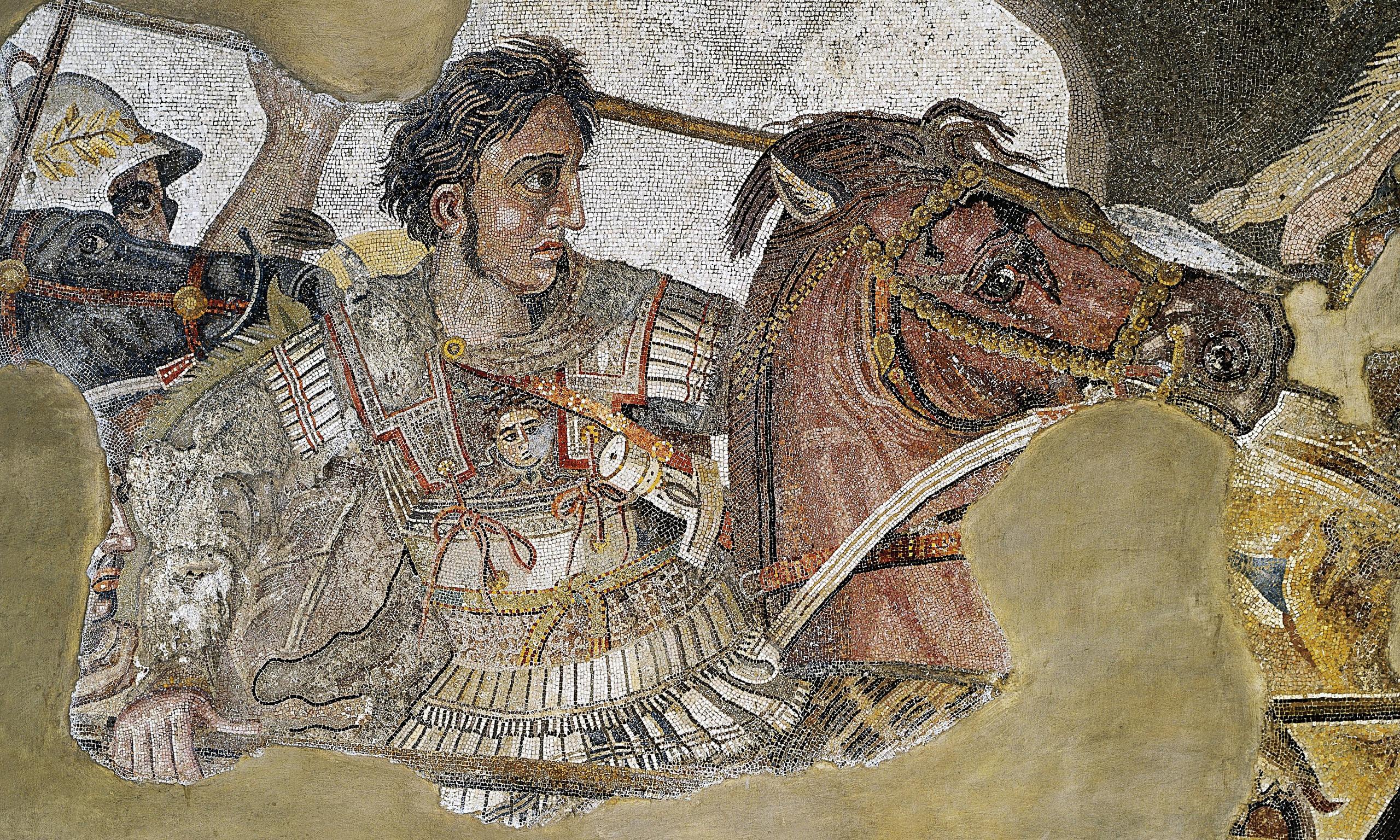 Alexander the Great
The Campaigns of Alexander -  
Part I: Philip's Conquests
Learning Outcomes:
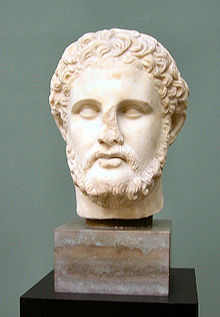 Philip II: Introduction
Born: 382 B.C.
Died: 336 B.C.
Came into Power: 359 B.C.
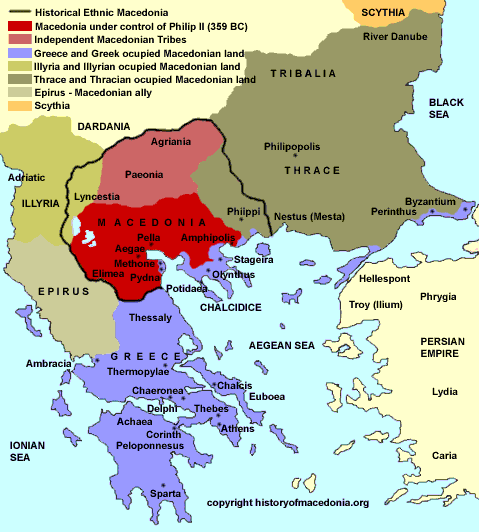 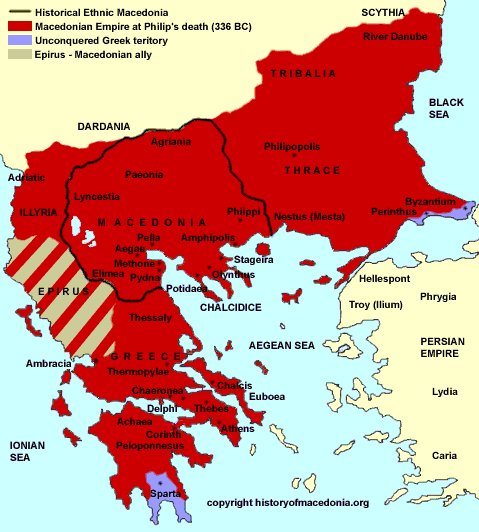 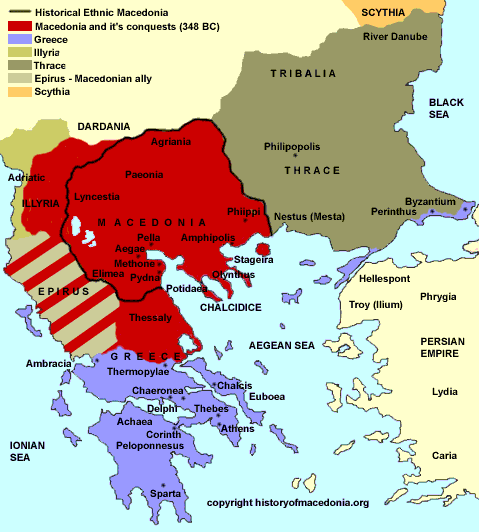 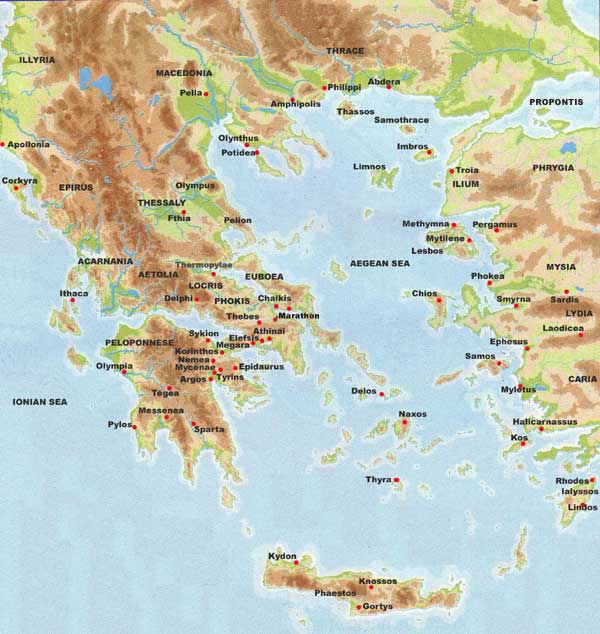 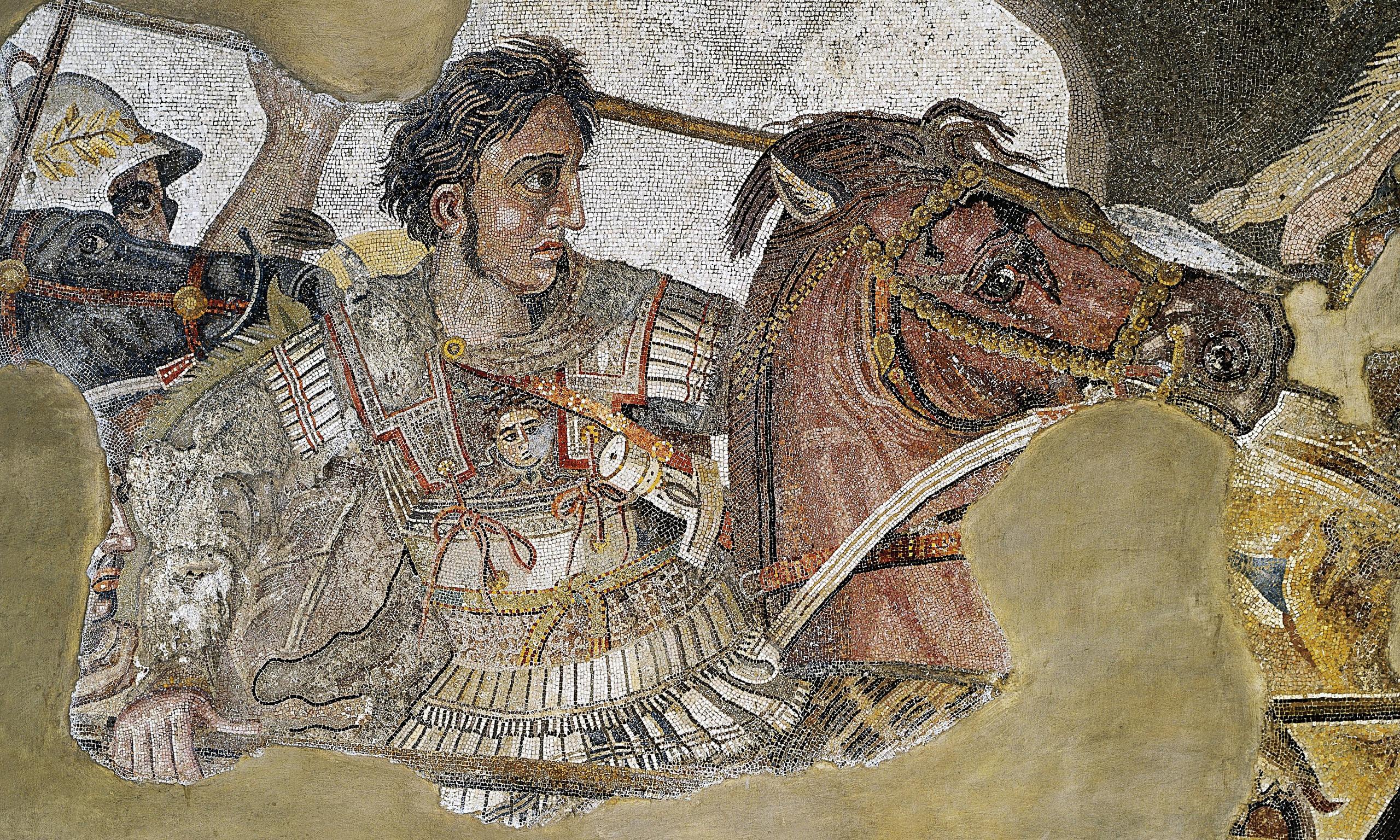 Alexander the Great
The Campaigns of Alexander -  
Part II: Thebes
Learning Outcomes:
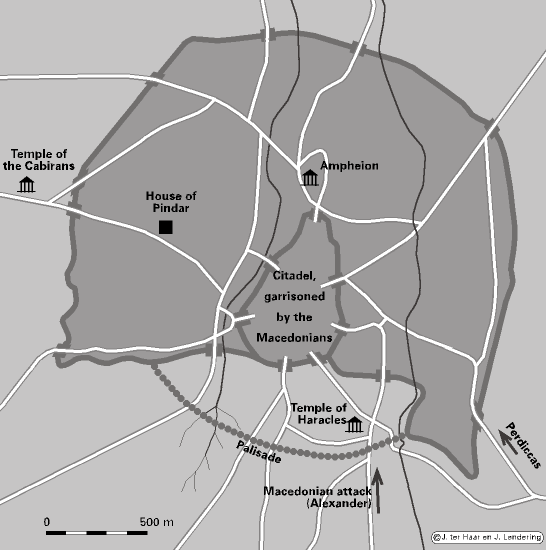 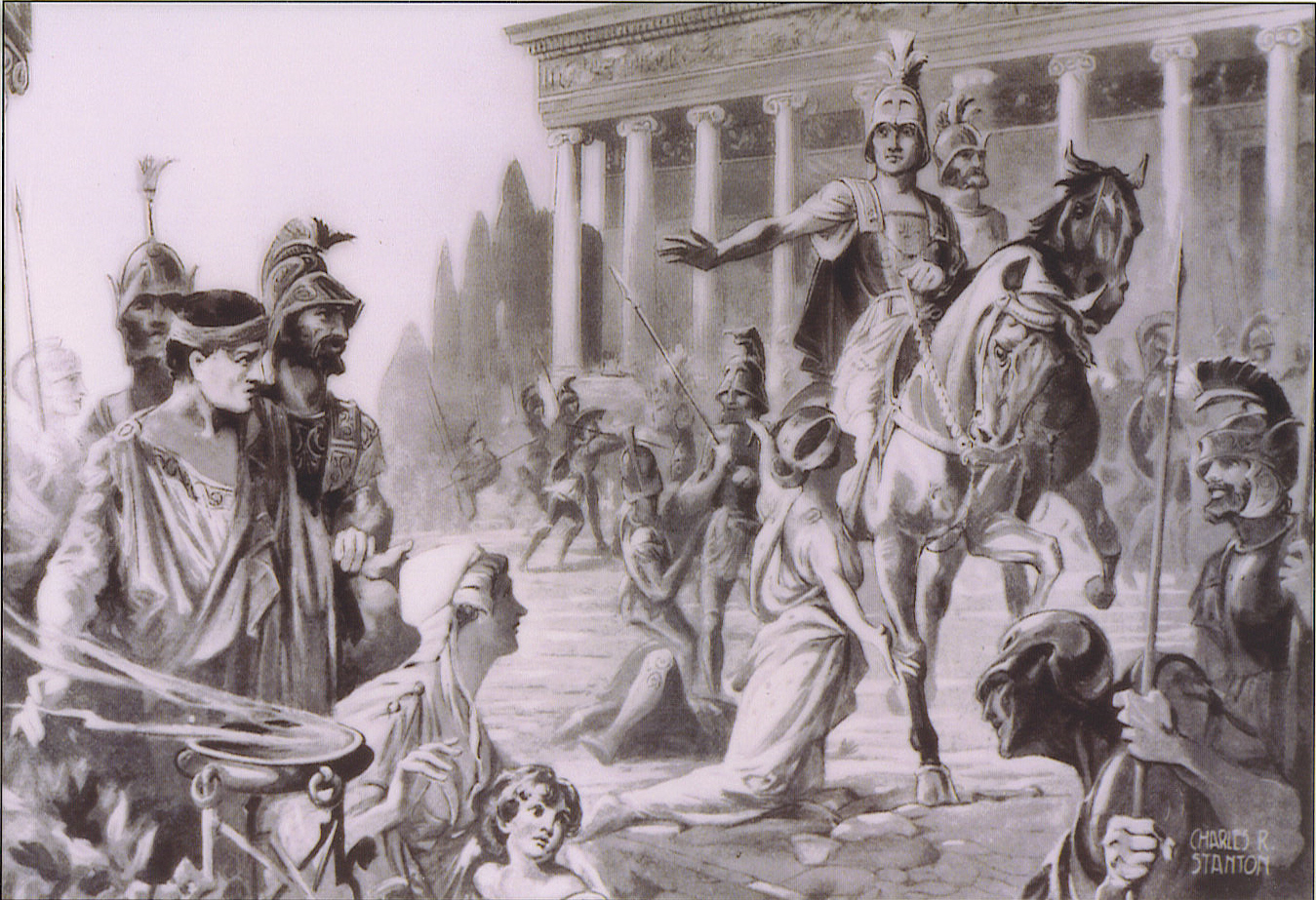 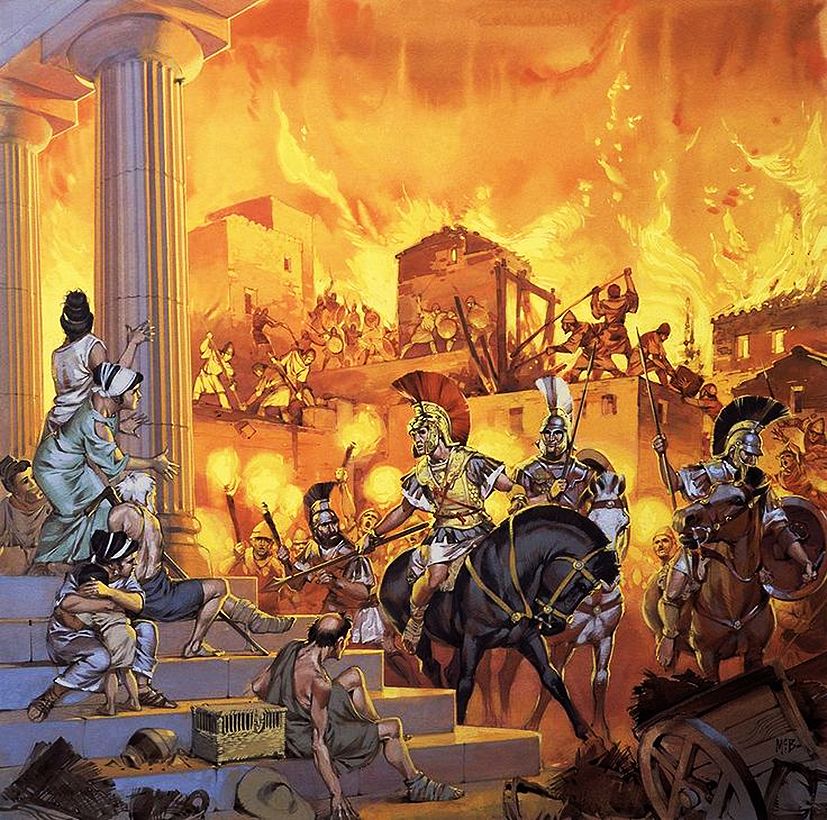 How do Arrian and Plutarch describe the sacking? How do their accounts differ? 
How do they excuse Alexander’s sacking of the city?
Alexander the Great
The Campaigns of Alexander -  
Part III: The Battle of Granicus
Learning Outcomes:
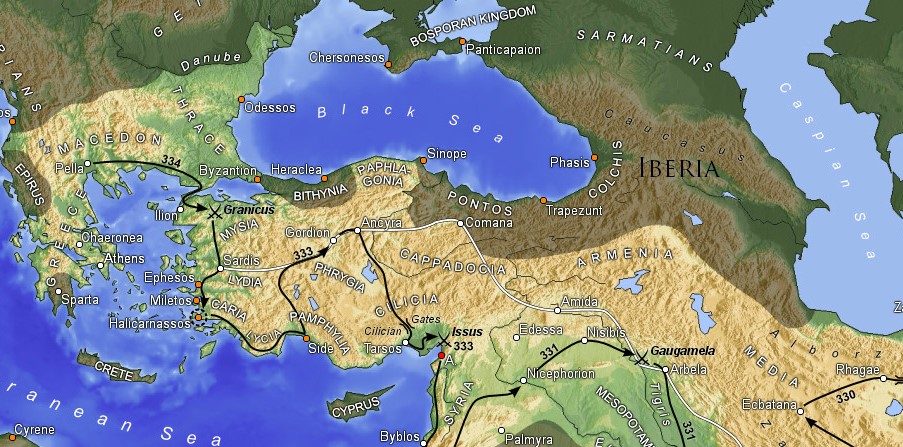 The Background
336 B.C. – Alexander ascension.
335 B.C., Spring – Meets league of Corinth; Campaigns against Thracians and the Getae Tribes.
335 B.C. – Thebes sacked.
334 B.C. – Alexander jounreys across the Hellespont meeting advance force under Parmenion
334 B.C – Alexander leaves 12,000 infantry and 1,500 cavalry with the general Antipater in Macedon.
334 B.C. – Alexander moves to engage the Persian force led by Memnon at Granicus.
The Battle: Numbers
32,000 infantry (including light troops and archers)
5,000 cavalry
20,000 Cavalry
20,000 Mercenary Infantry (mainly Greek Hoplite Infantry
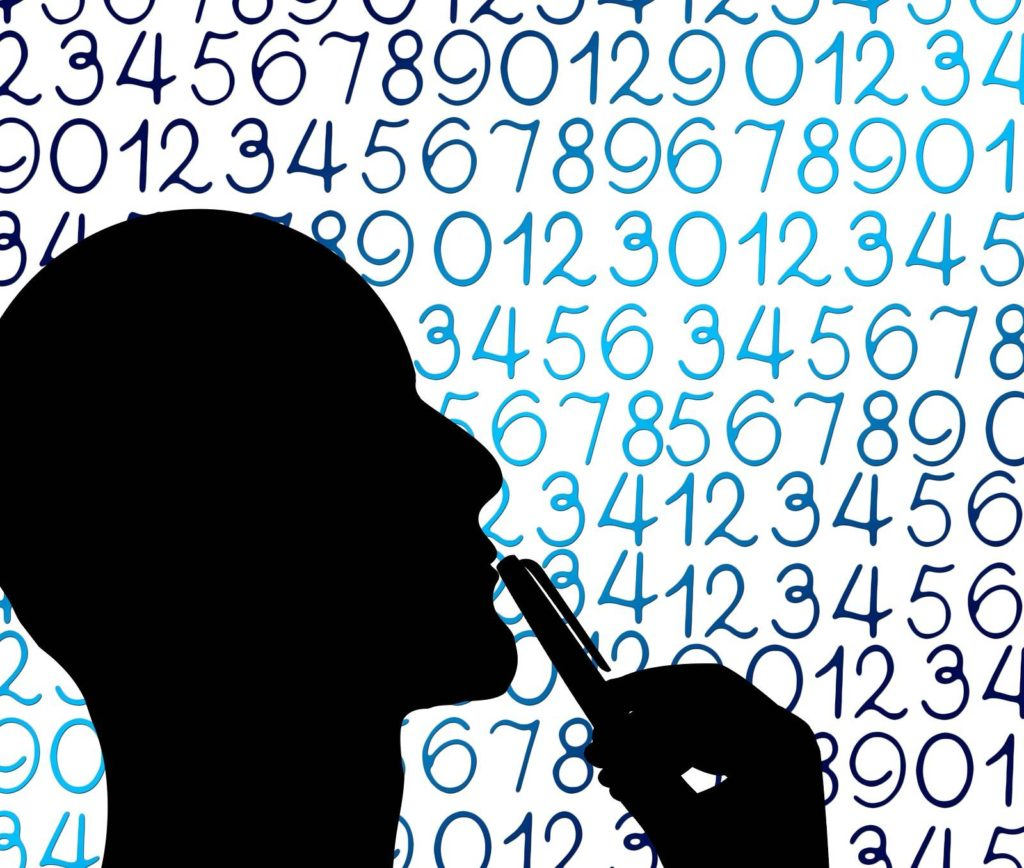 The Battle: the Leaders (characters)
Macedonia/League of Corinth
Alexander
Parmenion
Cleitus the Black
Philotas; Hephaestion; Ptolemy
Persia (see page 75 of Arrian for these names)
Memnon
Mithredates
Spithridates
Can you remember the Soldier types used by Macedonia and Persia?
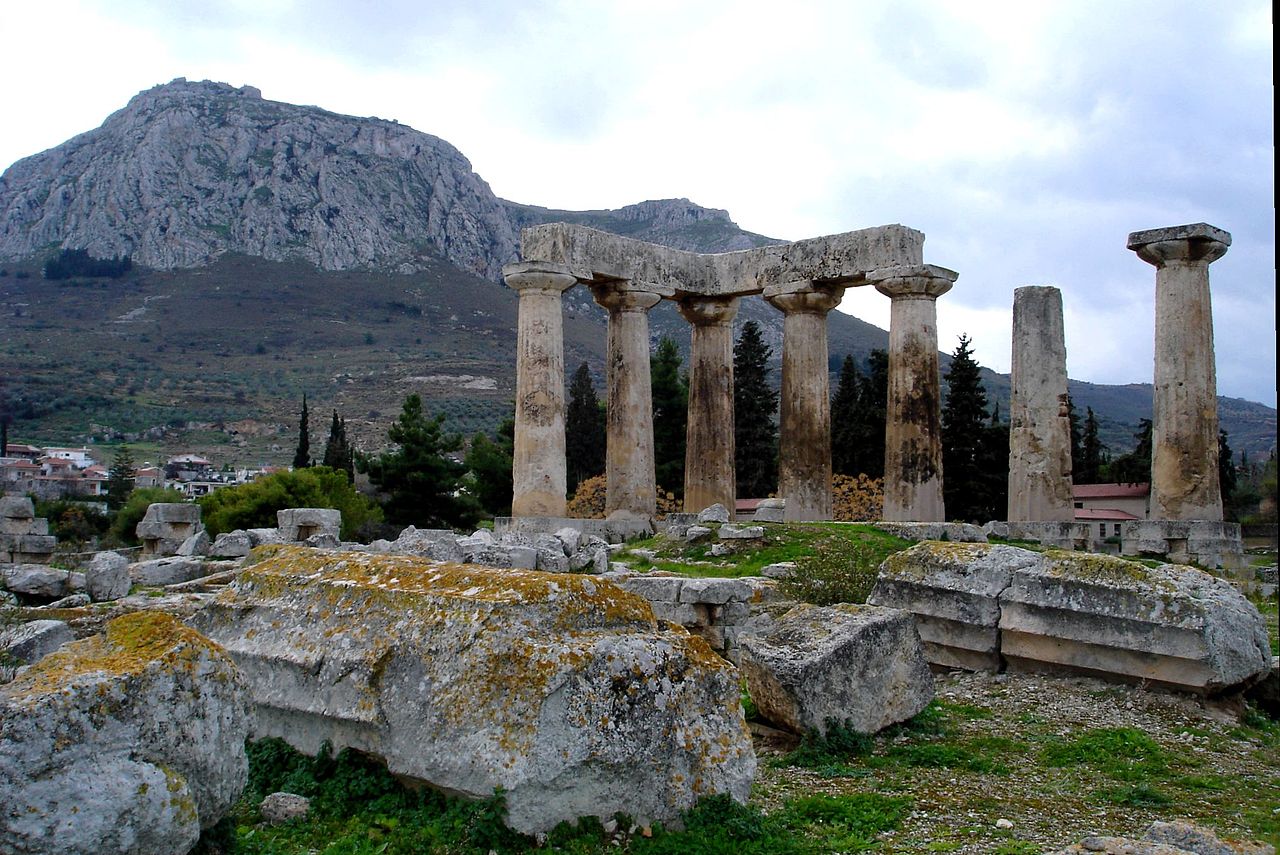 Macedonia
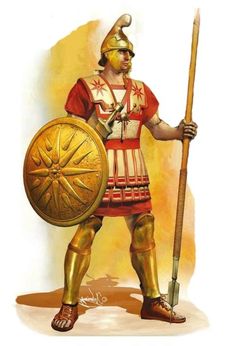 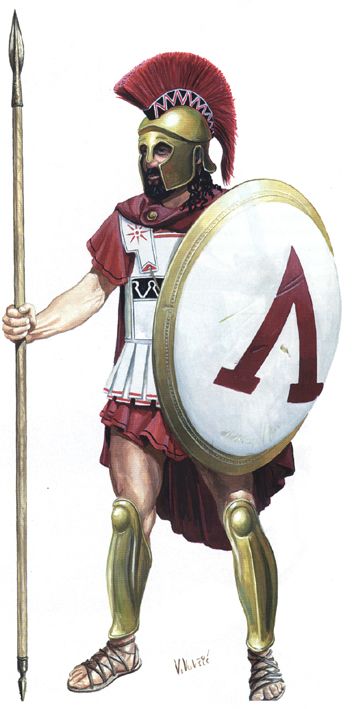 Sarissa Pikemen.                                                                    Hoplites.
Cretan Archers                                                       Gaurds/Hypaspists
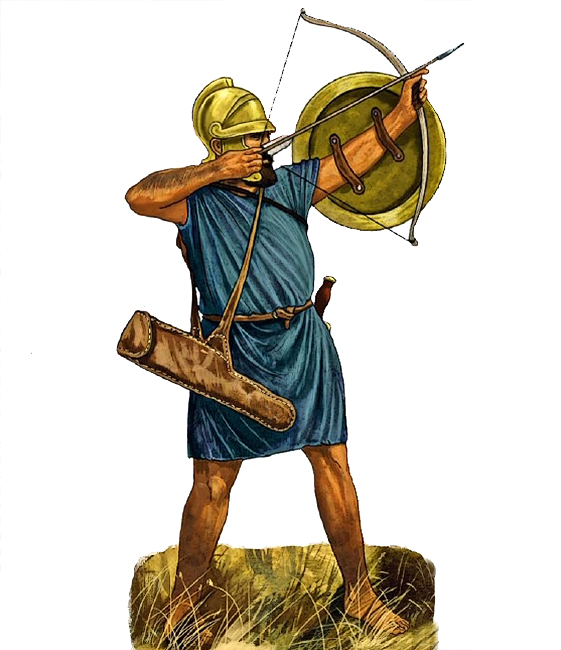 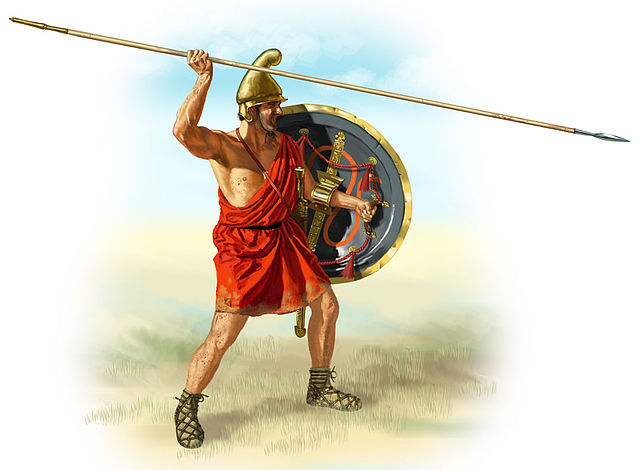 Thessalian Cavalry                            Companion Cavalry
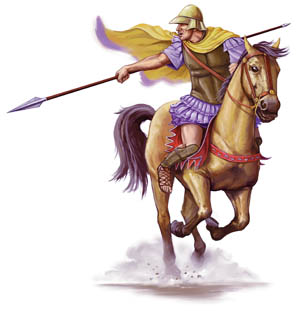 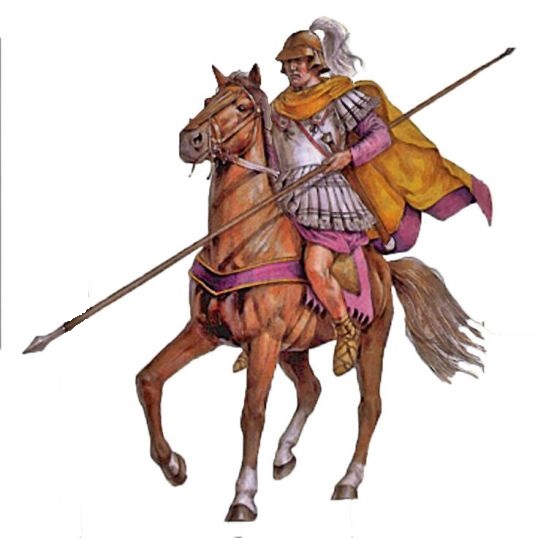 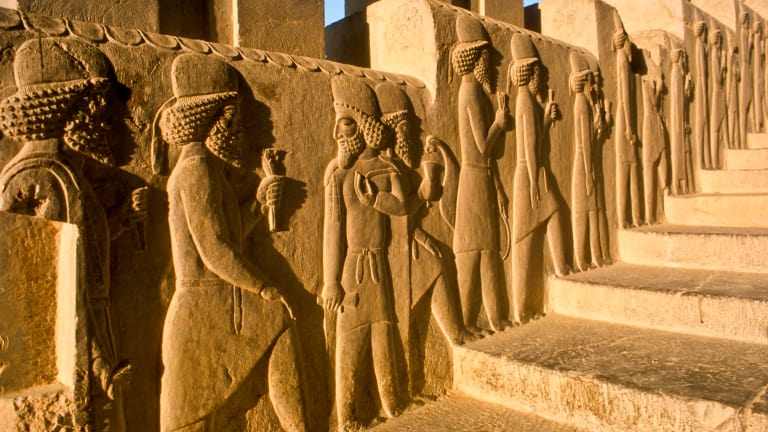 Persia
Hoplite Mercenaries                                      Persian Immortals (spear and bow)
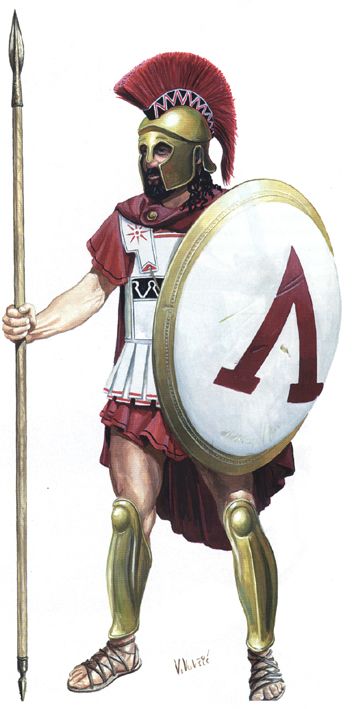 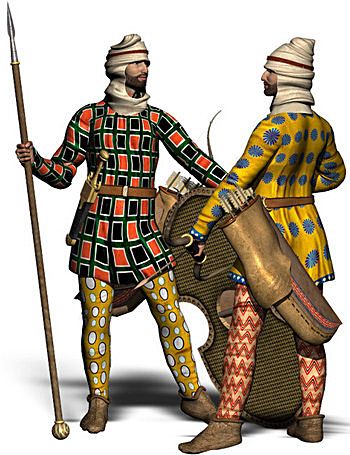 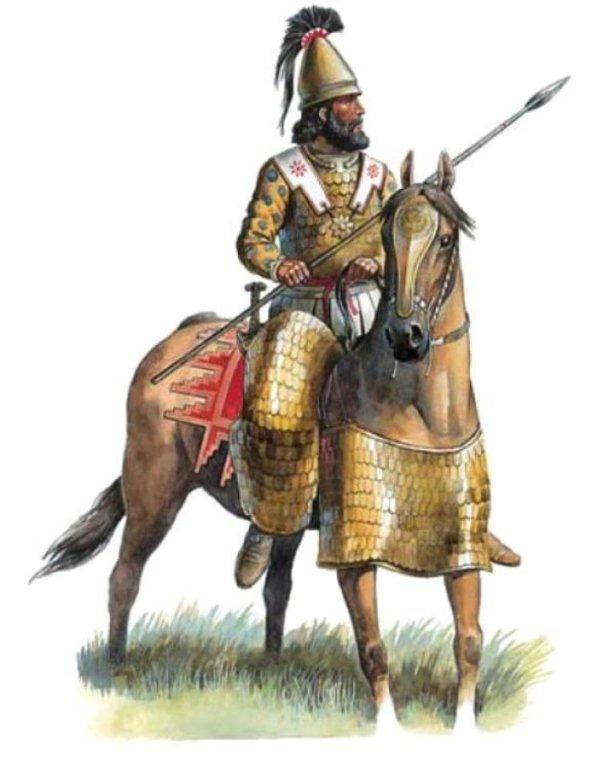 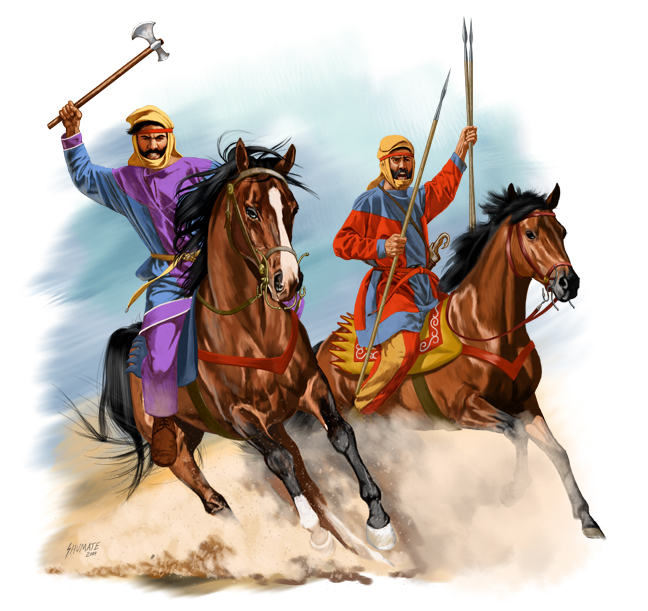 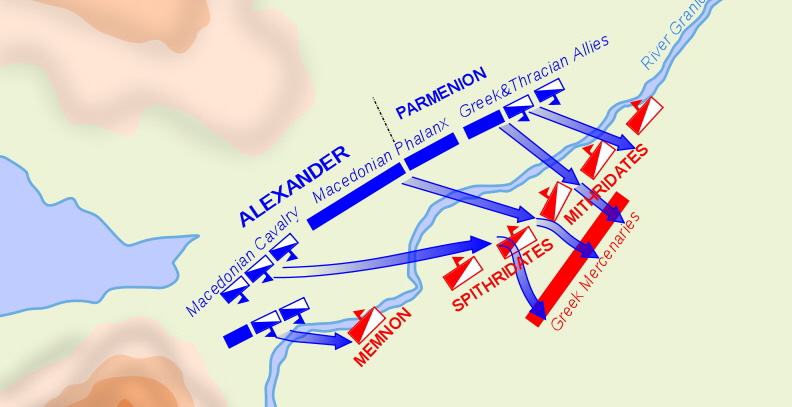 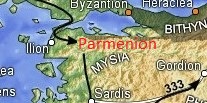 Parmenion is sent as an advance 
guard into Asia Minor.
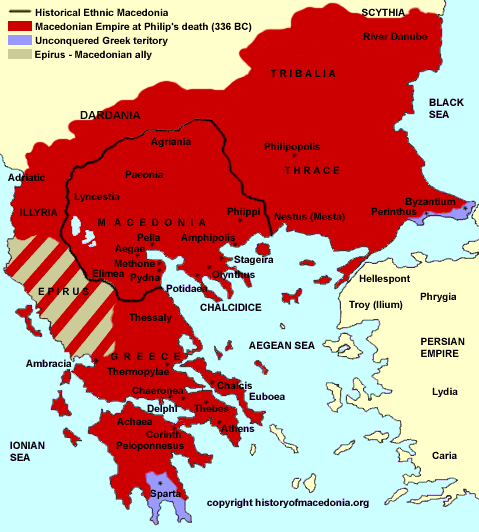 Antipater is left in Macedonia with 12,000 infantry and 1,500 cavalry.
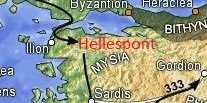 Alexander crosses the Hellespont into Asia Minor with 30,000 infantry and 5,000 cavalry.
Alexander visits Troy:
exchanges his armour for that supposedly
left there from the Trojan war; 
sacrifices to Priam (father of Hector 
and Paris); 
Hephaestion and Alexander 
lay wreaths on Patroclus’ 
and Achilles’ tombs.
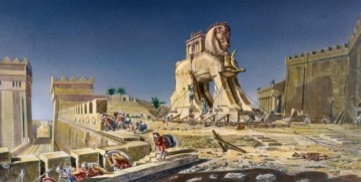 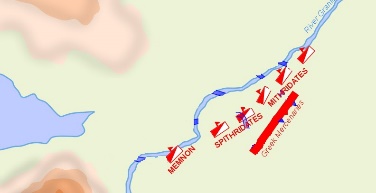 Memnon arrives at the River Granicus 
with 20,000 infantry and 20,000 cavalry.
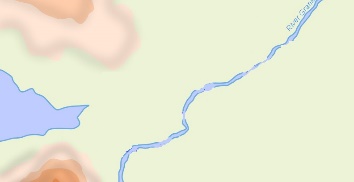 In spring 334 B.C., 
Alexander arrives at the River Granicus.
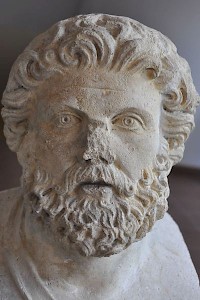 Parmenion suggests crossing the river upstream and attacking the following day.
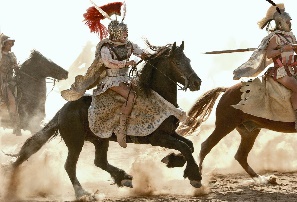 Alexander decides to attack immediately.
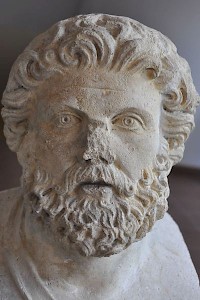 Parmenion is given the command of the Macedonian left wing. While Alexander takes command of the Right.
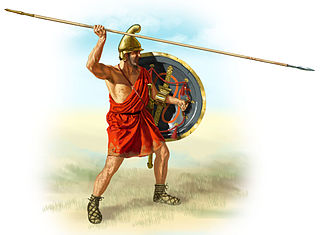 An advance force of light and heavy infantry is ordered by Alexander to advance from the Macedonian left flank, under the command of Amynates; supported by a cavalry squadron under Ptolemy.
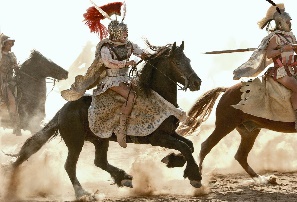 Alexander leads the Companion cavalry across the river in order to attack the Persian cavalry head on as they move to fight the forces led by Amynates and Ptolemy.
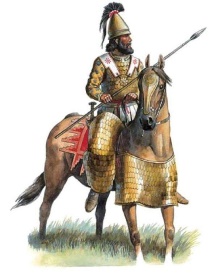 The Persian cavalry move 
to counter Alexander’s Companions.
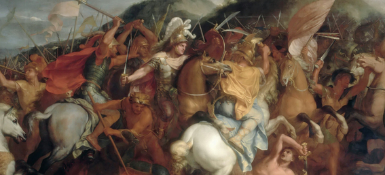 Alexander and his Companions do fierce battle with the Persian cavalry “with infantry tactics” (little movement), killing many of their leaders in the process.
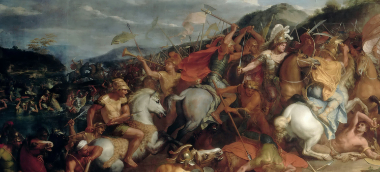 Alexander is almost killed 
but saved by Cleitus the Black.
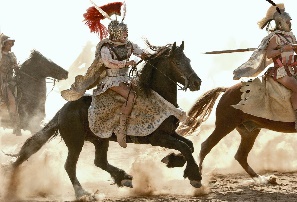 The Macedonians pursue the retreating Persian Cavalry.
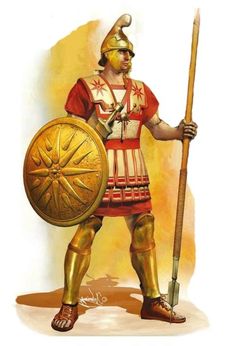 The central Macedonian Phalanx crosses the river
in order to attack.
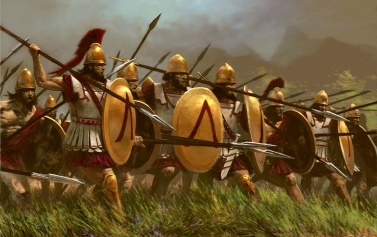 The rest of the Macedonian army now advances in the wake of the defeated Persian cavalry, and confronts the Mercenary Greek infantry.
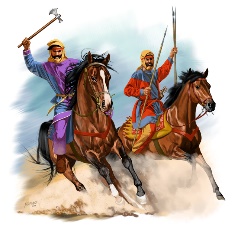 The Persian cavalry is overcome 
and eventually retreat from the battlefield
 – losing 1,000 to the Macedonians.
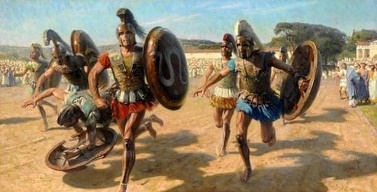 The Greek Mercenaries are 
slaughtered and defeated.
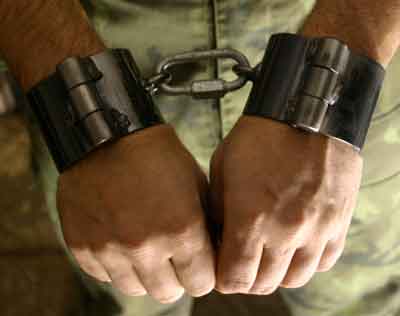 Alexander orders the enslavement of all Greek Mercenaries captured – 2,000 prisoners in all.
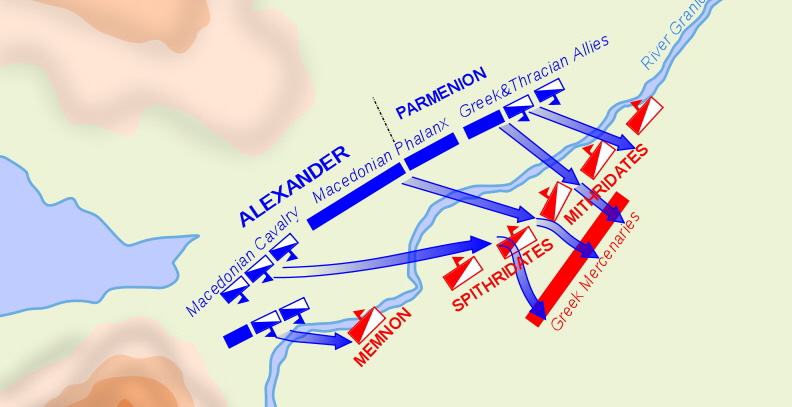 The Aftermath
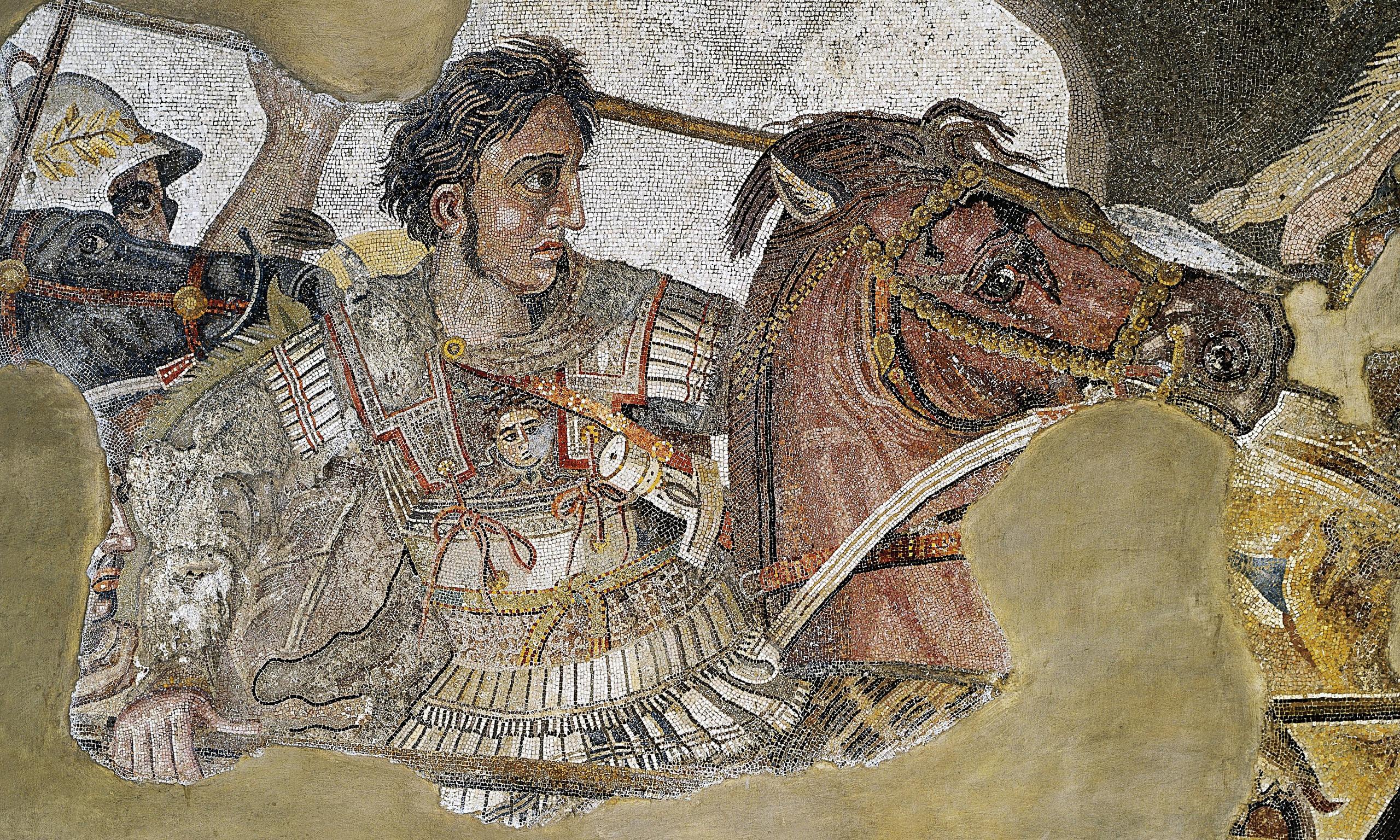 Alexander the Great
The Campaigns of Alexander -  
Part IV: The Coastal Campaign
Learning Outcomes:
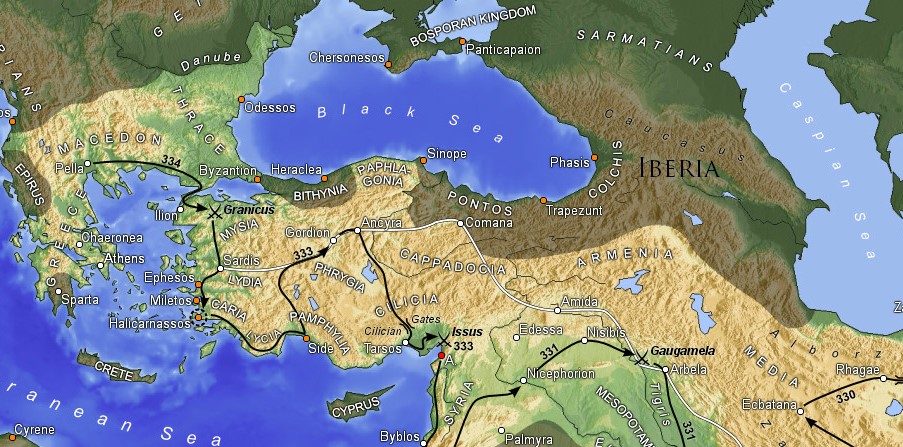 Alexander Moves South
Alexander was faced with strongly fortified ports at Halicarnassus and Miletus…
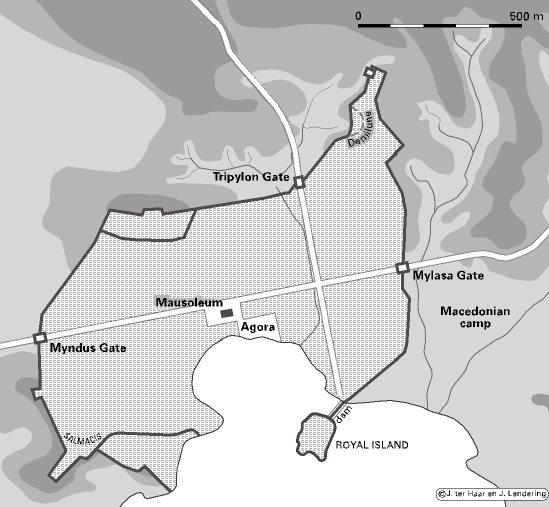 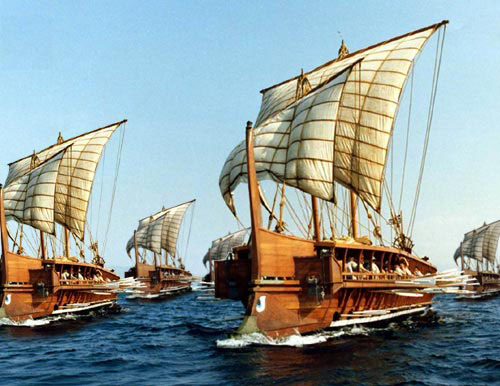 Without using a Navy how could you nullify the enemy fleet?
Key names - facts
Parmenion sent west to secure coast.
Alexander marching south – takes Miletus after heavy fighting.
Alexander sends Greek/Macedonian fleet home: he plans to defeat the Persians by taking the coastal towns.
Memnon gathers a force at Halicarnassus.
Alexander goes to meet him – Alexander needs to take this port in order to achieve his goal.
Alexander the Great
The Campaigns of Alexander -  
Part V: The Battle of Issus
Learning Outcomes:
Lead-Up
The Battle Stages
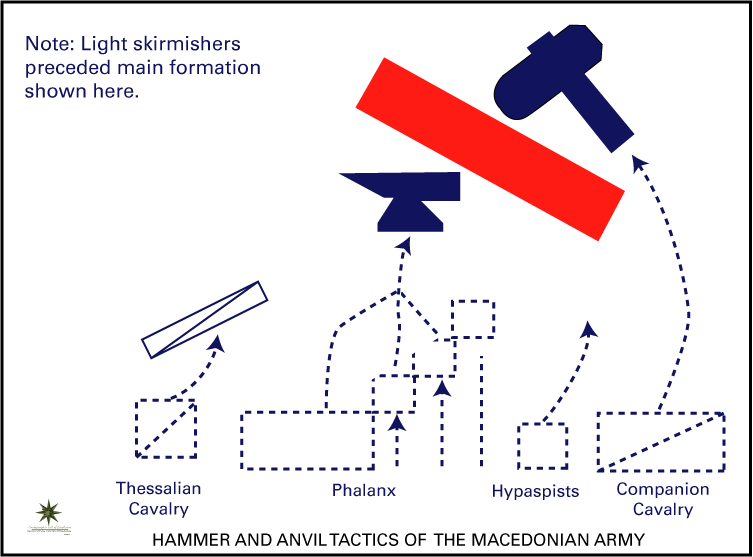 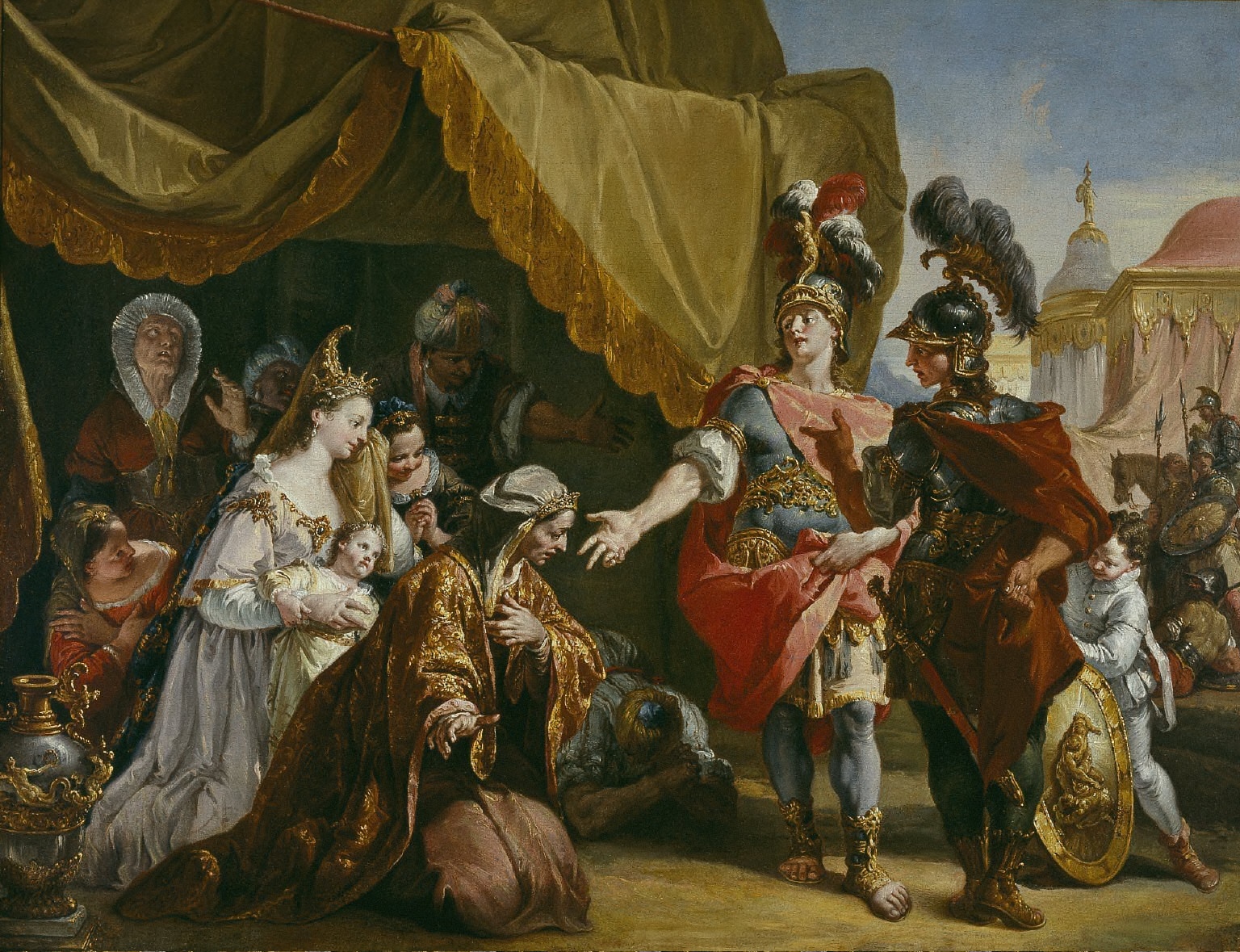 Read Arrian and Plutarch’s accounts of Alexander’s conduct after the Battle of Issus…

How does he act?
Is there any evidence of his acting nobly?
What motives do you think he had for his actions?
The Aftermath of Issus
Essay Question
In 333 BC at the river Issus, the armies of Alexander and Darius met for the first time. 
   (a) Describe the course of the battle.  (35) 
   (b) What do you learn about Alexander from his conduct during and after the battle? (15)
Alexander the Great
The Campaigns of Alexander -  
Part VI: The Siege of Tyre
Learning Outcomes:
After Issus…
Siege Warfare: Bank Analogy
What can be used to protect/defend a bank? List at least 5 examples


How would you overcome these obstacles to rob a bank? What could you use? List at least 5 examples
Siege Warfare: Ancient Defence Sytems
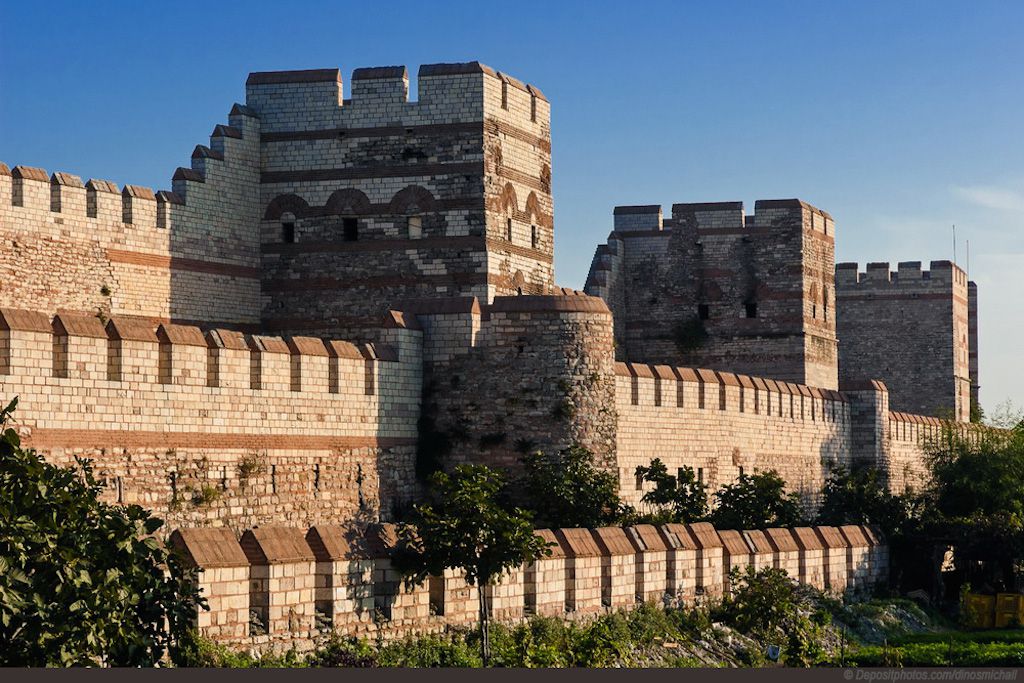 How did the Ancients defend their cities? List at least 5 examples.

How could they overcome these obstacles to besiege a city? List at least 5 examples
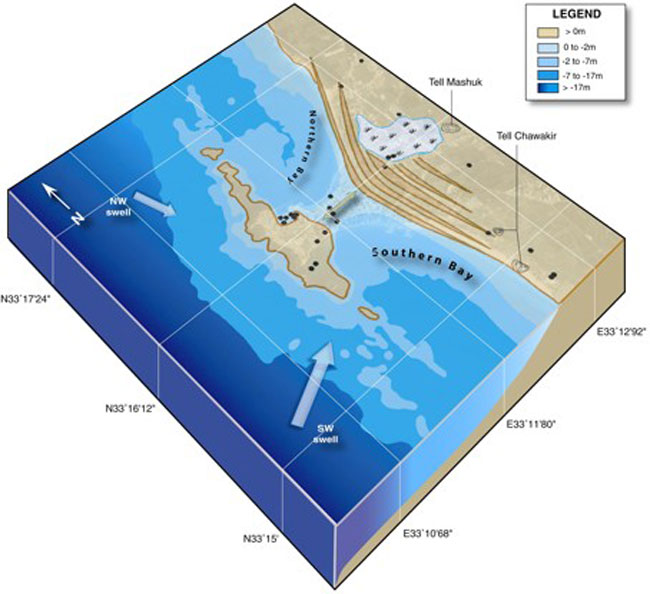 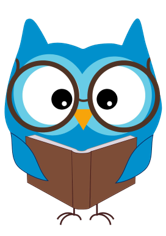 Can you think of any solutions to the problem faced by Alexander?How to besiege a city on an island without a navy available?
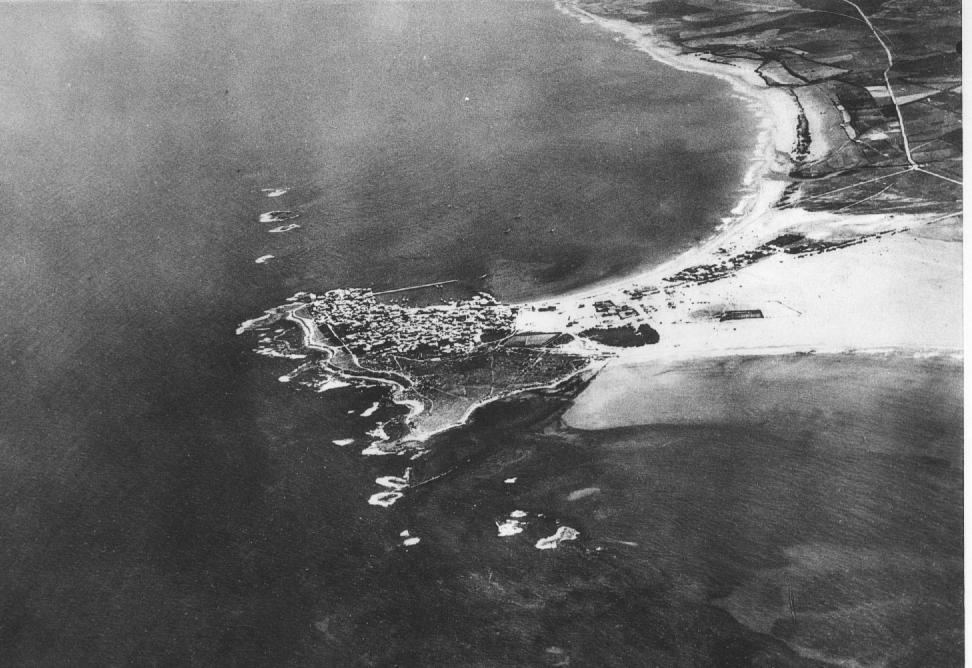 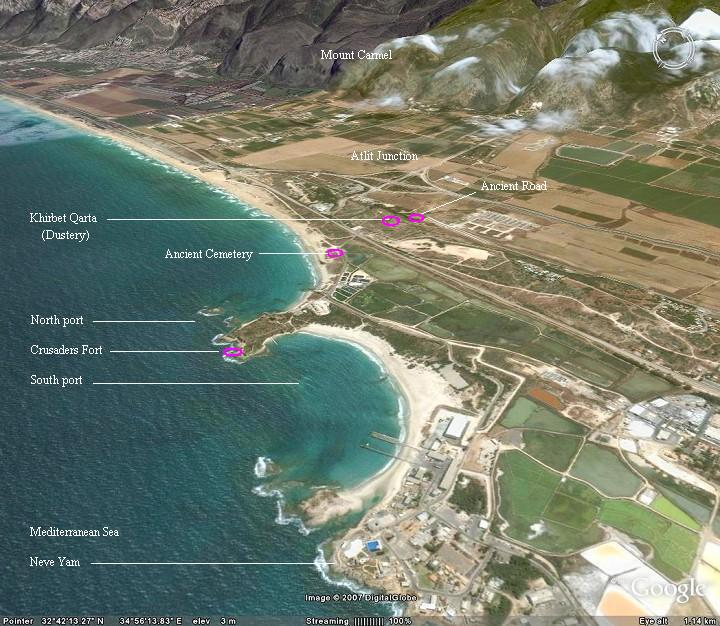 Tyre Stage 1:  Read Arrian for an account of the following events during the siege of Tyre
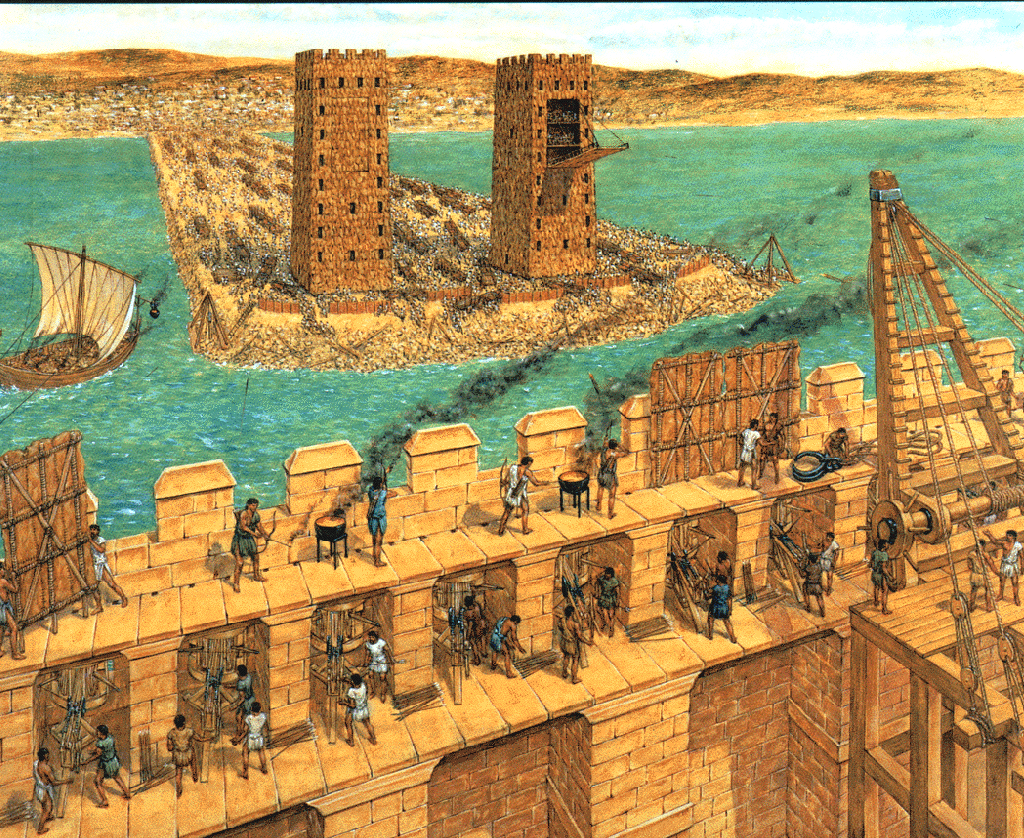 Step 2:Read Arrian for an account of Alexander’s solution to his initial setback
Alexander’s Navy
Step 3: The effect of the new fleet on the progress of the siege
Seige Weapons
Step 4: Read Arrian’s account of the Tyrian’s last resistence
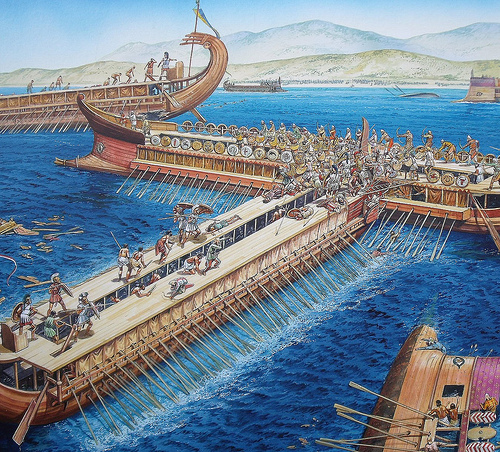 Step 5: Read Arrian's account of the end of the siege
Aftermath
Alexander as a Besieger
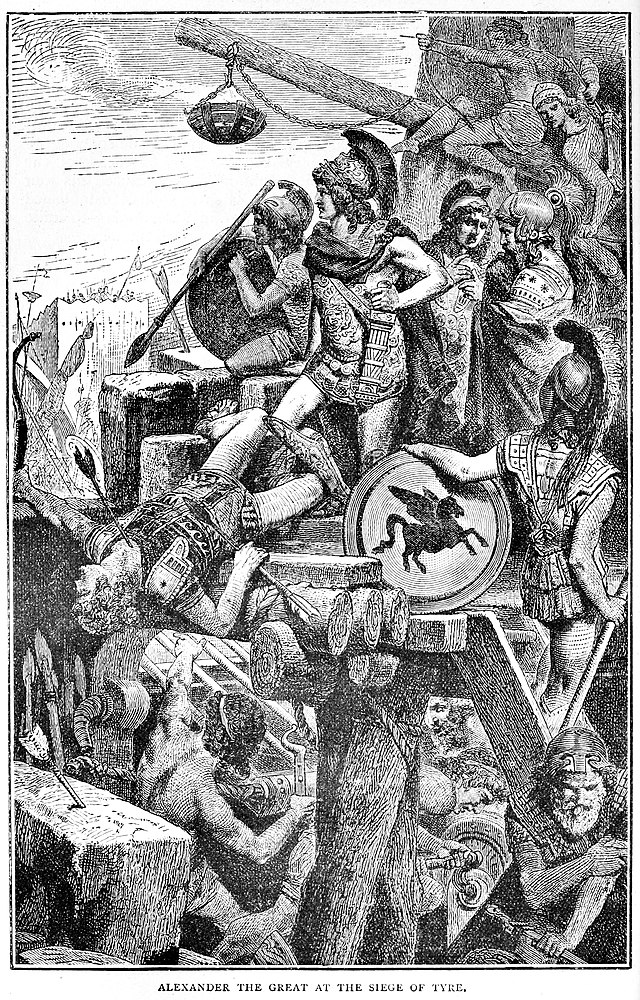 Based on the events of the Siege of Tyre and Alexander’s actions discuss the following:
What problems did Alexander face?
What were Alexander’s solutions?
How effective were these solutions?
What does this say about Alexander’s abilities as a general?
Homework:
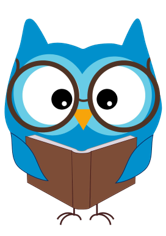 “If Alexander deserves fame as a general, then it is above all in his capacity as a besieger, and of all his sieges, Tyre was his masterpiece.” 

(Paul Cartledge) From your reading of Arrian, do you agree with this statement? Give reasons for your answer. 

(50)
Alexander the Great
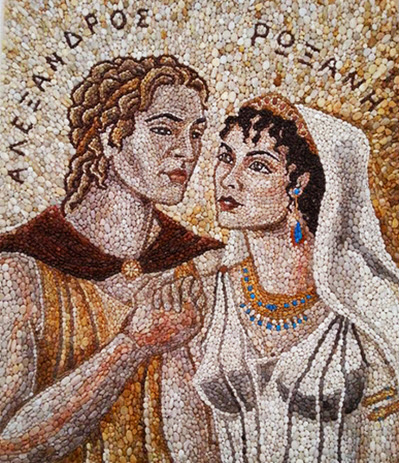 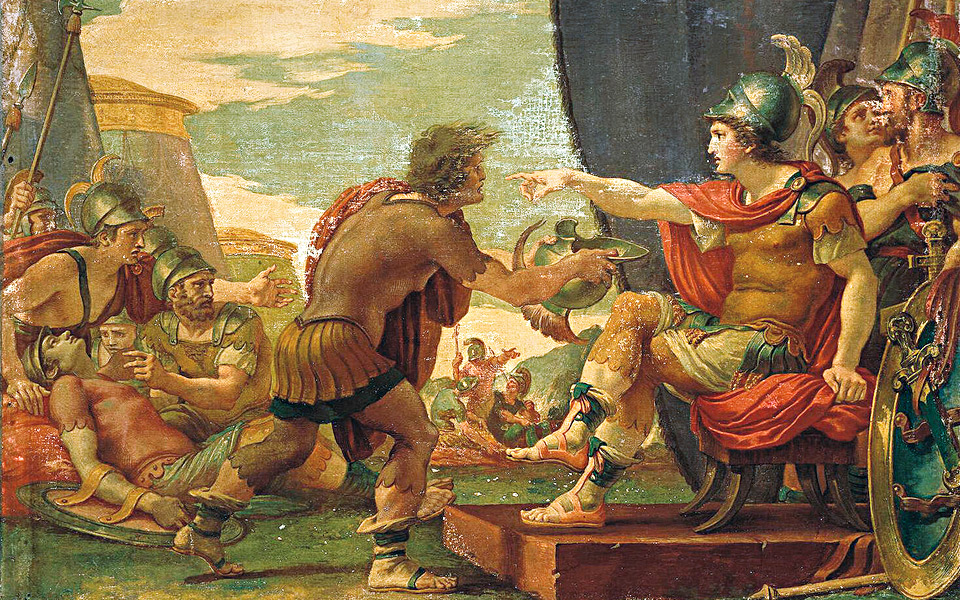 His Personality: Political and Personal
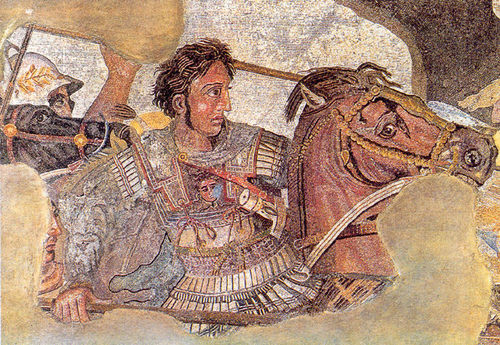 What adjectives could be used to describe Alexander the Great?
Intelligent
Inspirational
Brave
Courageous
Ruthless
Ambitious
Reckless
Generous
Tactical
Impulsive
Foolish
Narcissistic
Egotistical
Alcoholic
Kind
Gentle
Noble
Tyrannical
Political
Pious
Violent
Aggressive
Passionate
Lustful
Abstinent
Stoic
Prudish
Clever
Megalomaniac
Self-Righteous
Confident
Determined
Brutal
Fanatical
Haughty
Humble
Thoughtful
Etc….
Alexander Cannot be all these things…
… so why is he described in these conflicting ways?

Public Image: Alexander built a public image for himself while alive. This image could vary depending on to which public he was presenting himself.
Legacy: Alexander’s legacy was used by his Generals after his death to justify his greatness – and by extension their own.
History: There are also conflicting historical accounts – the sources used by Plutarch and Arrian for their accounts of Alexander disagreed upon what kind of man he was.
Use a Venn Diagram to consider and categorise Alexander’s traits under personal and public
Alexander the Great
The Campaigns of Alexander -  
Part VII: Alexander in Egypt
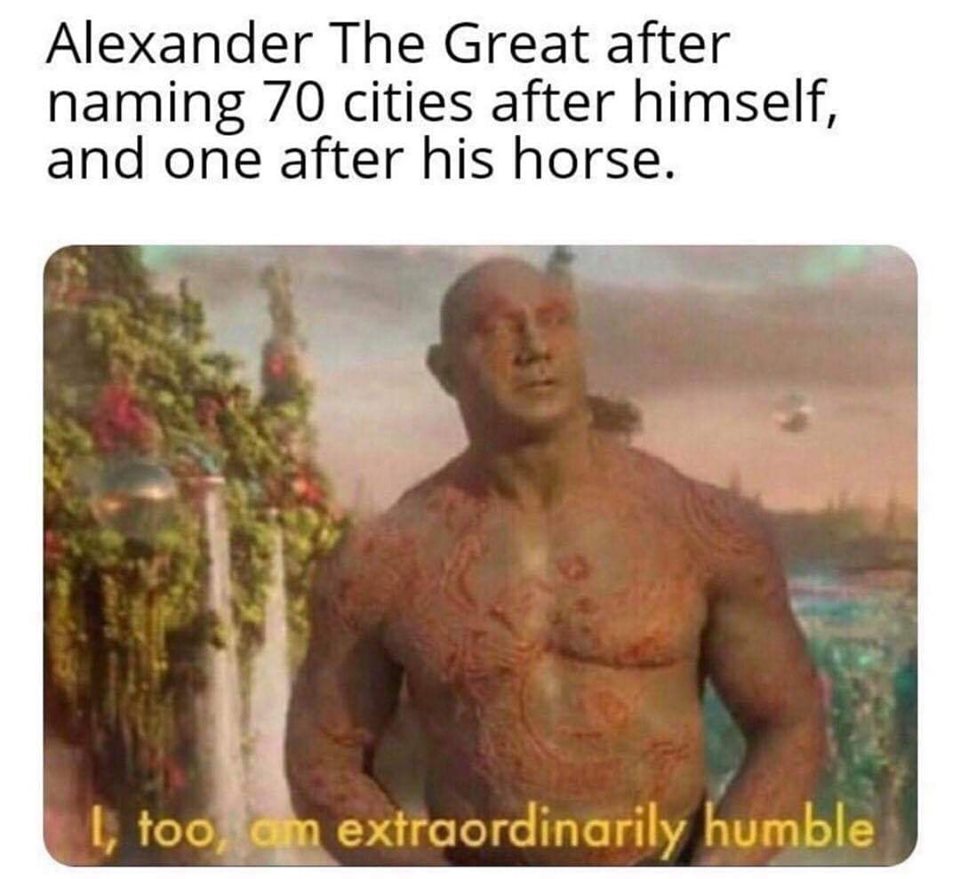 After Tyre…
The founding of Alexandria
Founding of Alexander
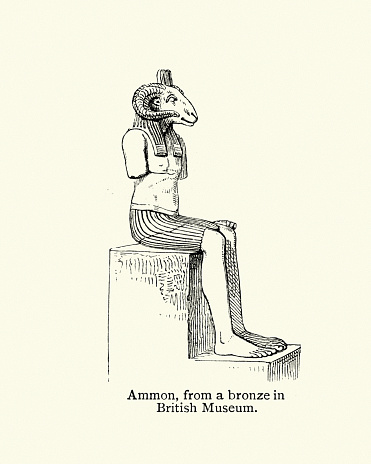 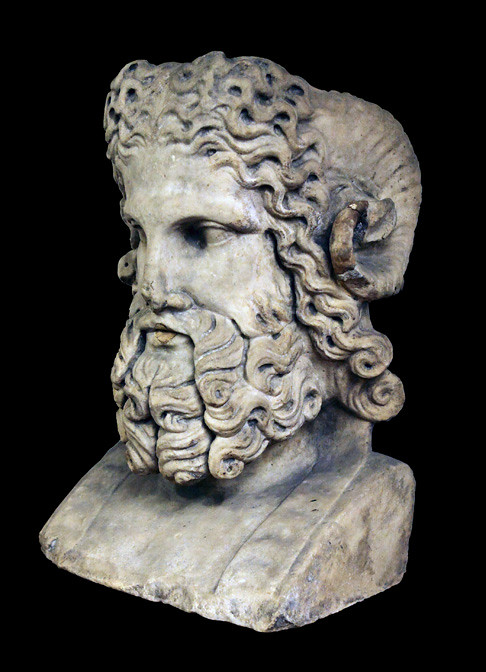 The Oracle at Siwah… Alexander the God!
Read Plutarch and Arrians account of Alexander’s visit to the oracle at Siwah…

Is it believable?

Do you think the Oracle really addressed him as the son of Zeus?
Politics…
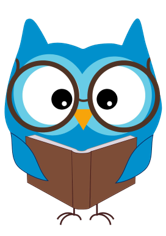 What does Alexander’s visit to Egypt, his founding of Alexandria, and his visit to Siwah tell us about Alexander’s political aims?
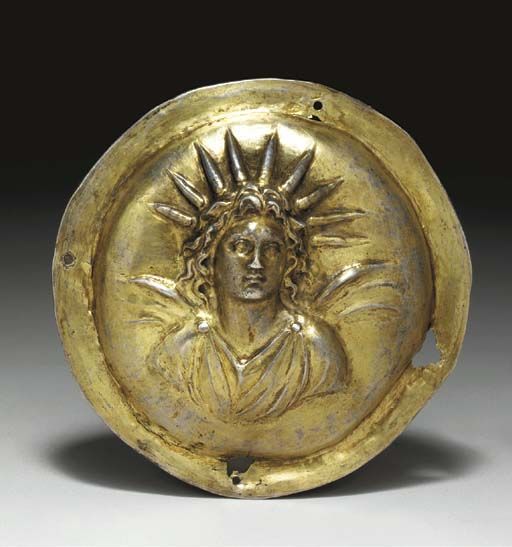 Can you be justified in claiming yourself a God or the son of a God?
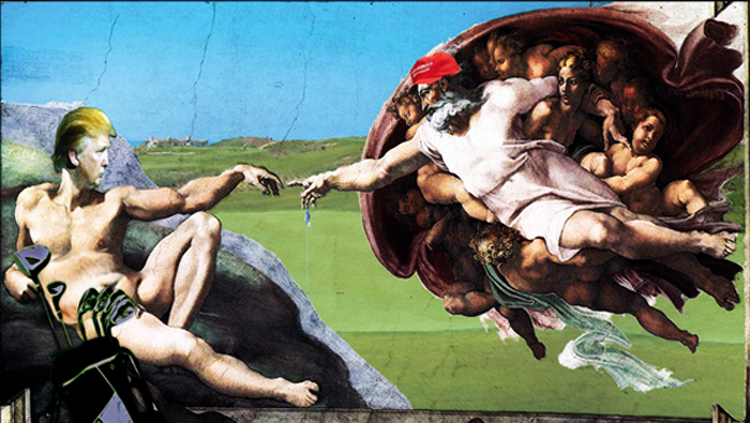 Alexander the Great
The Campaigns of Alexander -  
Part VII: The Battle of Gaugamela
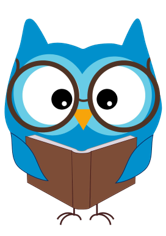 Gaugamela: the Evidence
Read Arrian’s account of the Battle.
While reading keep these points in mind…

What are the main stages of the Battle?
How does Darius Form his army?
What are Darius’ advantages?
How does Parmenio suggest overcoming them?
How does Alexander actually achieve his famous victory?
Is his strategy typical of Macedonian custom? How does it differ?
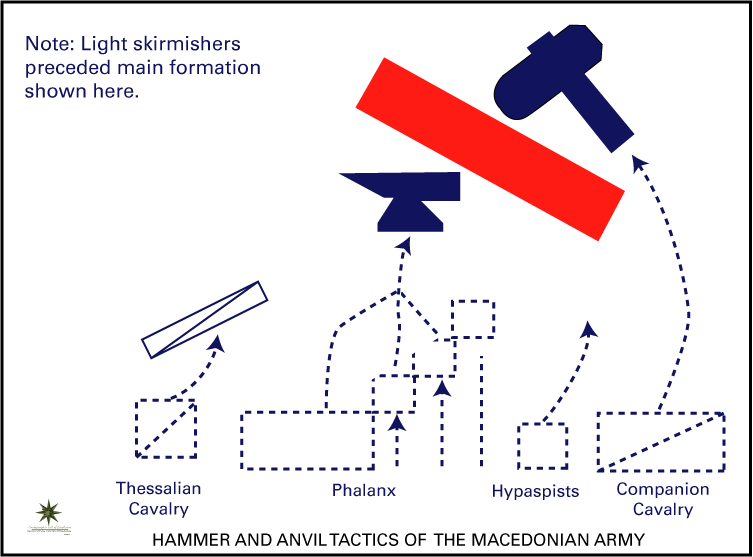 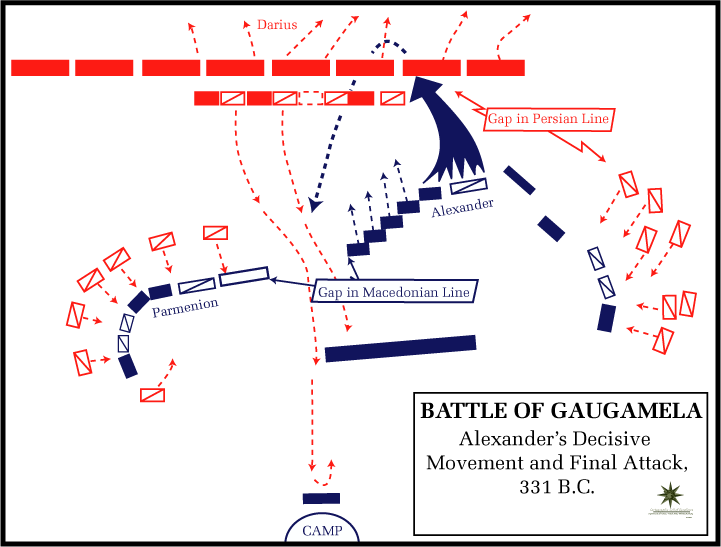 Alexander the Great
The Campaigns of Alexander -  
Part VIII: After Gaugamela
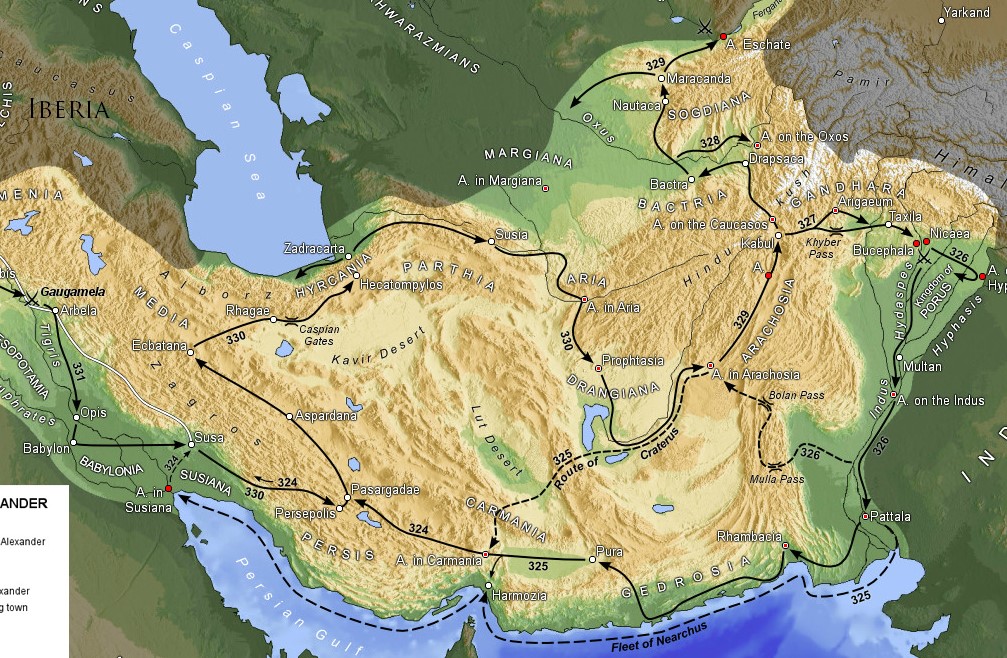 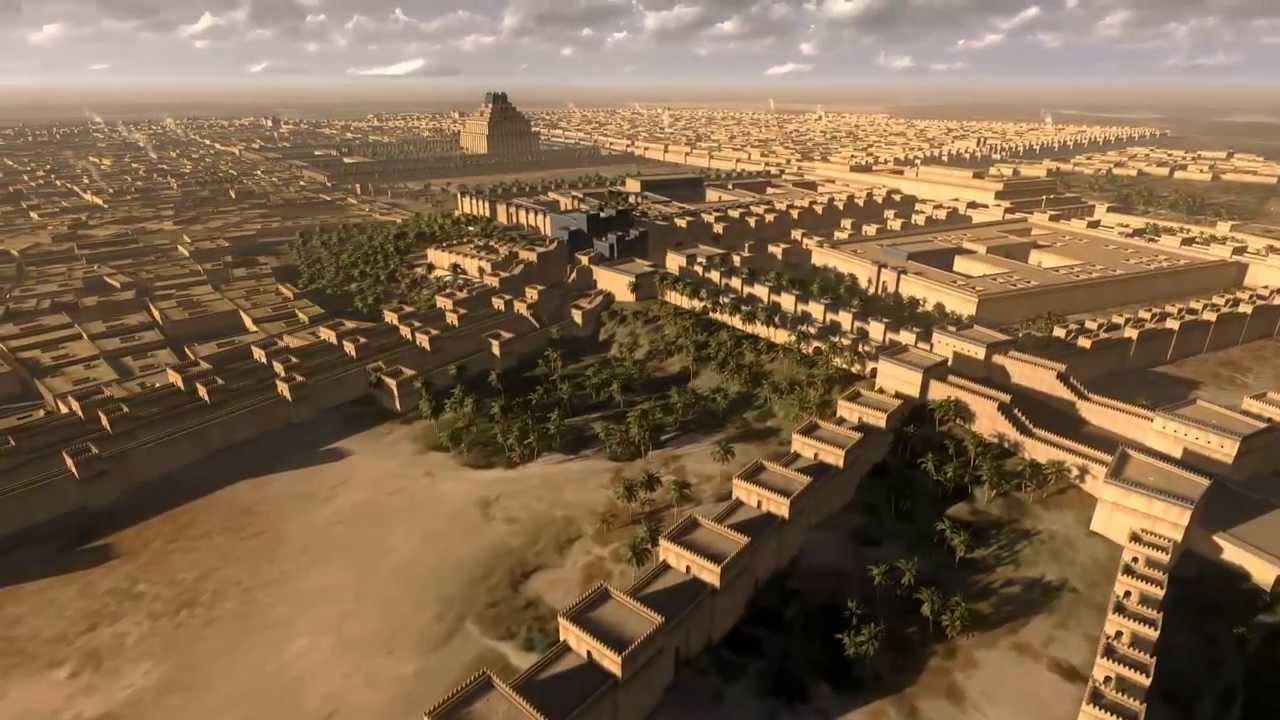 Babylon
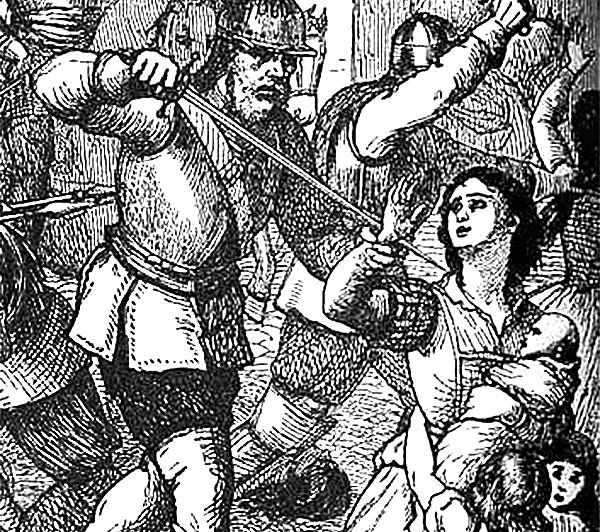 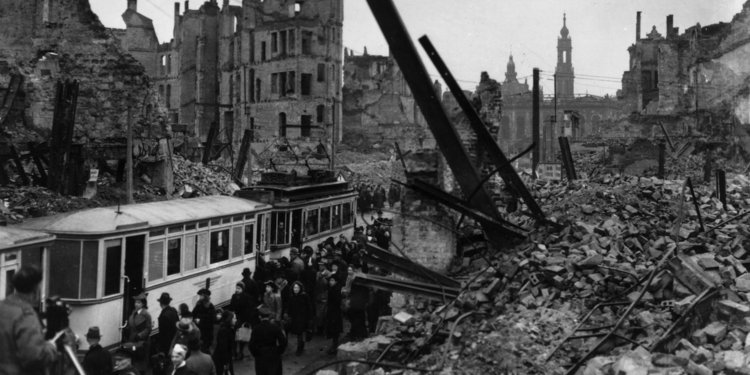 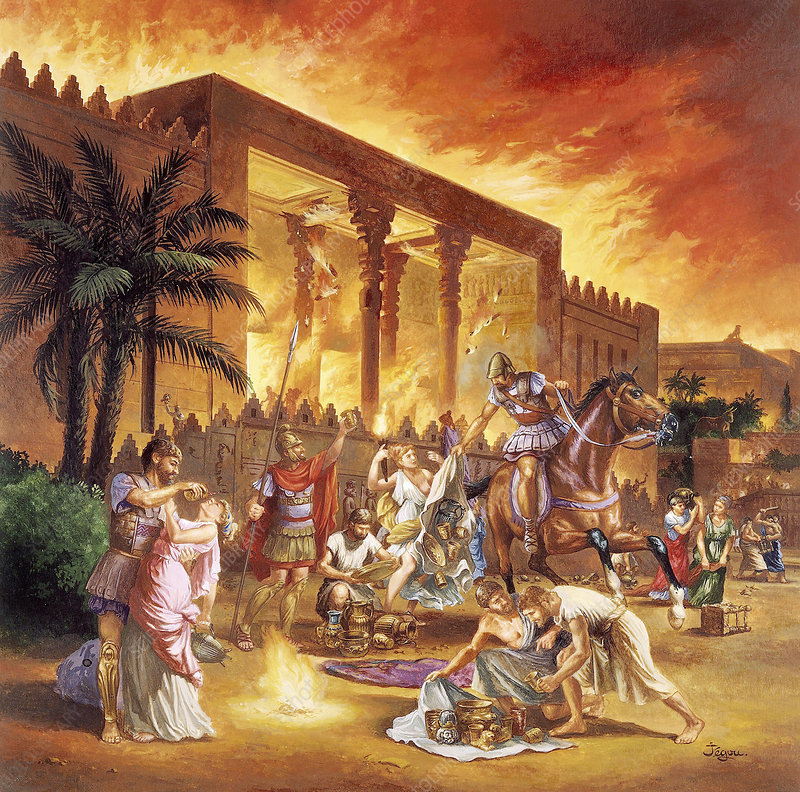 Can you think of other sackings from history or the present day?
https://youtu.be/rkb3y6K3waU
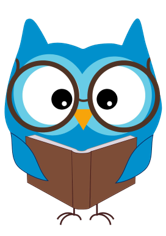 What do the sources say?
What was Alexander’s Motives for the sacking of Persepolis according to Plutarch and Arrian?

What is different about their accounts?

Do you believe their reasoning?

Which account do you find more believable?

What does their accounts say about Alexander’s character?
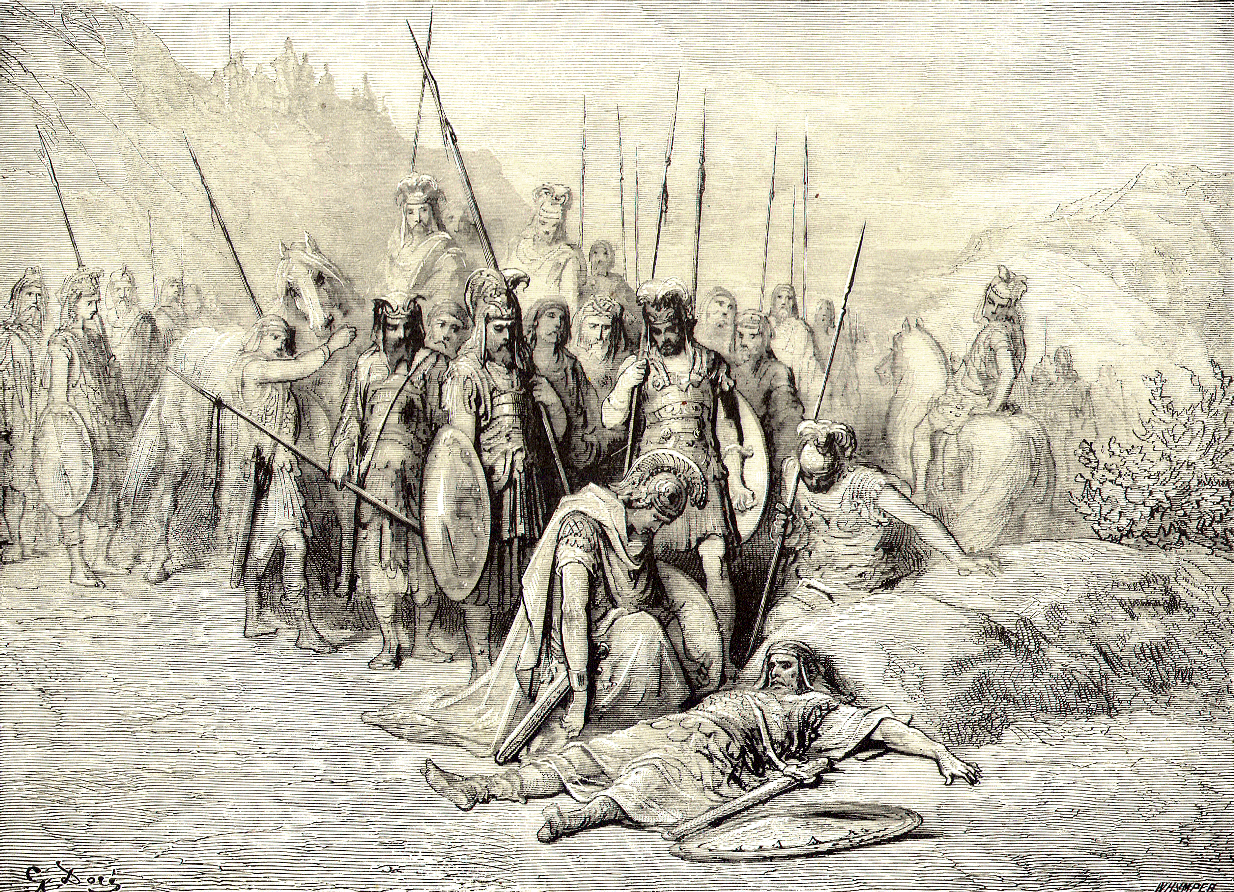 Death of Darius
Darius fled after the battle of Gaugamela hoping to raise support in the eastern provinces of the empire – such as Bactria and Hyrcania
The Satrap (Governor of Bactria) of Bactria, Bessus, betrayed Darius and killed him
Read Arrian and Plutarch to see Alexander’s reaction
Why do you think Alexander react in this way?
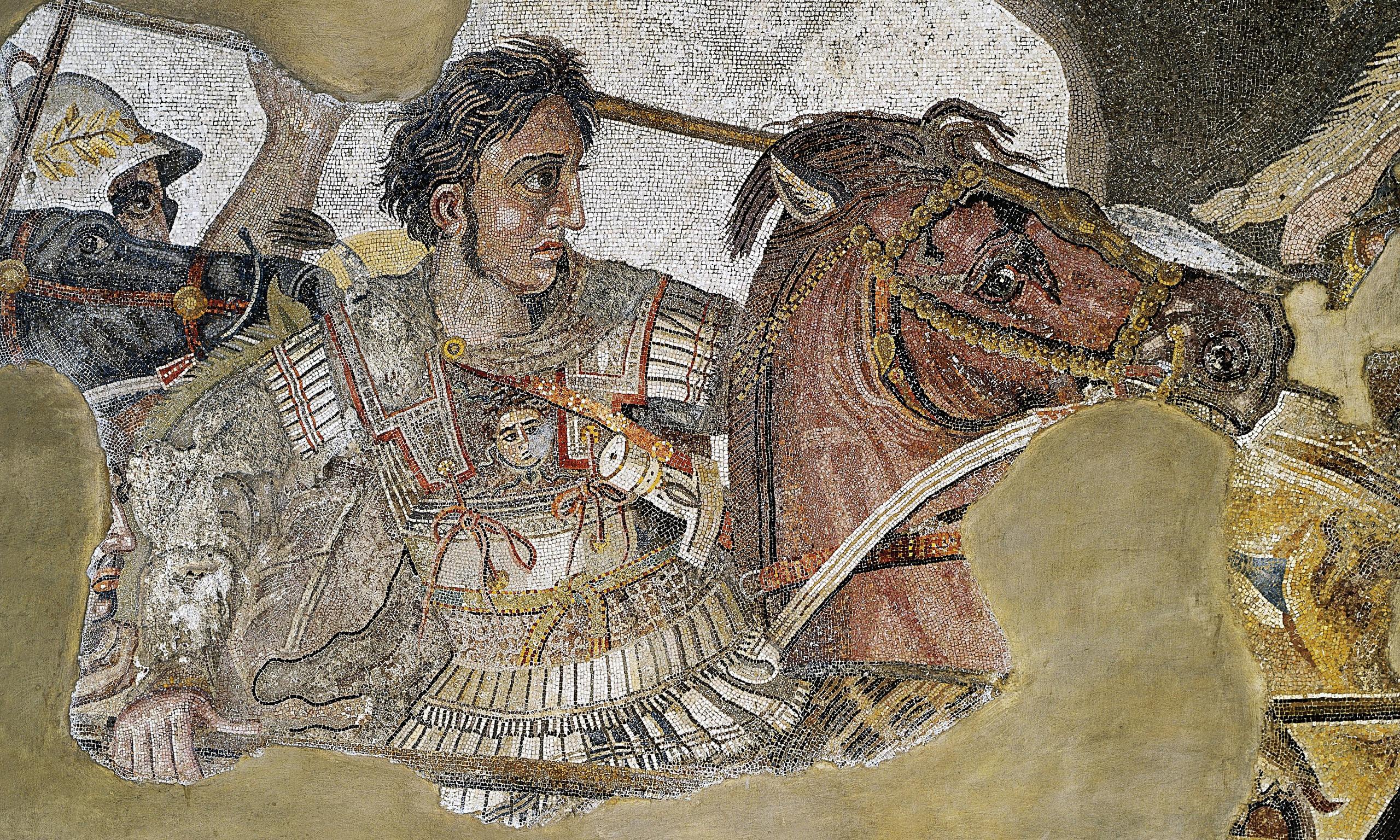 Alexander the Great
Plot, Murders, and Mutiny - Orientalism
Orientalism
After Alexander defeated Darius and the Persians at Gaugamela in 331 B.C. the first phase of his campaign had come to an end – he had conquered the Persian army. Now he faced the task of incorporating the Persians into his new empire. To do this he adopted a policy of integration: blending Greek and Eastern customs. This is called Orientalism.

Reading the texts from Arrian and Plutarch – note their reaction and opinion on this policy.
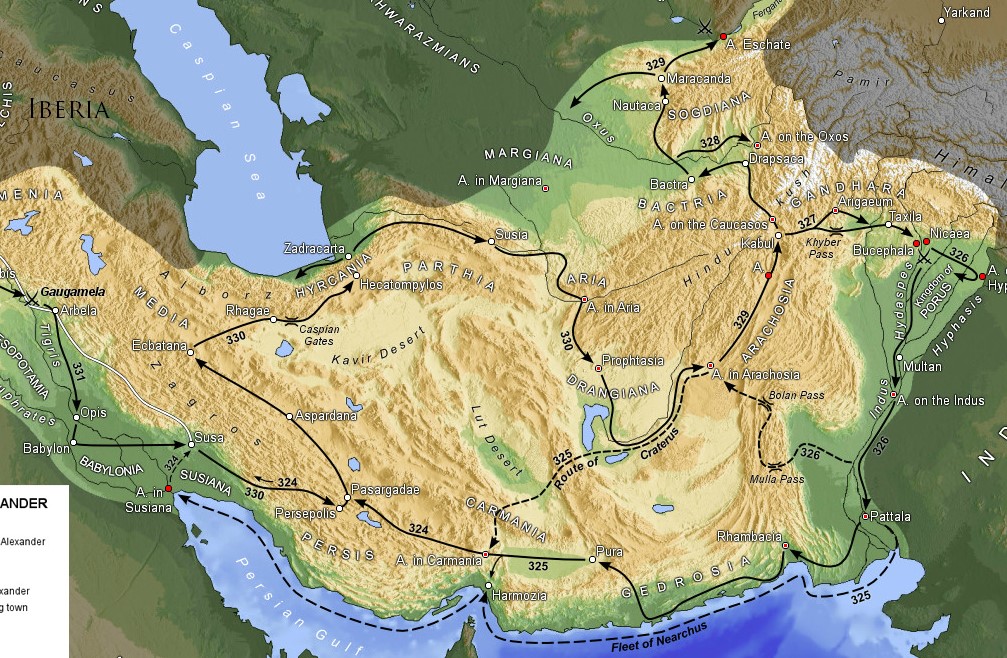 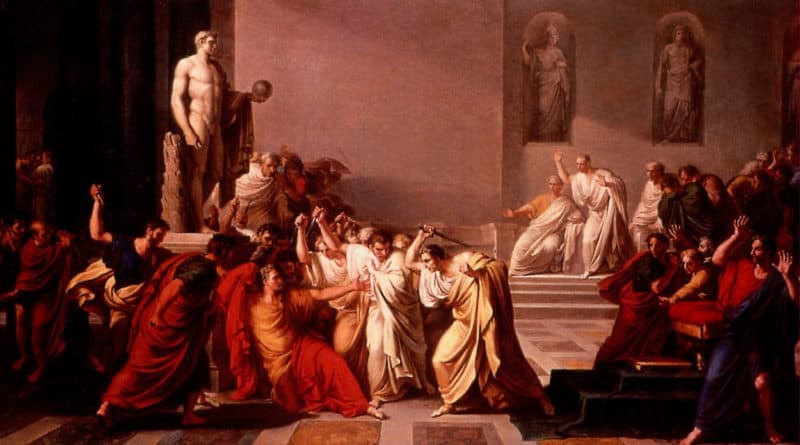 Plots and dissent against Alexander
The result of Alexander’s policies of Orientalism led to several key plots, murders, and mutinies against Alexander.
We will read some extracts from Arrian and Plutarch exploring these.
Philotas
Cleitus the Black
Callisthenes
Mutiny at Opis
Conspiracy: Philotas
While we read Arrian and Plutarchs account of the conspiracy of Philotas ask yourself these questions.

Who was Philotas?
How was he involved in the conspiracy on Alexander’s Life?
What are the main reasons for Alexander’s actions against him? What were Alexander’s motives?
Do you believe Alexander was justified in his actions – should Parmenion have been killed?
Bessus
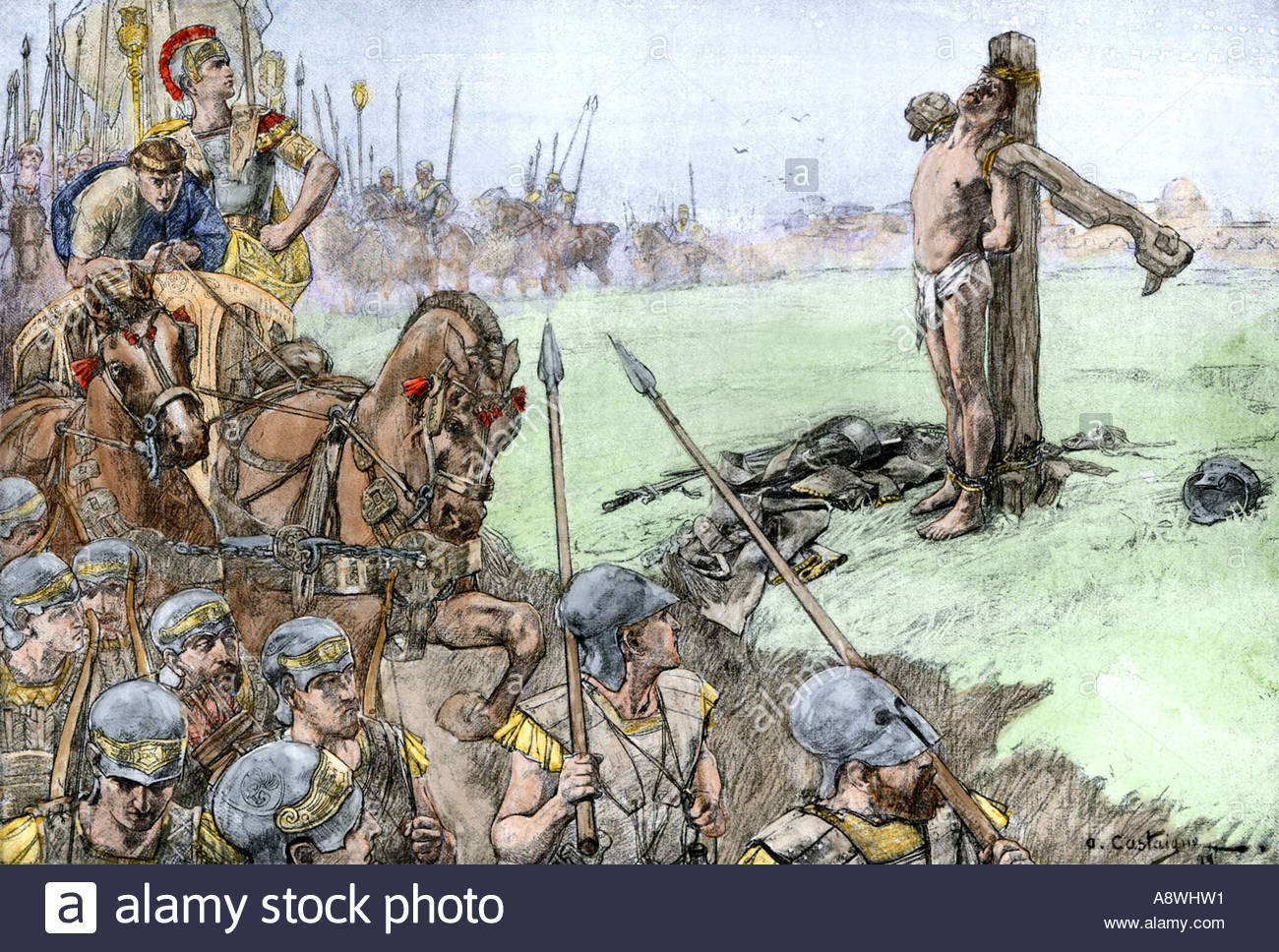 While we reading the account of the execution of Bessus ask yourself these questions.

Why was the execution of Bessus so important to Alexander?
What does Alexander’s reaction to Darius death show about his character?
Are Alexander’s brutal punishments of Alexander justified? To they show a change in character or policy.
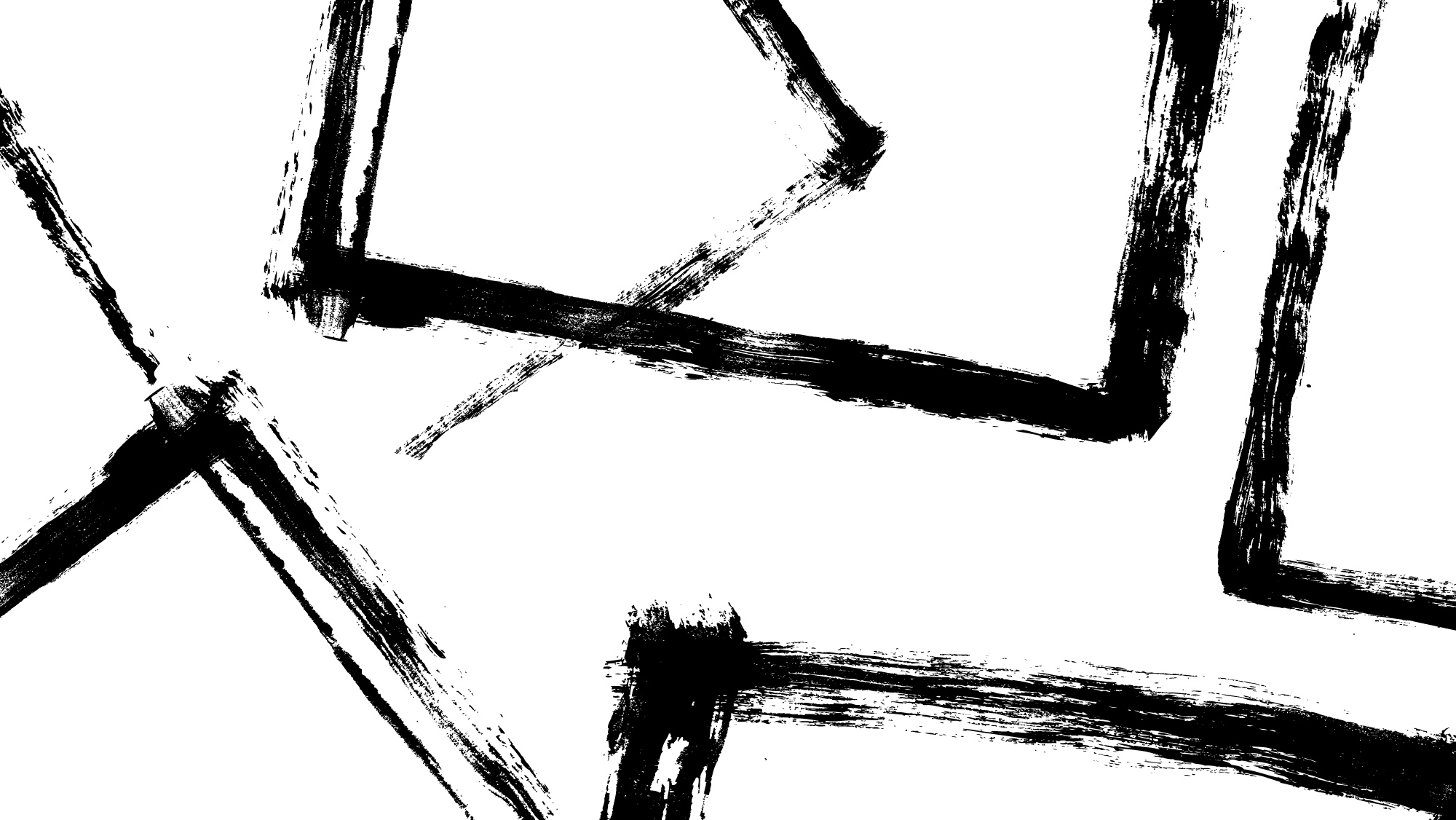 Cleitus the Black
While we read Arrian and Plutarchs account of the murder of Cleitus the Black ask yourself these questions.

Who was Cleitus the Black?
Why did he argue with Alexander
What was Alexander’s actions in response?
Do you believe Alexander was justified in his actions?
How do Arrian and Plutarch excuse Alexander?
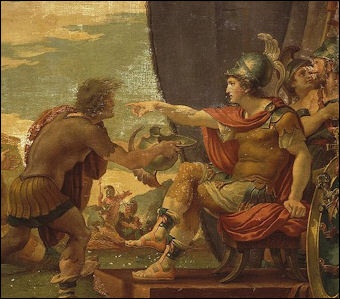 Callisthenes
Callisthenes was the official historian of Alexander’s conquests.
He was the grandnephew of Aristotle. Aristotle viewed foreigners suspiciously and would have opposed Alexander’s Oriental policies.
Callisthenes openly rejected Alexander’s Orientalism policies too.
He was then associated – as a sort of mentor - with some Macedonian youths who plotted against Alexander.
Therefore, Callisthenes was implicated in the plot and executed.
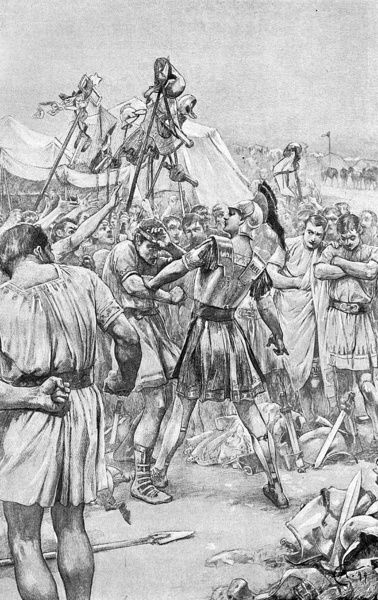 Mutiny at Opis
While we read Arrian and Plutarchs account of the Mutiny of Opis ask yourself these questions.

When did the mutiny occur?
Why did the mutiny occur?
What was Alexander’s reaction?
How did he deal with the plot?
What does this tell us about the ordinary soldiers attitude to Alexander and his Oriental policies?
Sample Questions in the Exam – and how to answer them.
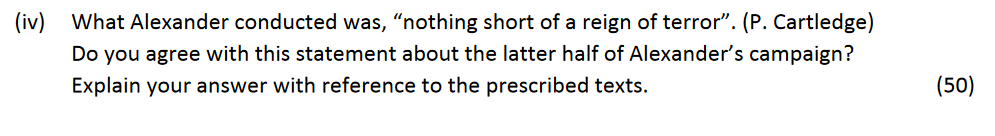 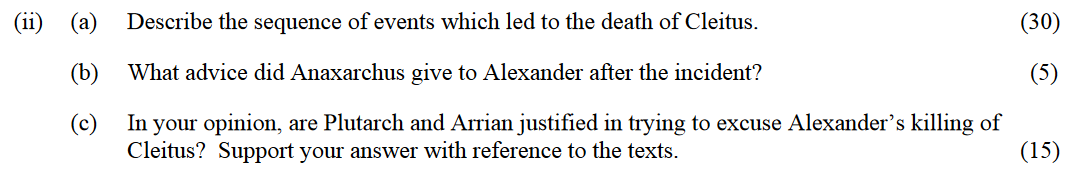 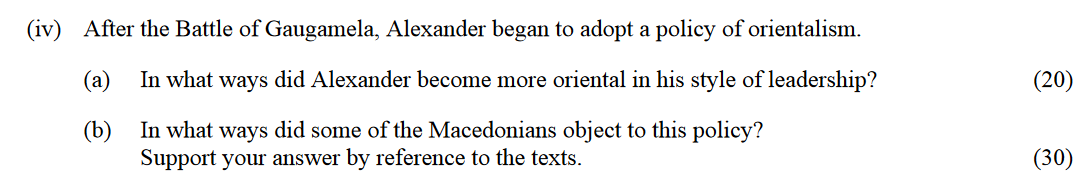 Sample Questions in the Exam – and how to answer them.
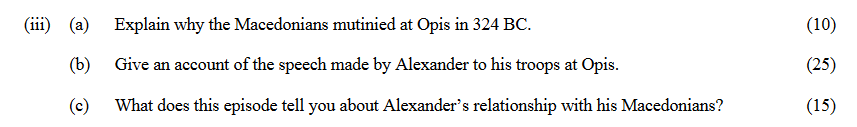 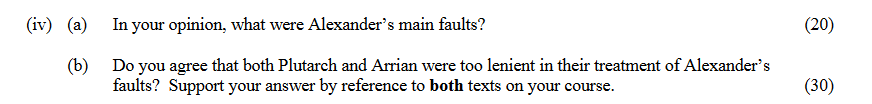 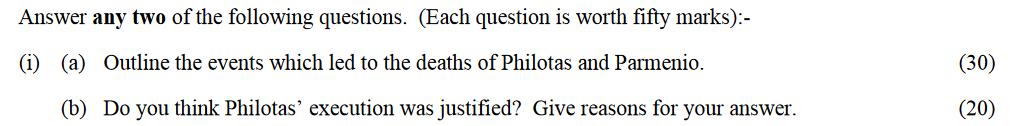 Alexander the Great
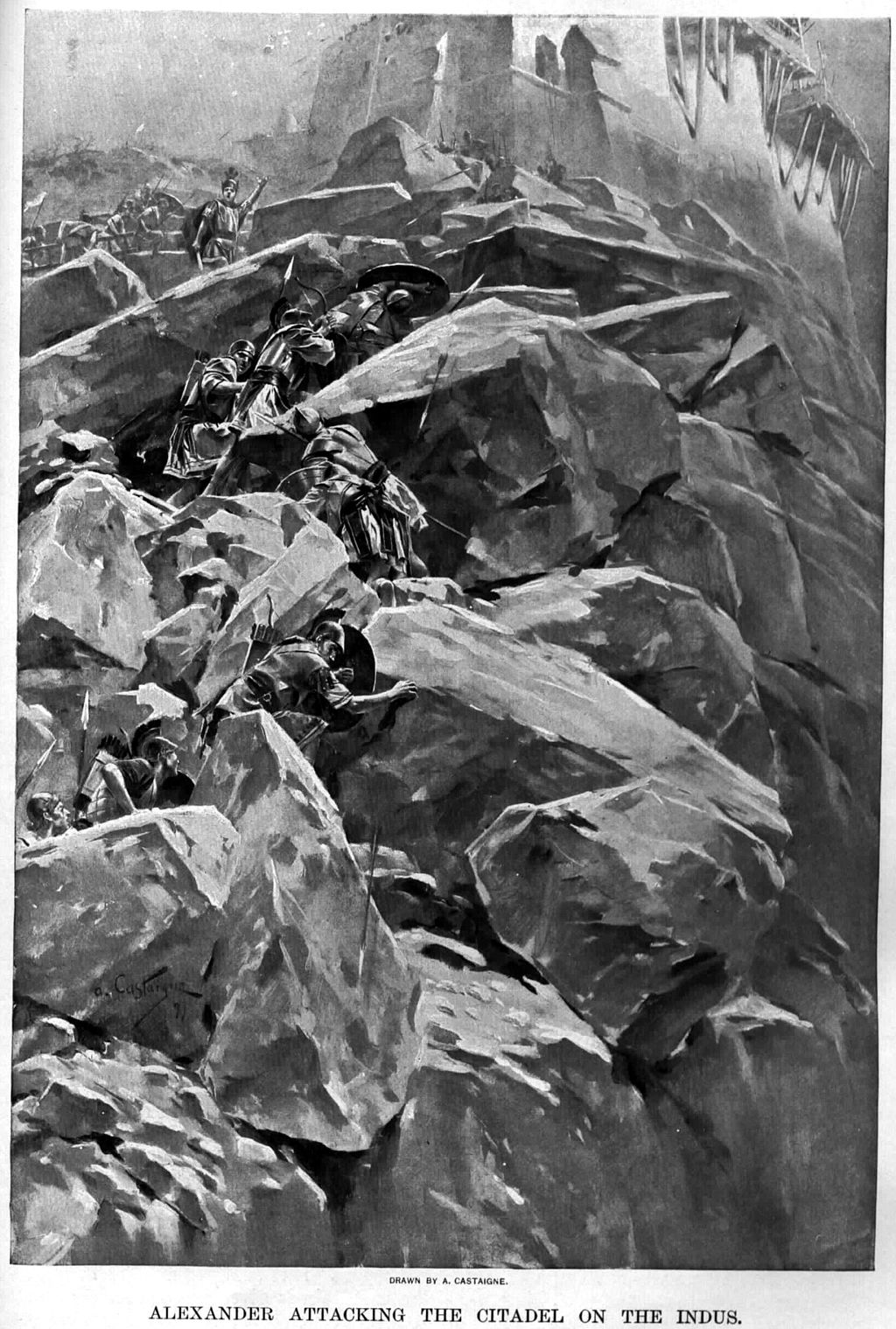 The Campaigns of Alexander -  
Part X: The Siege of Aoronos Rock
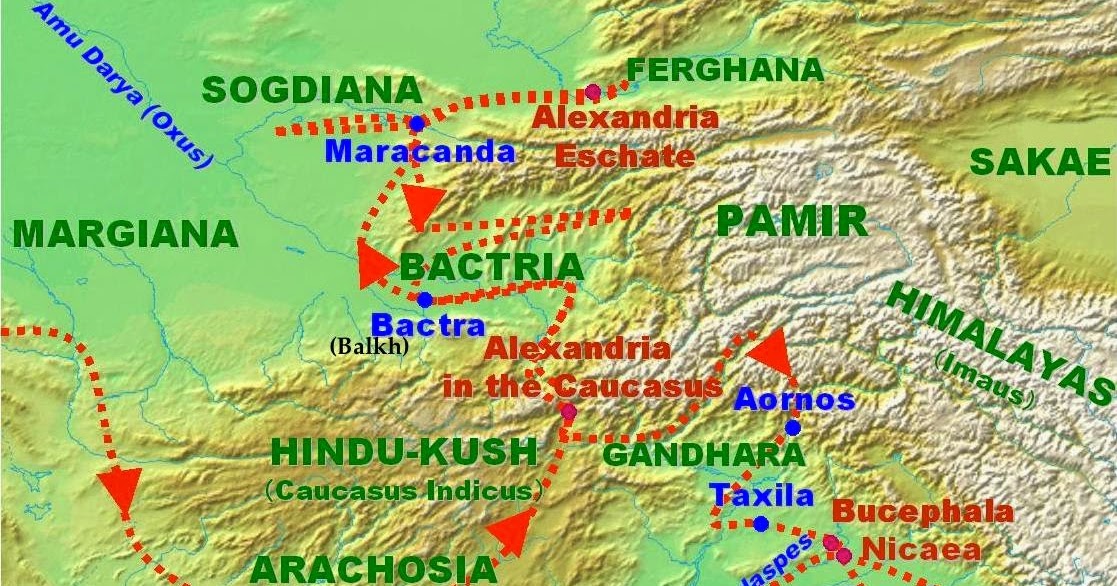 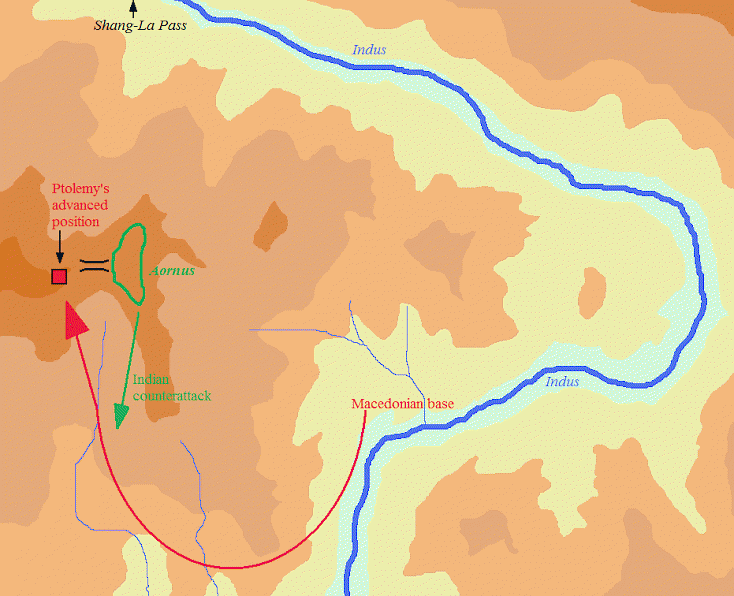 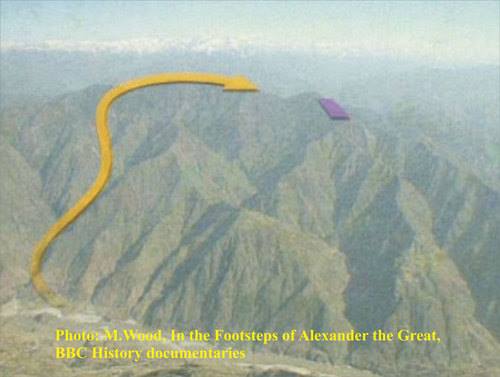 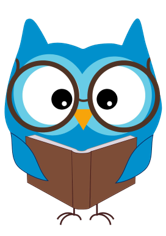 What do the sources say?
Read Arrian’s account of the Siege of Aoronos Rock and identify the following:

The Key Stages of the Siege.
The Main Obstacles facing Alexander.
The means by which Alexander overcame these obstacles.
Is this Alexander’s Greatest Achievement in Siege Warfare?
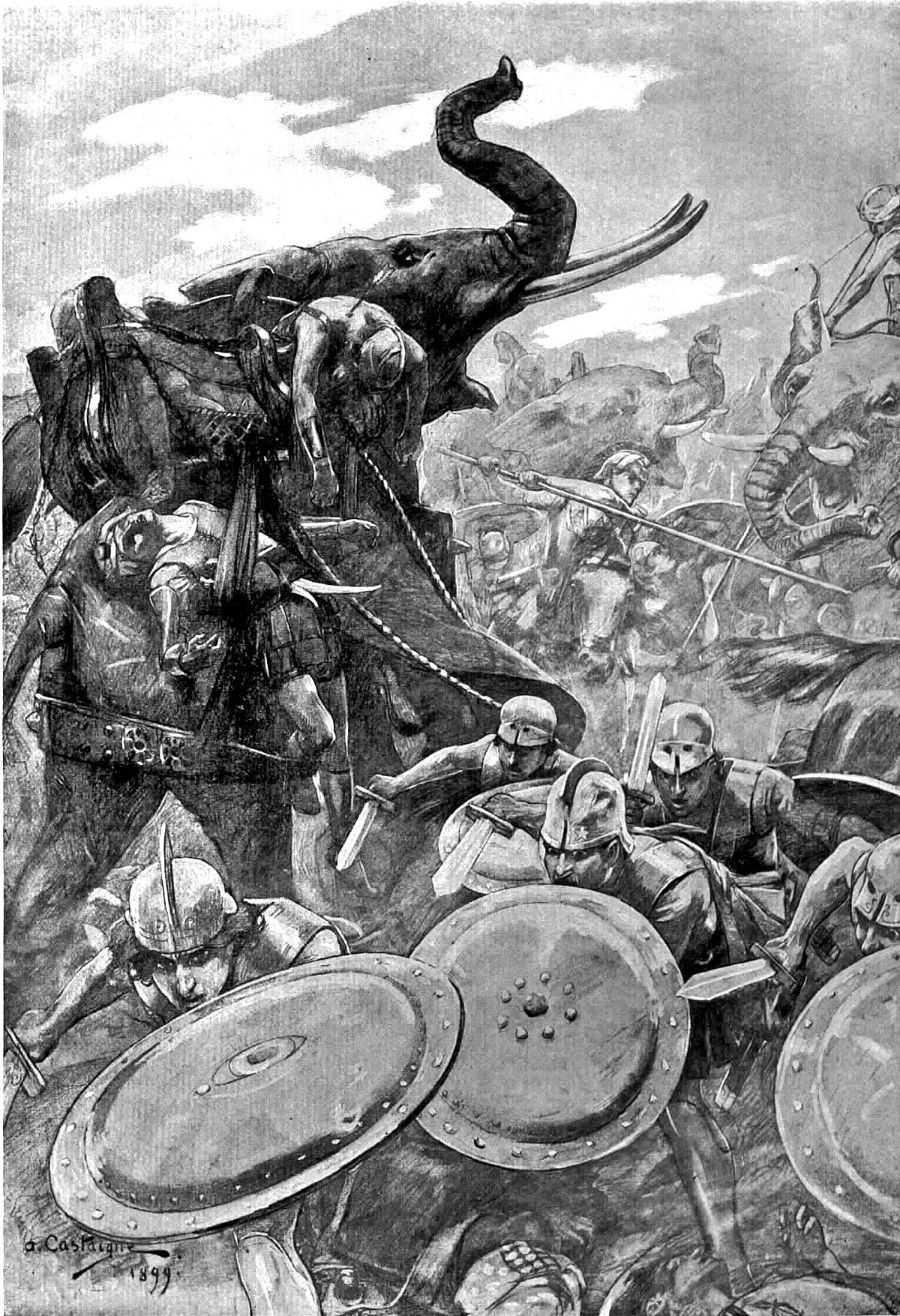 Hydaspes
Alexander
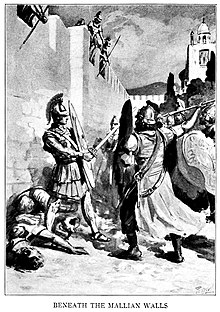 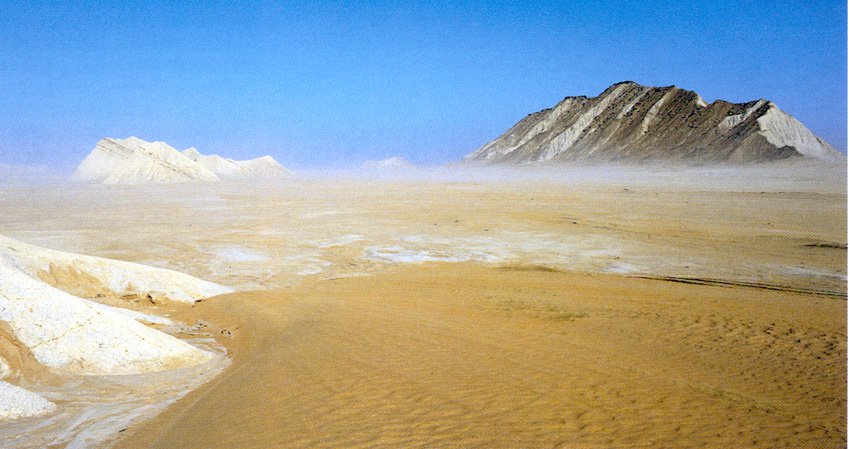 Alexander the Great
Reckless and Brave:
Alexander Turns Home
Two (4) Words that can describe Alexander:
Why did Alexander want to conquer the world?
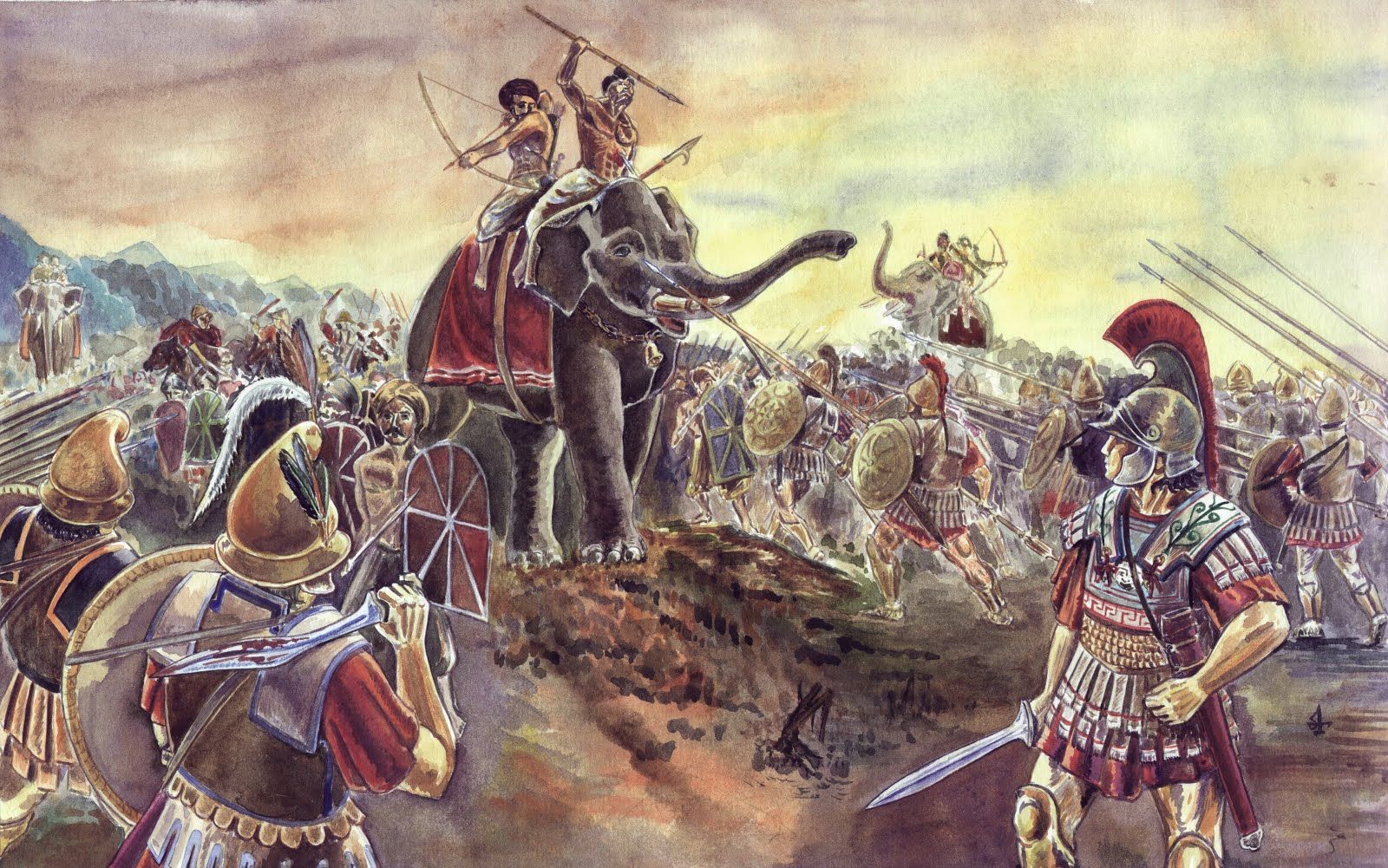 Alexander Goes Home
Two obstacles faced Alexander after the victory at Hydaspes.
Another River Crossing – the river Hyphasis.
More Indian Kingdoms with elephants and disciplined armies.
Would you have followed Alexander through all that?
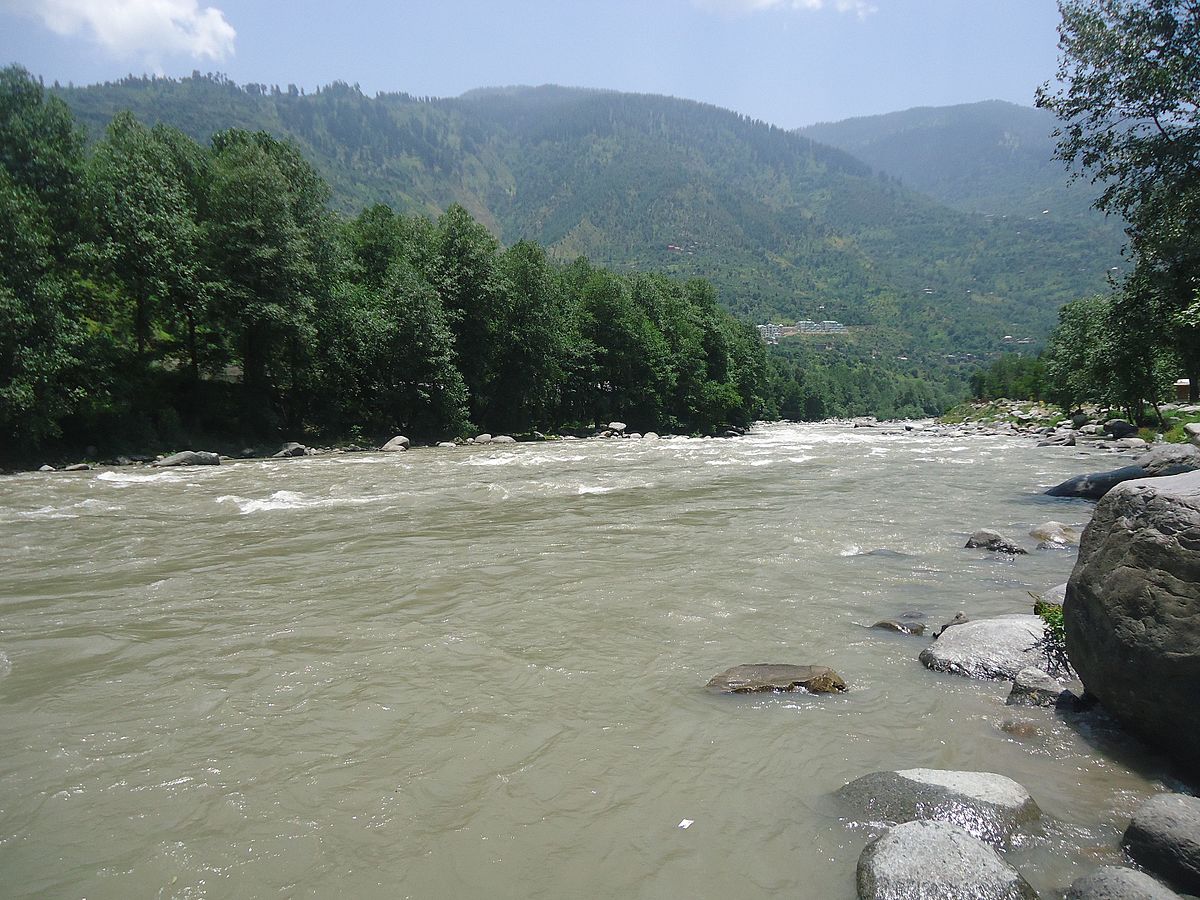 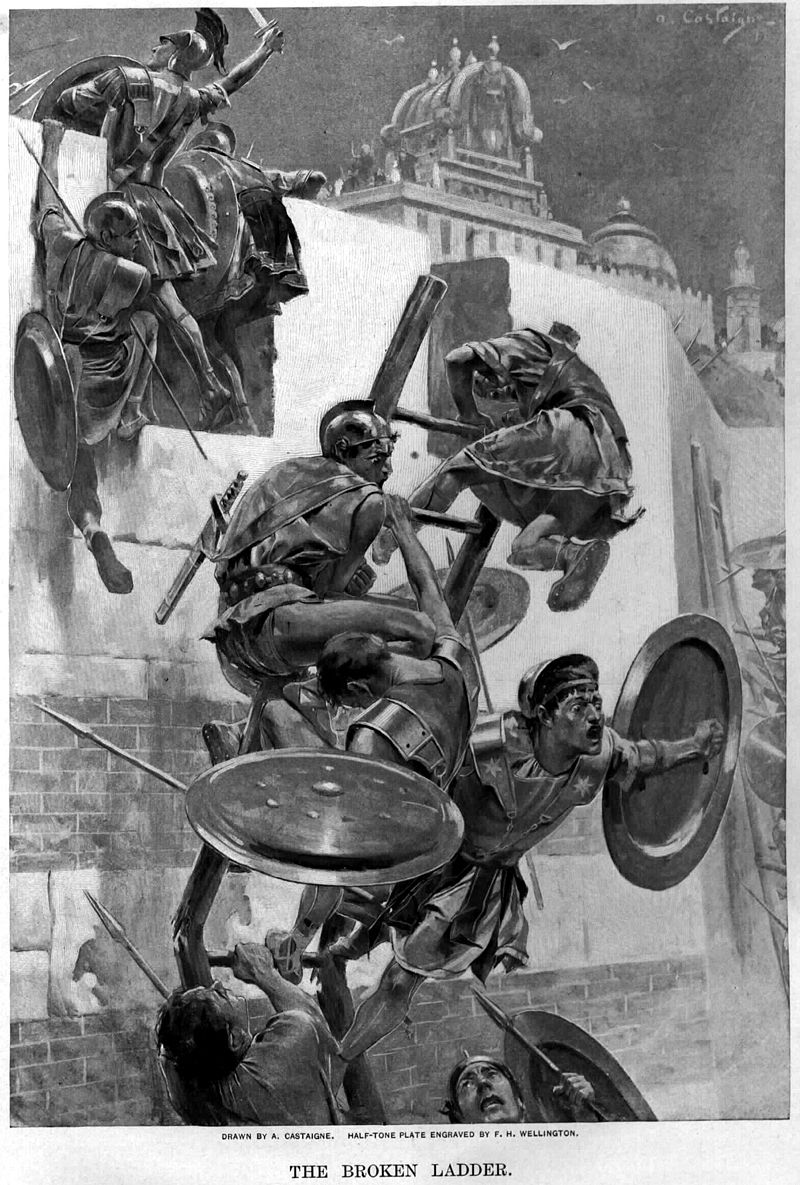 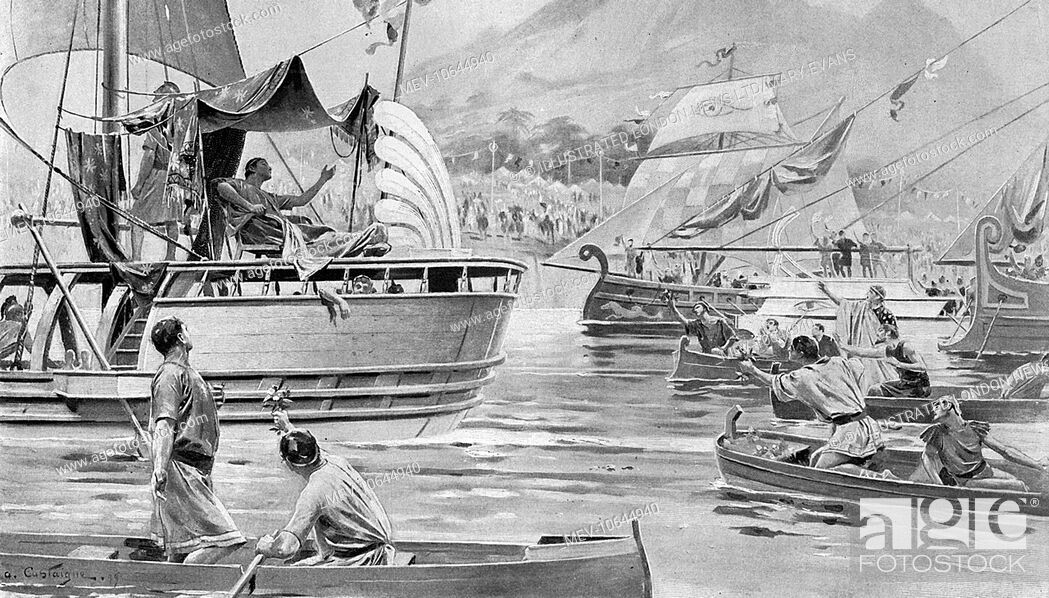 Alexander at the Mallian Fort
After turning home – by the insistence of his men. Alexander fought against more Indian tribes as he marched south along the Indus River.
At a fort of Mallians, Alexander got himself into trouble, was in isolated, injured, and almost died.
A sign of his reckless nature… but this recklessness also cost more than his own health, soon it would cost many other’s their lives.
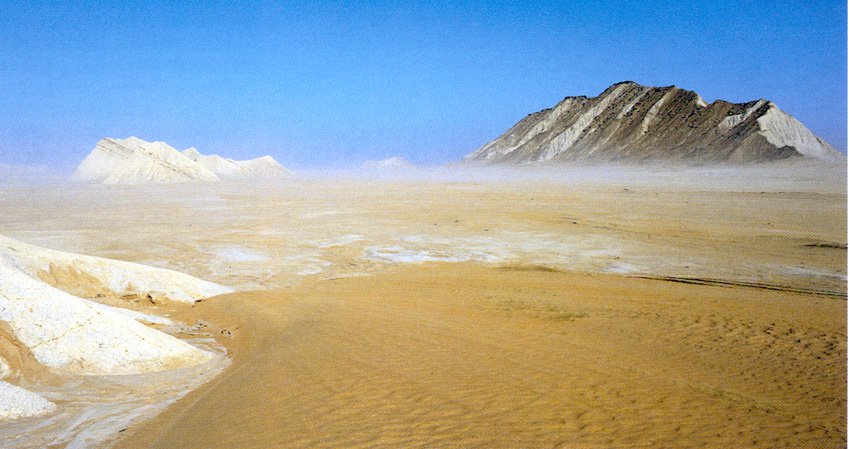 Crossing the Gedrosian Desert.
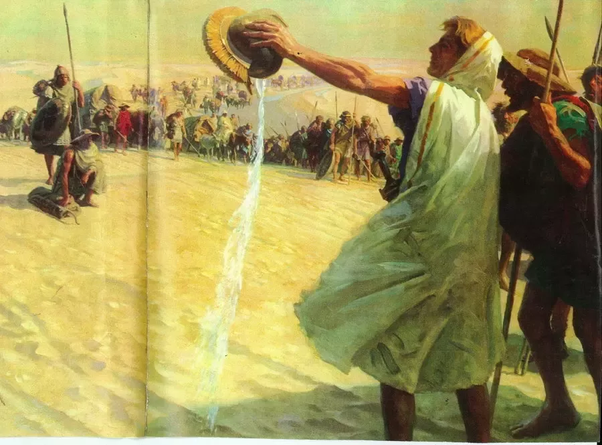 In order to get back to the centre of his empire at Babylon, rather than crossing around the Gedrosian Desert – in southern Afghanistan and Iran – Alexander decided he would cross the desert.
This caused his army more losses than any other battle prior.
And his reasons for doing it seem reckless, selfish, and foolish.
It is perhaps a sign that Alexander was not always Great.
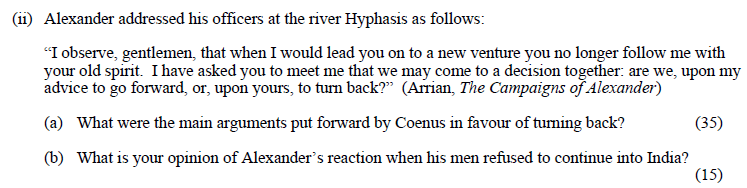 Past Papers
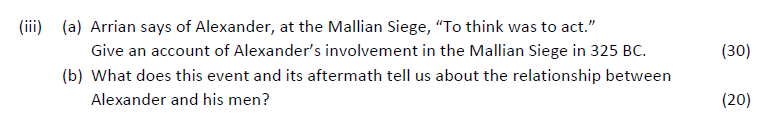 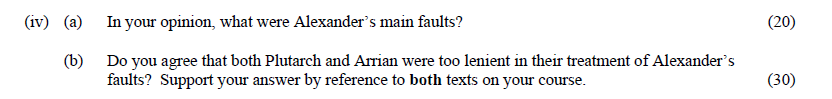 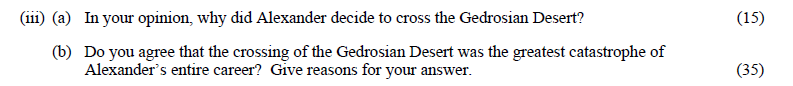 Death of Alexander
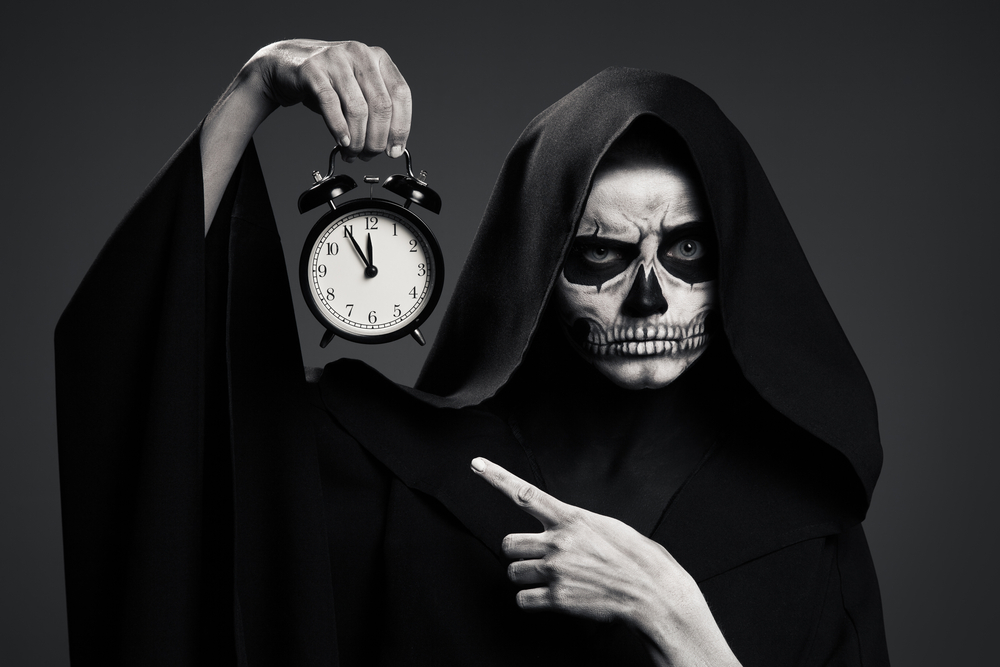 How did he die?
What was significant about his Death?
Alexander’s Death
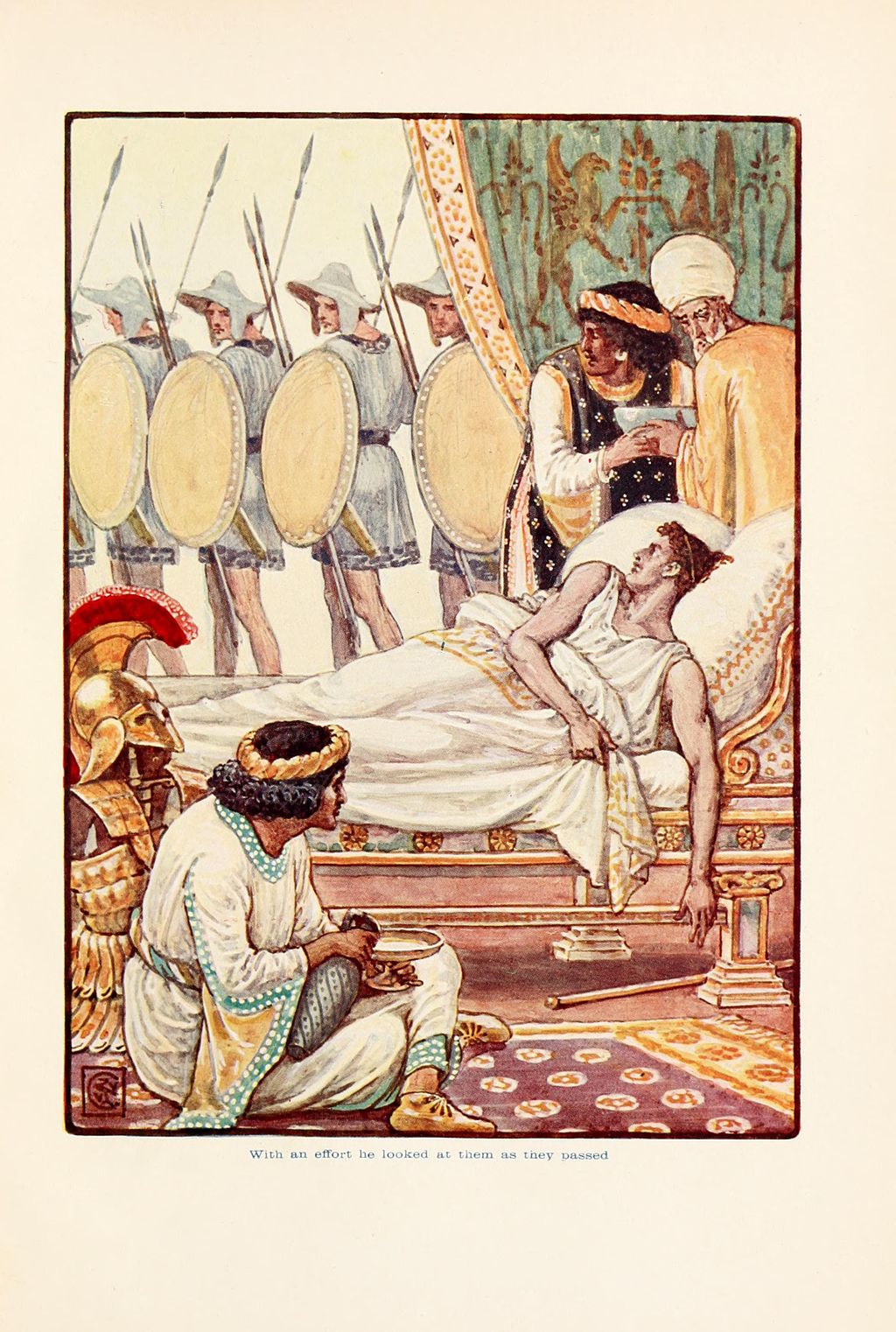 The importance surrounding Alexander’s death is the fact that he died abruptly and so young.
He son Alexander IV by Roxanne was only an infant at his death and many of his commanders – Ptolemy, Perdiccas, Antipater, Seleceus, and Antigonus would vie for the rule of his kingdom upon his death. They would eventually found what is called The Successor Kingdoms.
Alexander’s Empire would not last. His heirs would not inherit his throne for long…
Because of this many throughout the centuries speculated that perhaps Alexander had been poisoned.
Reading Arrian and Plutarch’s account
While reading Arrian and Plutarch’s account consider the following:

How do they account for his death?
What were the circumstance that led up to Alexander’s death?
How do their accounts differ?
Do you believe their accounts?
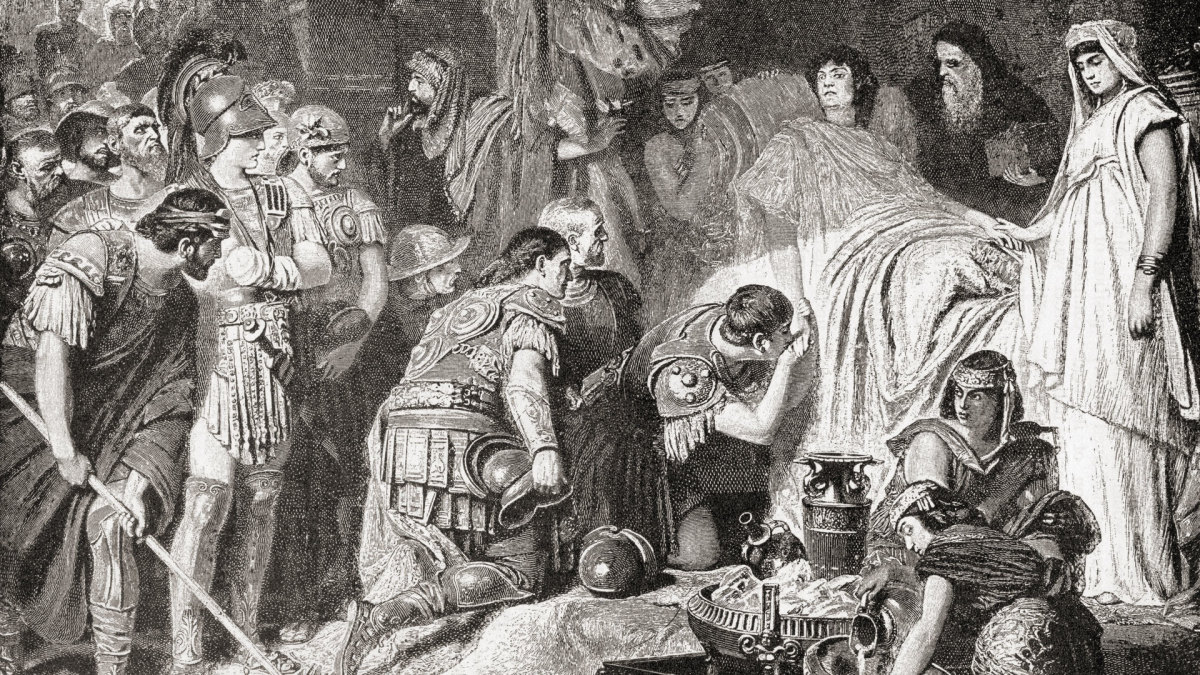 Legacy of Alexander
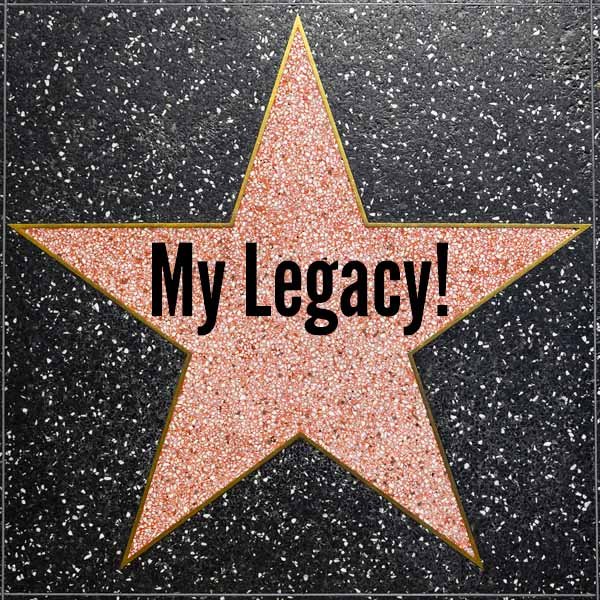 What do the sources say about Alexander’s legacy?
Having finished your own study of Alexander, do you agree with their opinion of Alexander?